Rekenen aan gassen
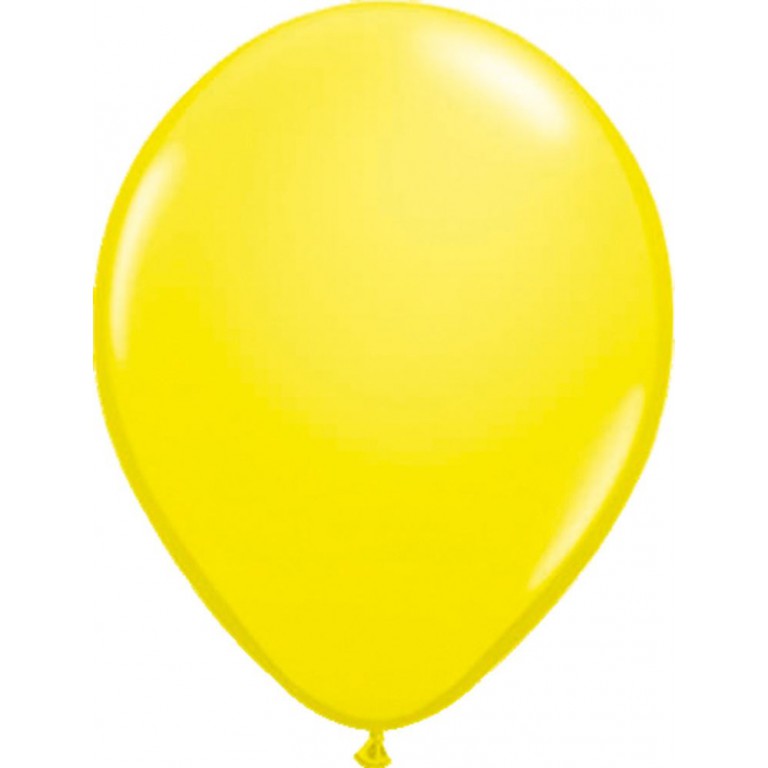 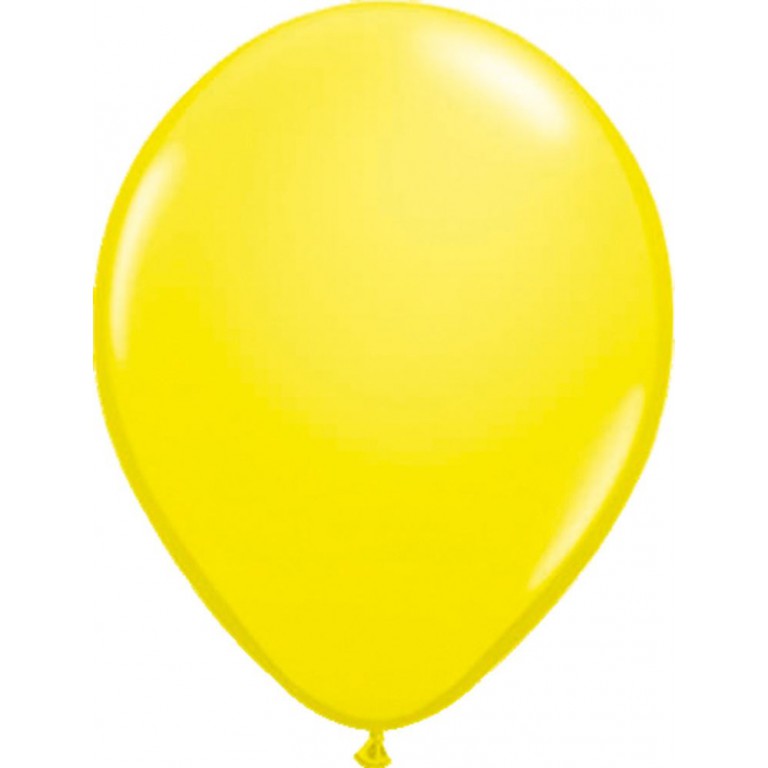 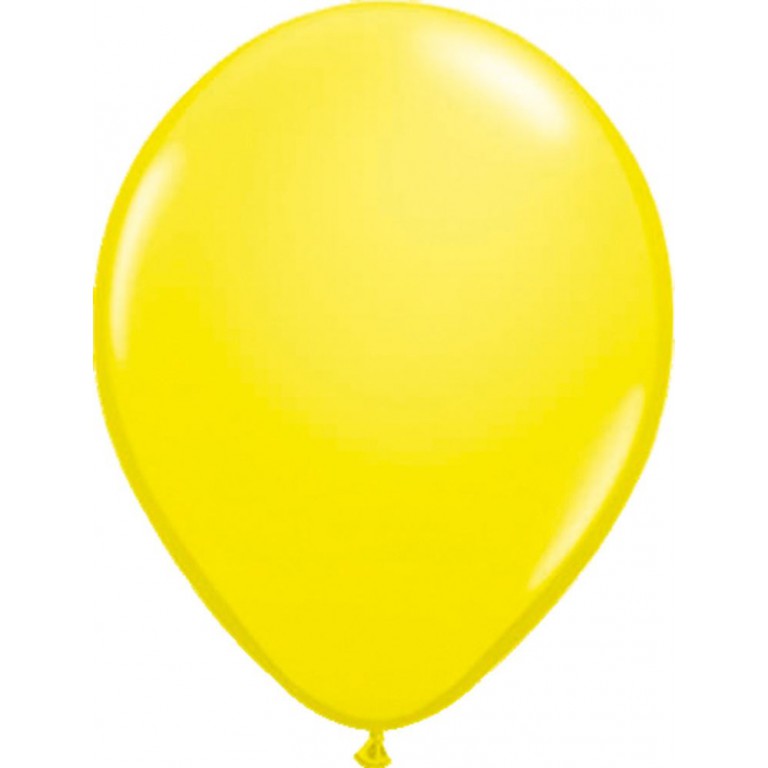 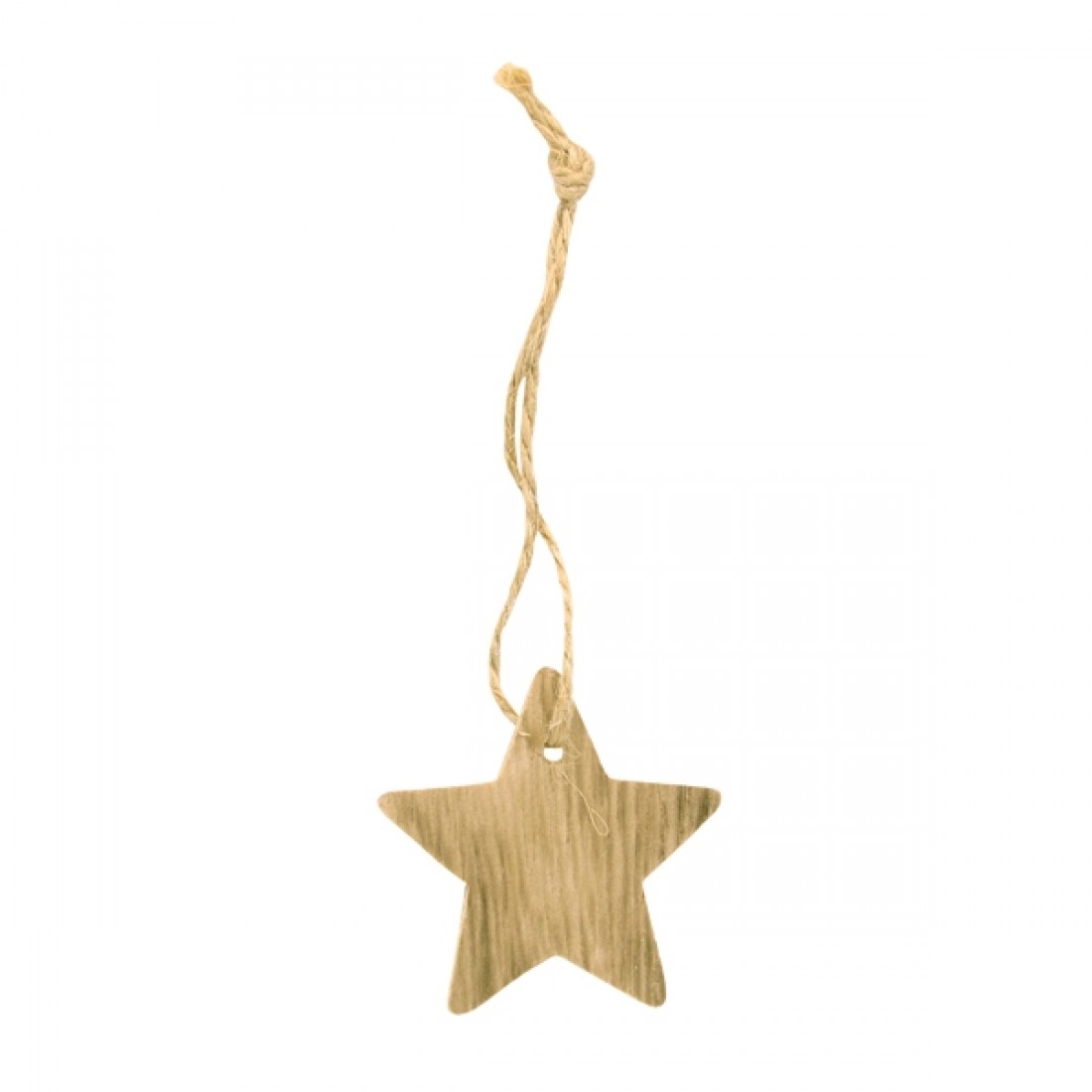 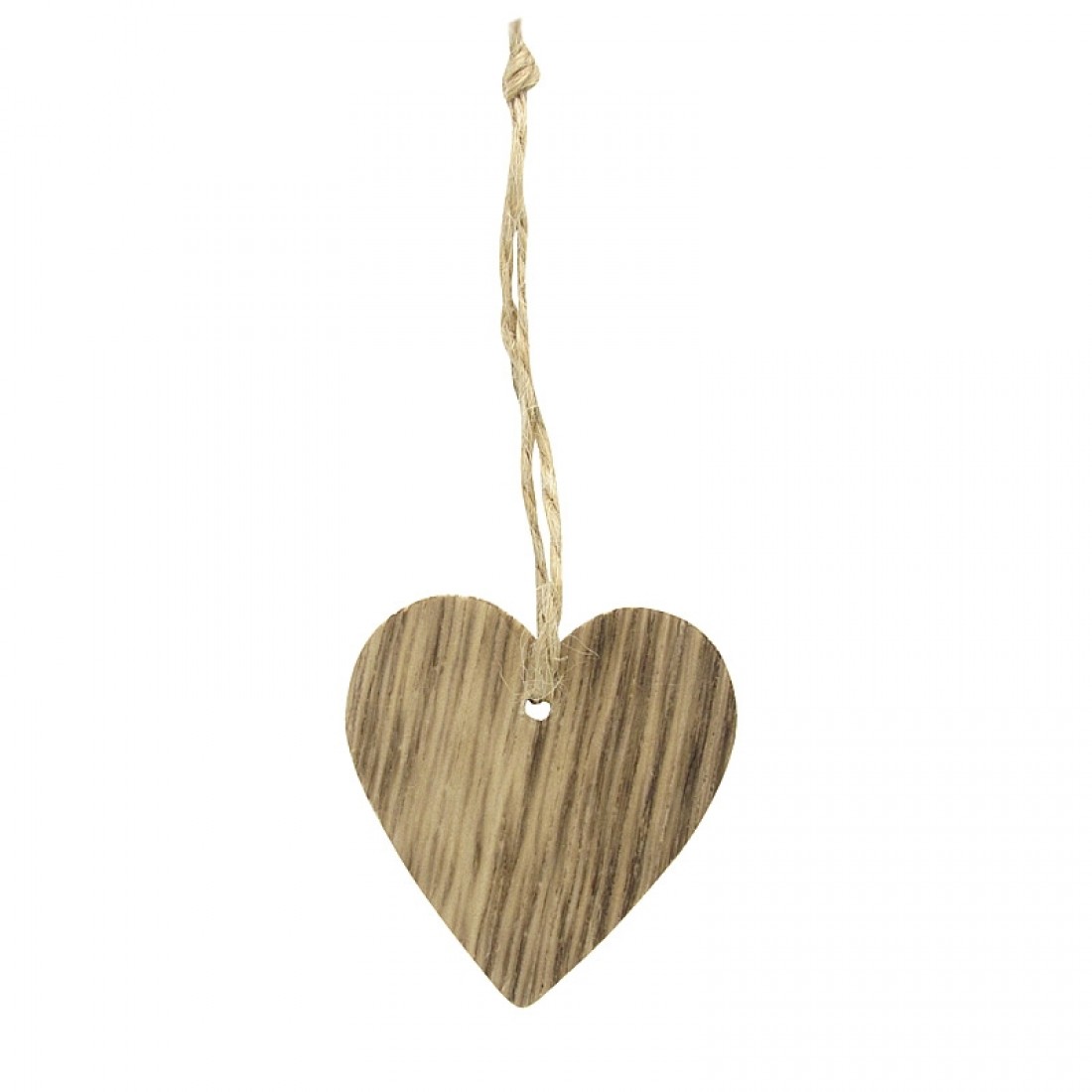 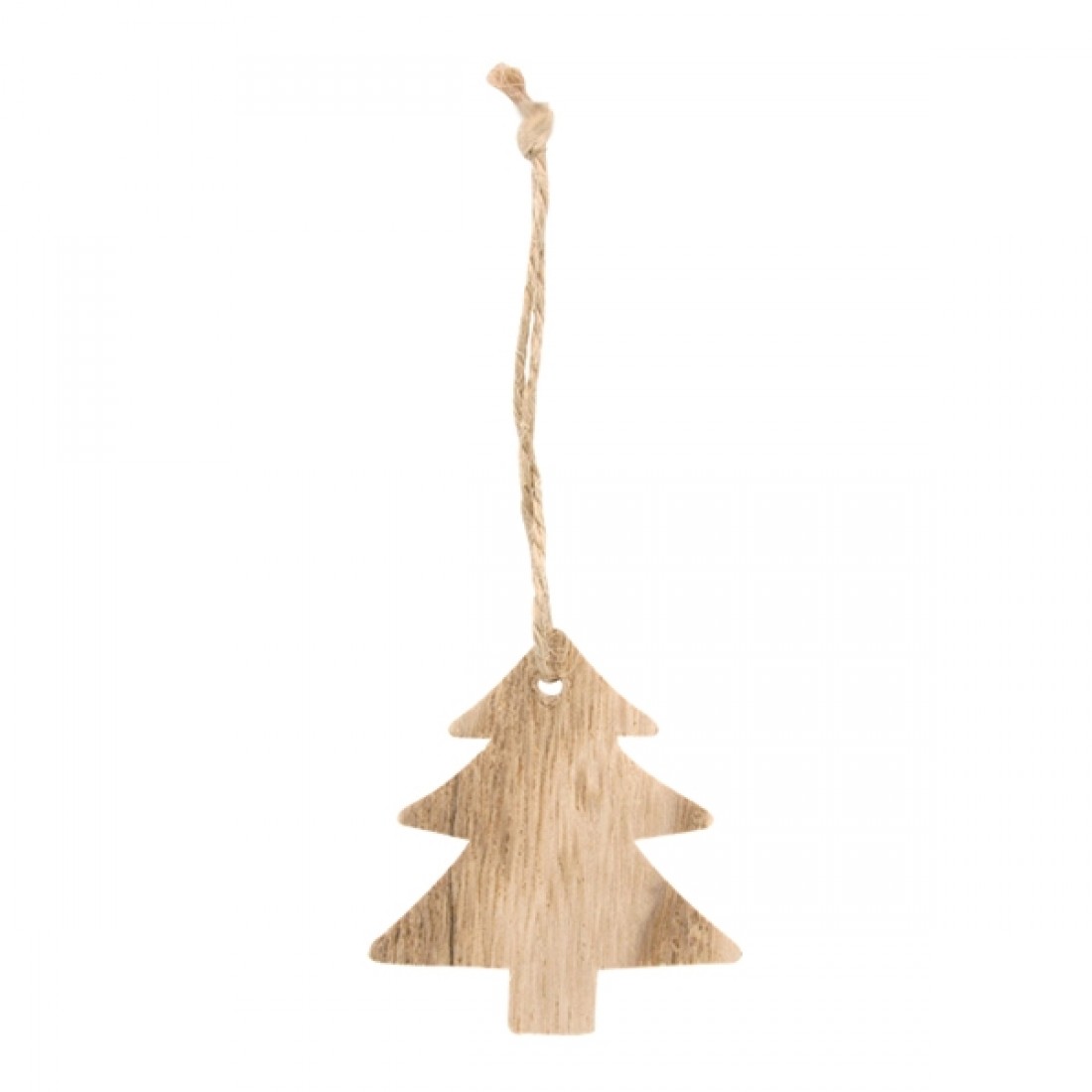 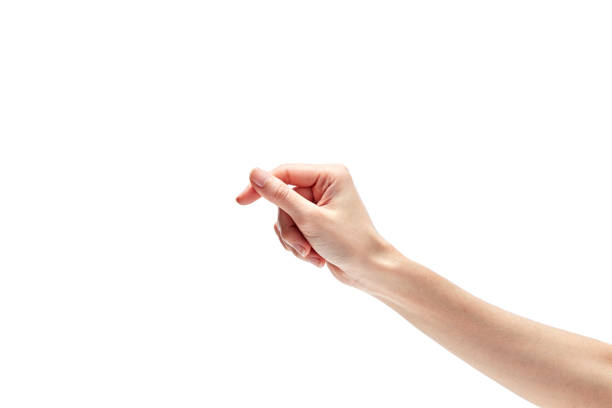 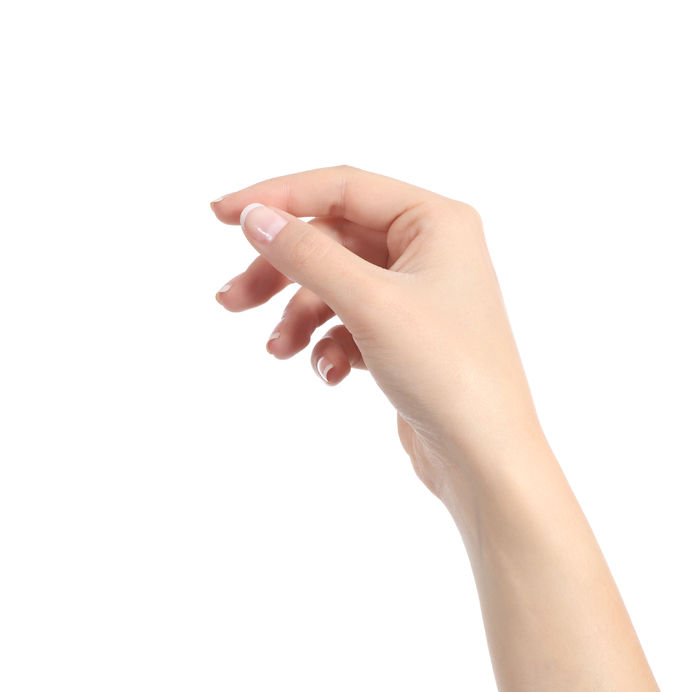 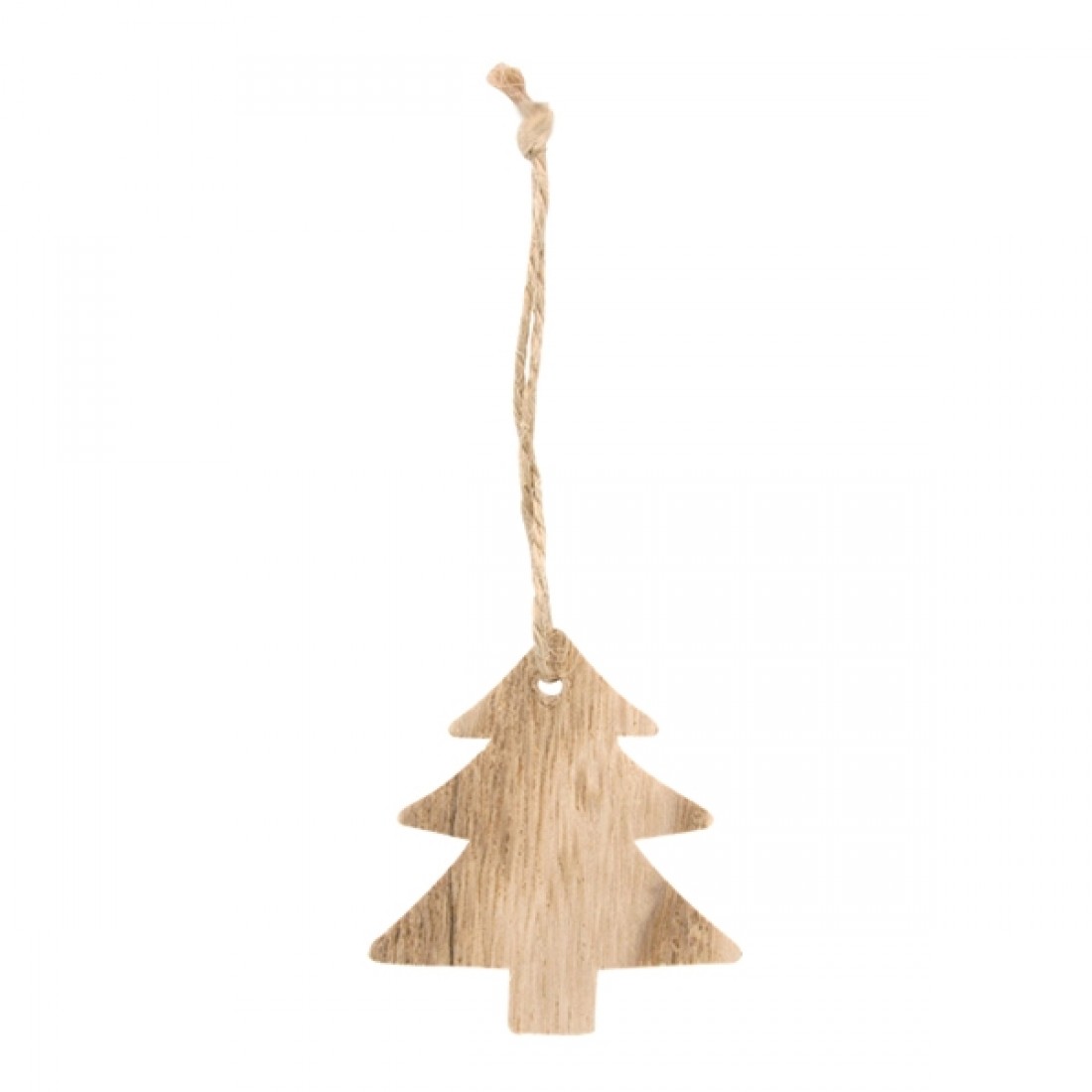 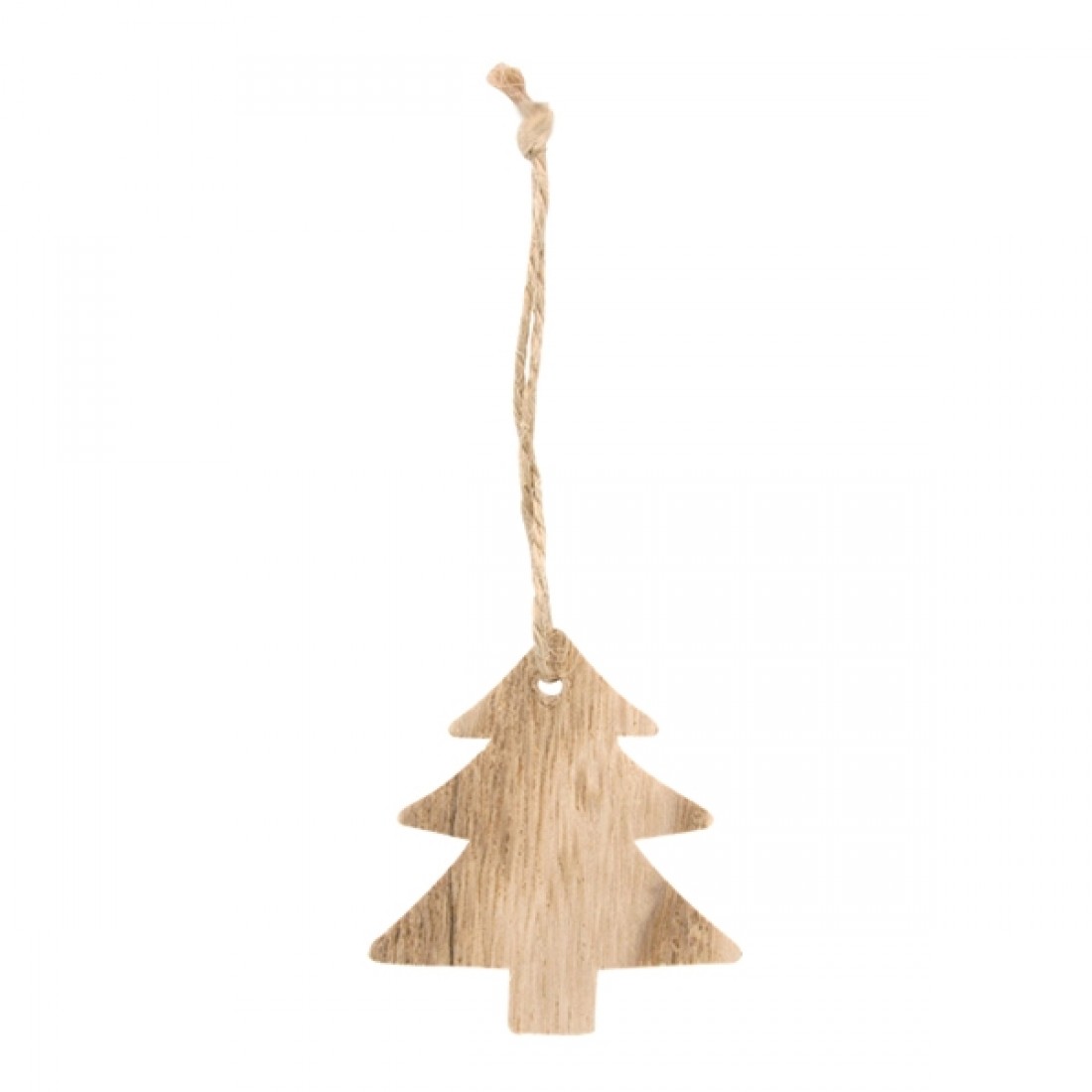 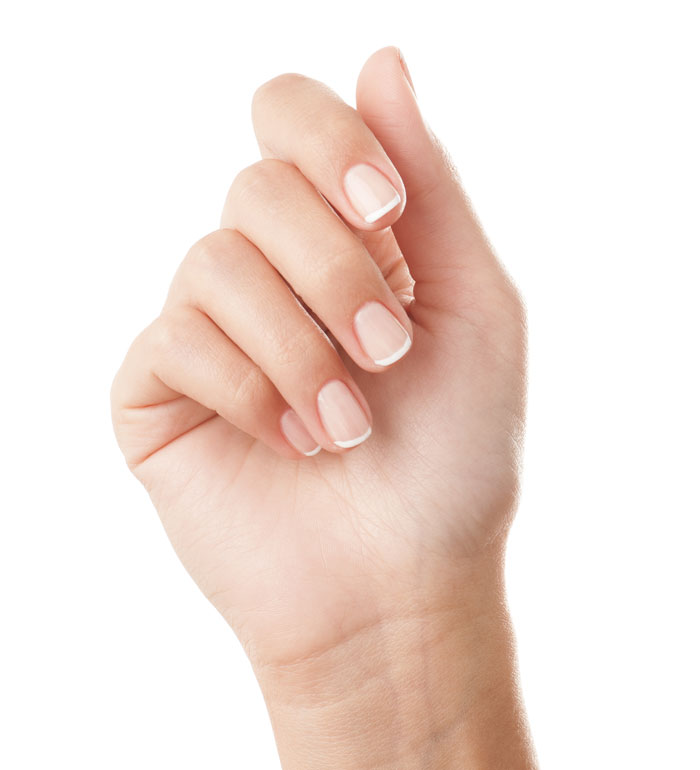 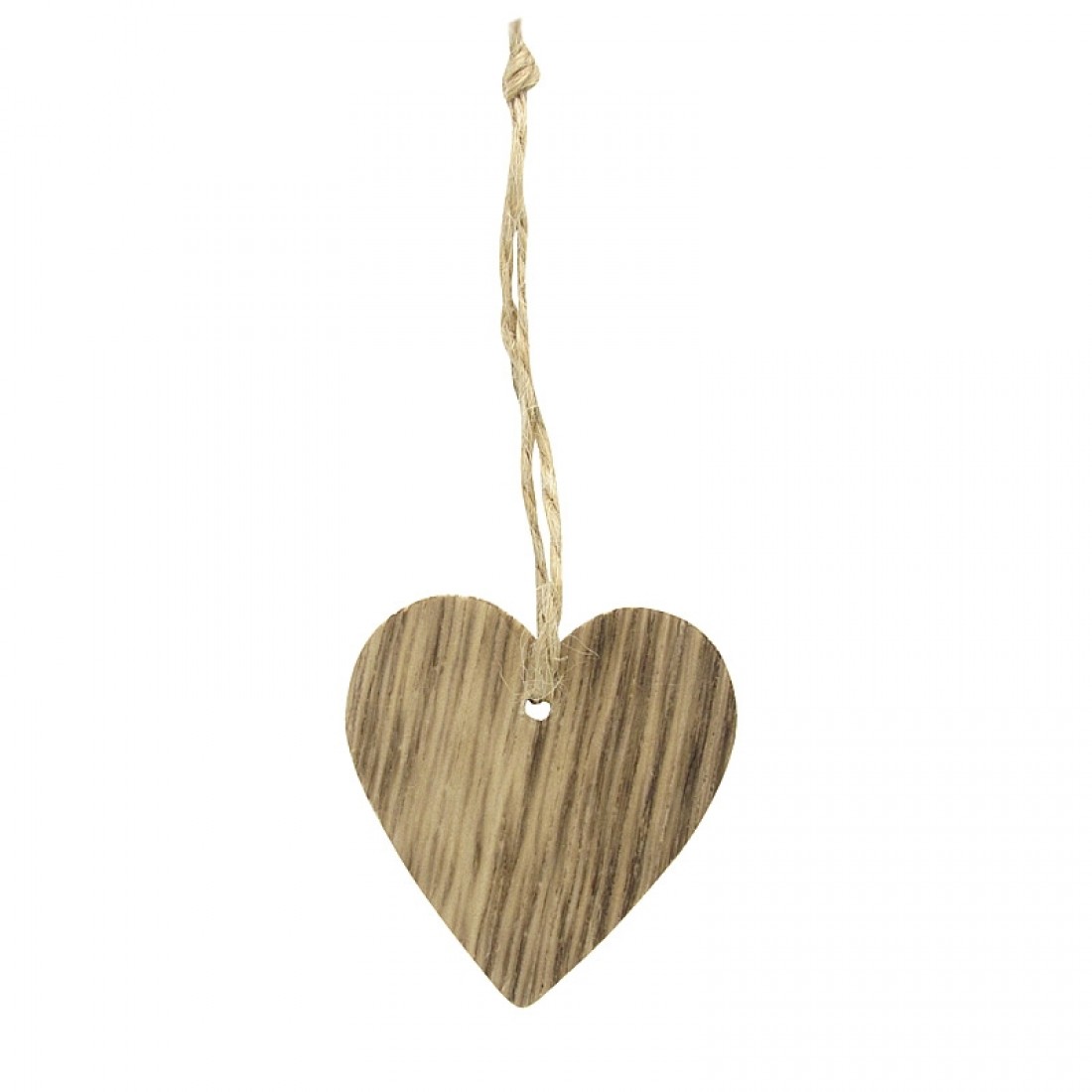 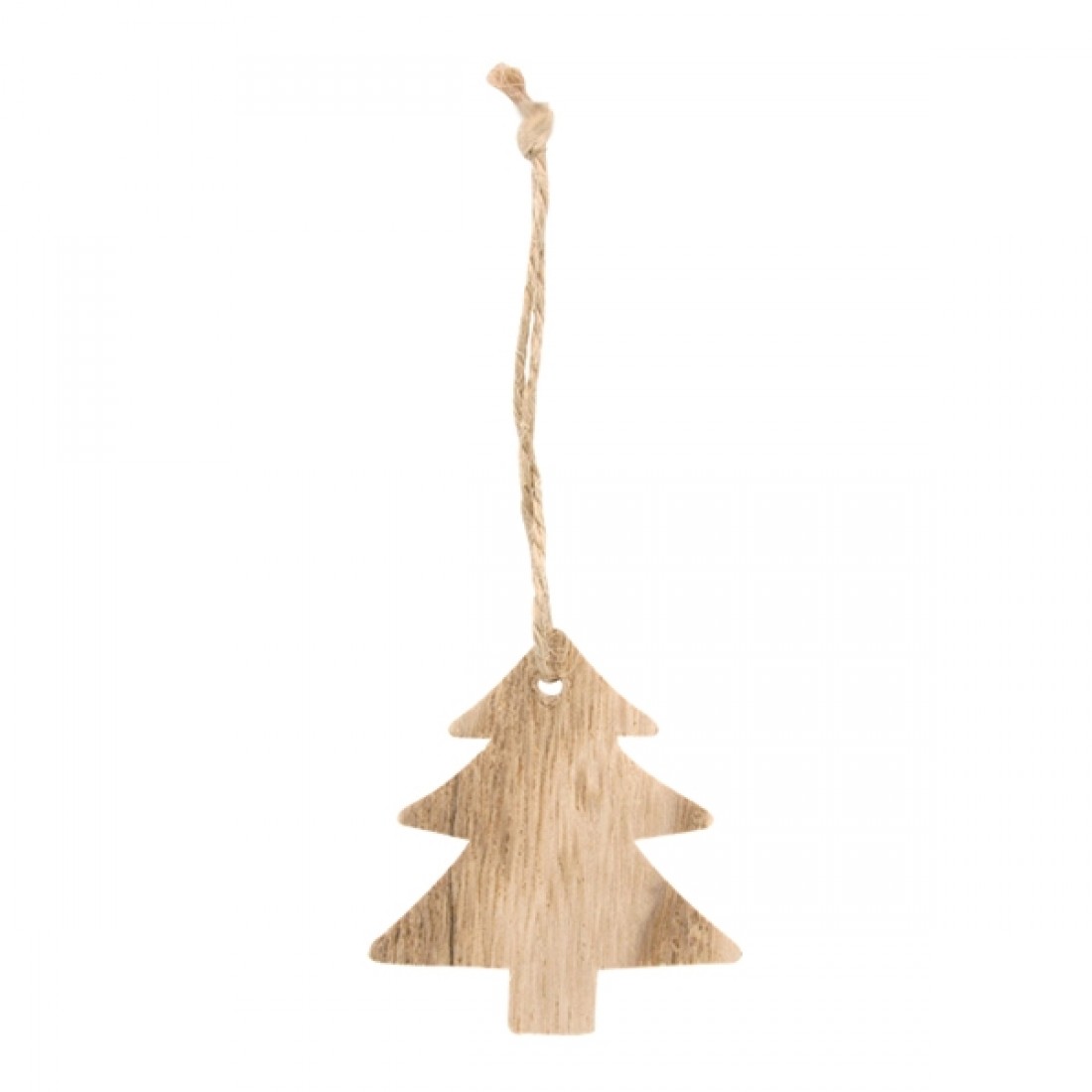 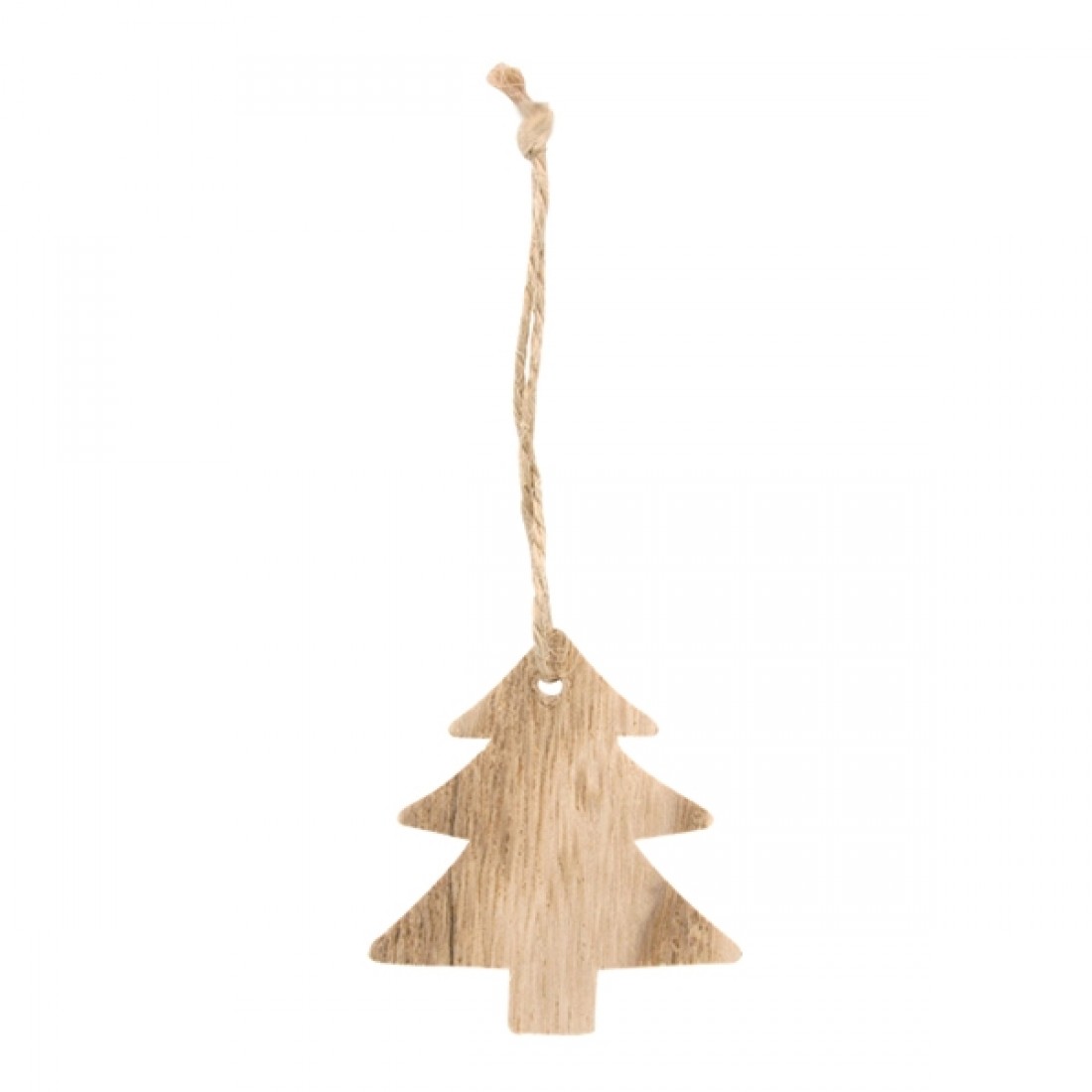 waterstof                     zuurstof                koolstofdioxide
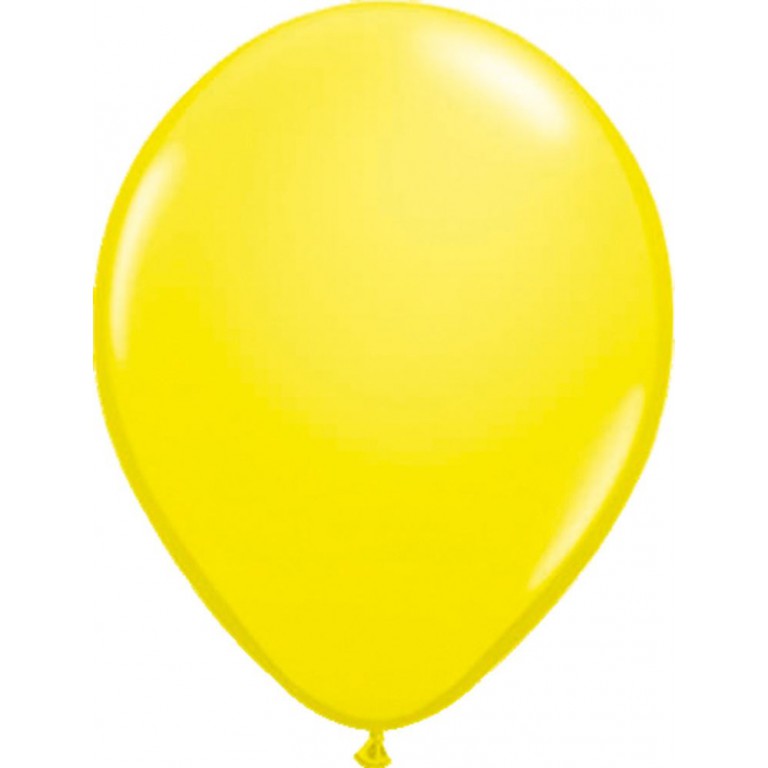 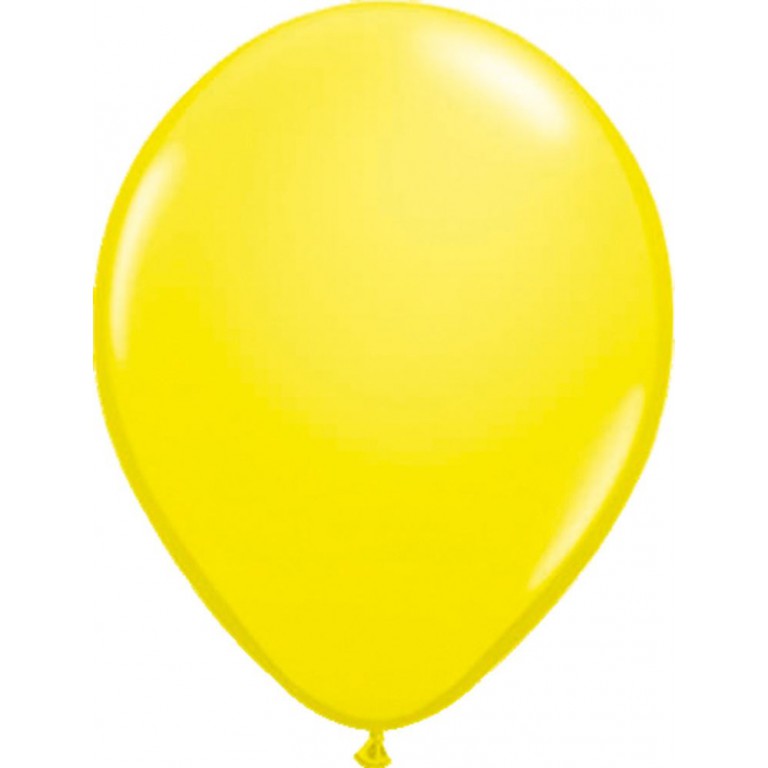 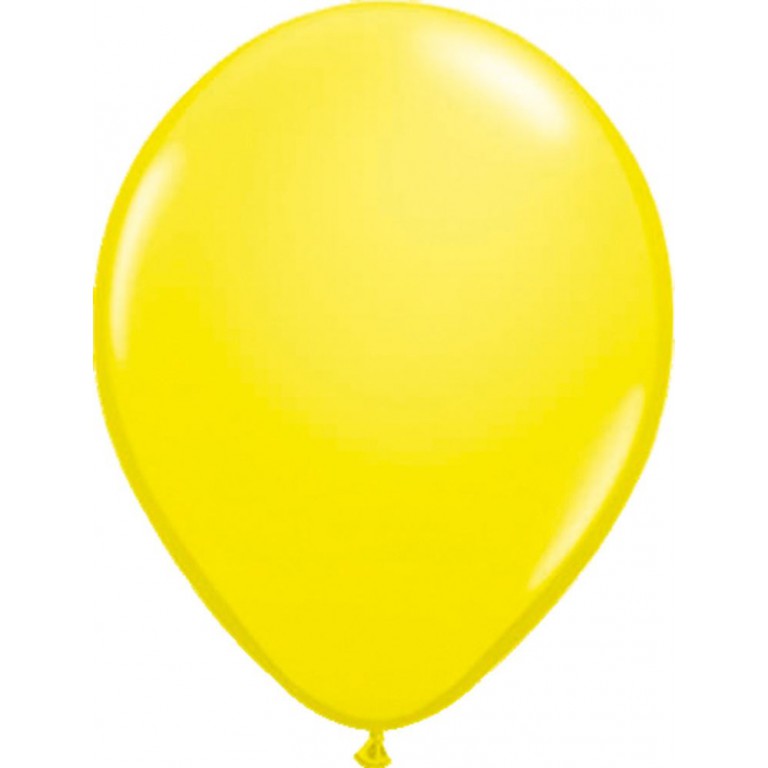 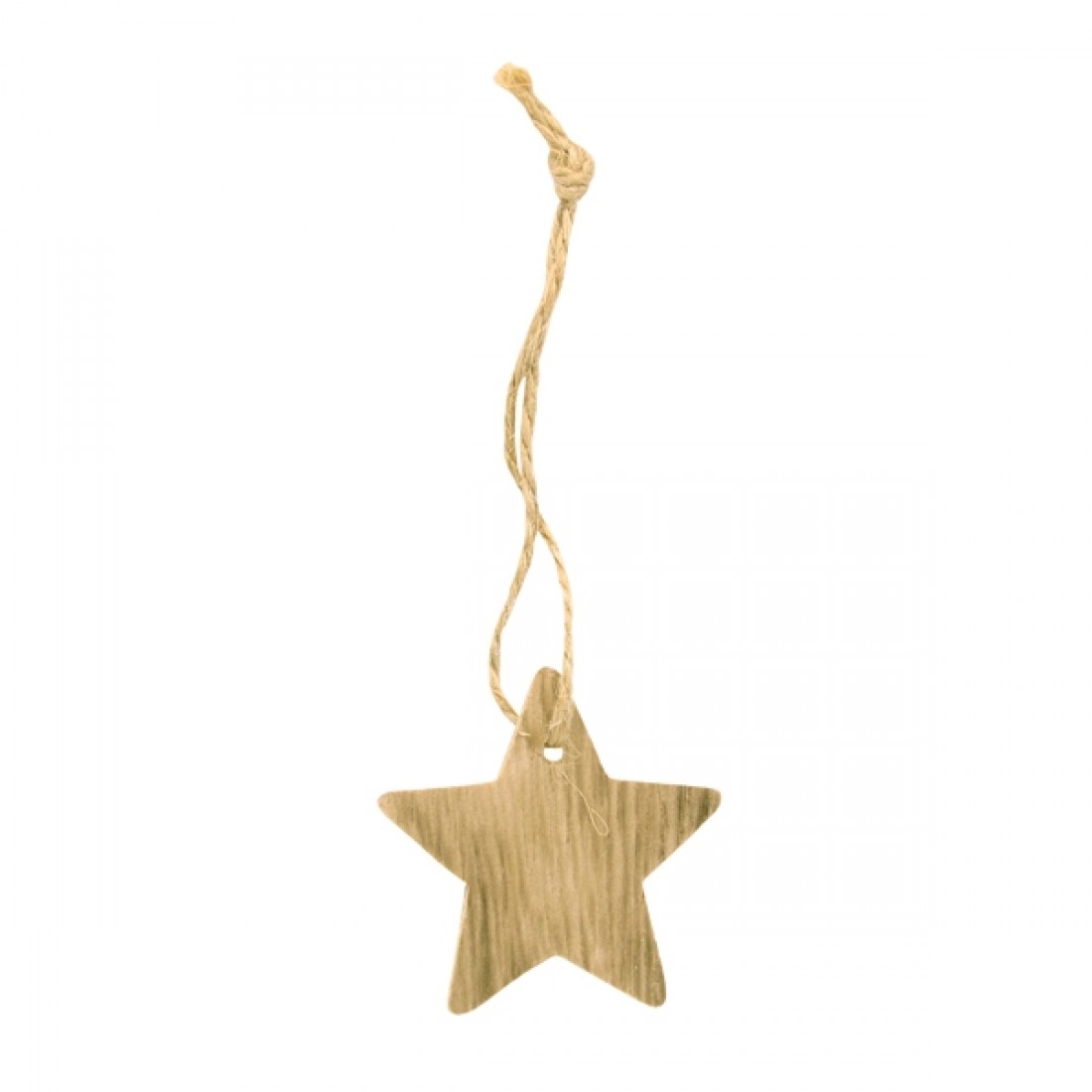 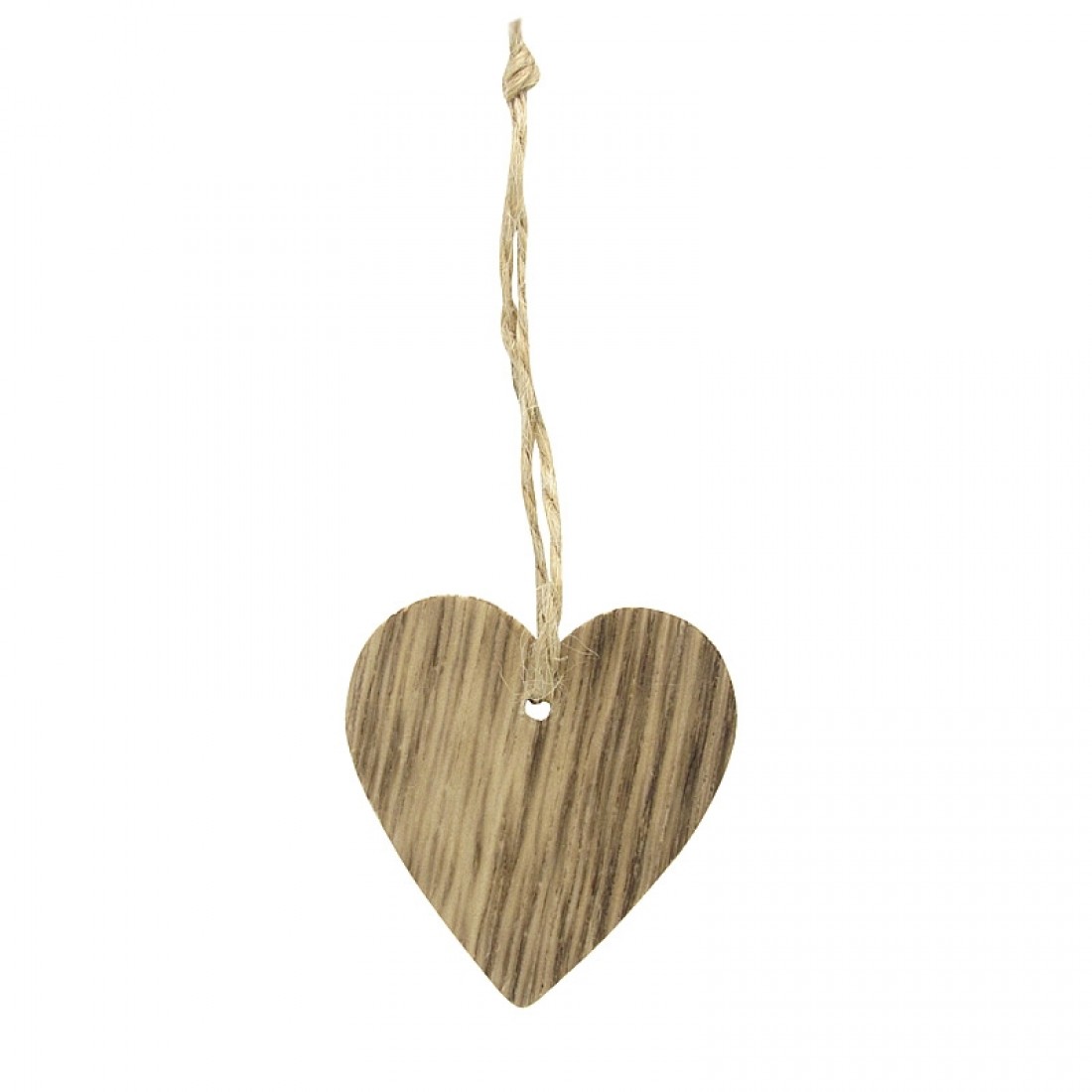 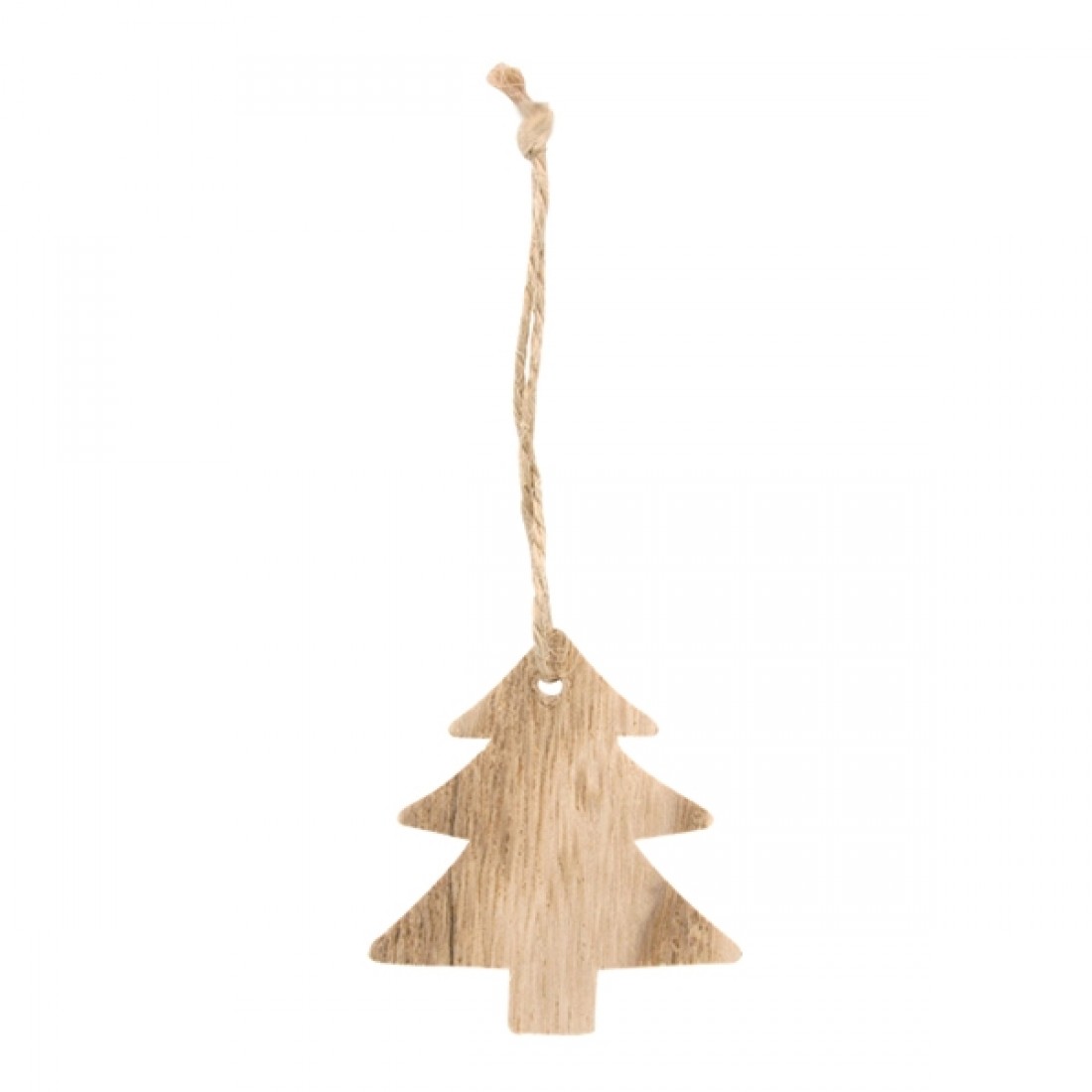 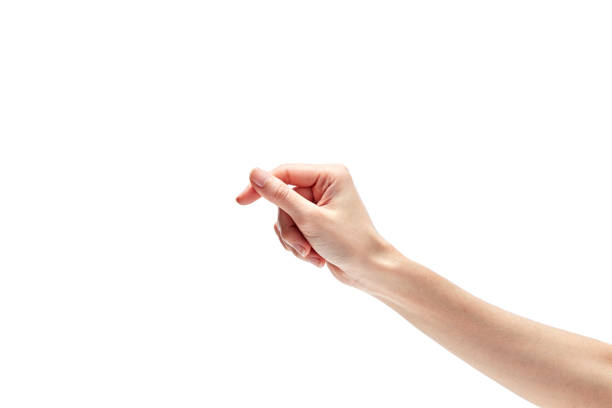 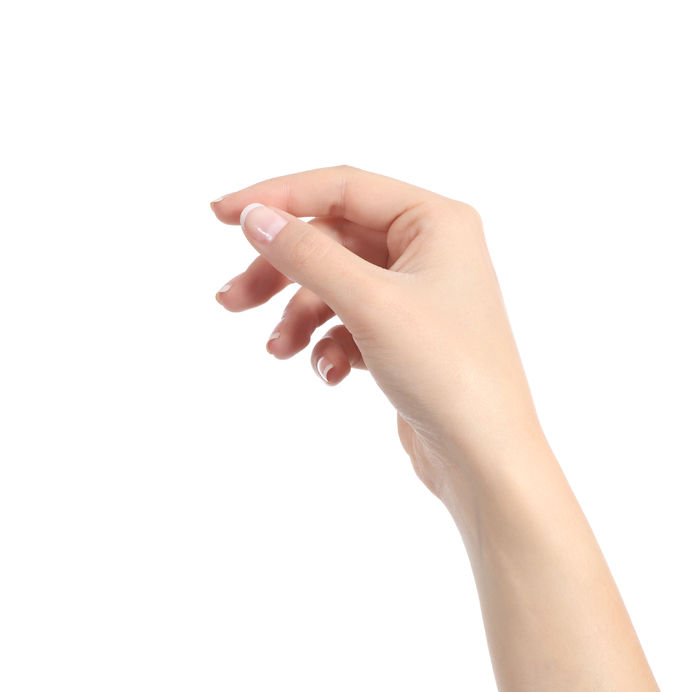 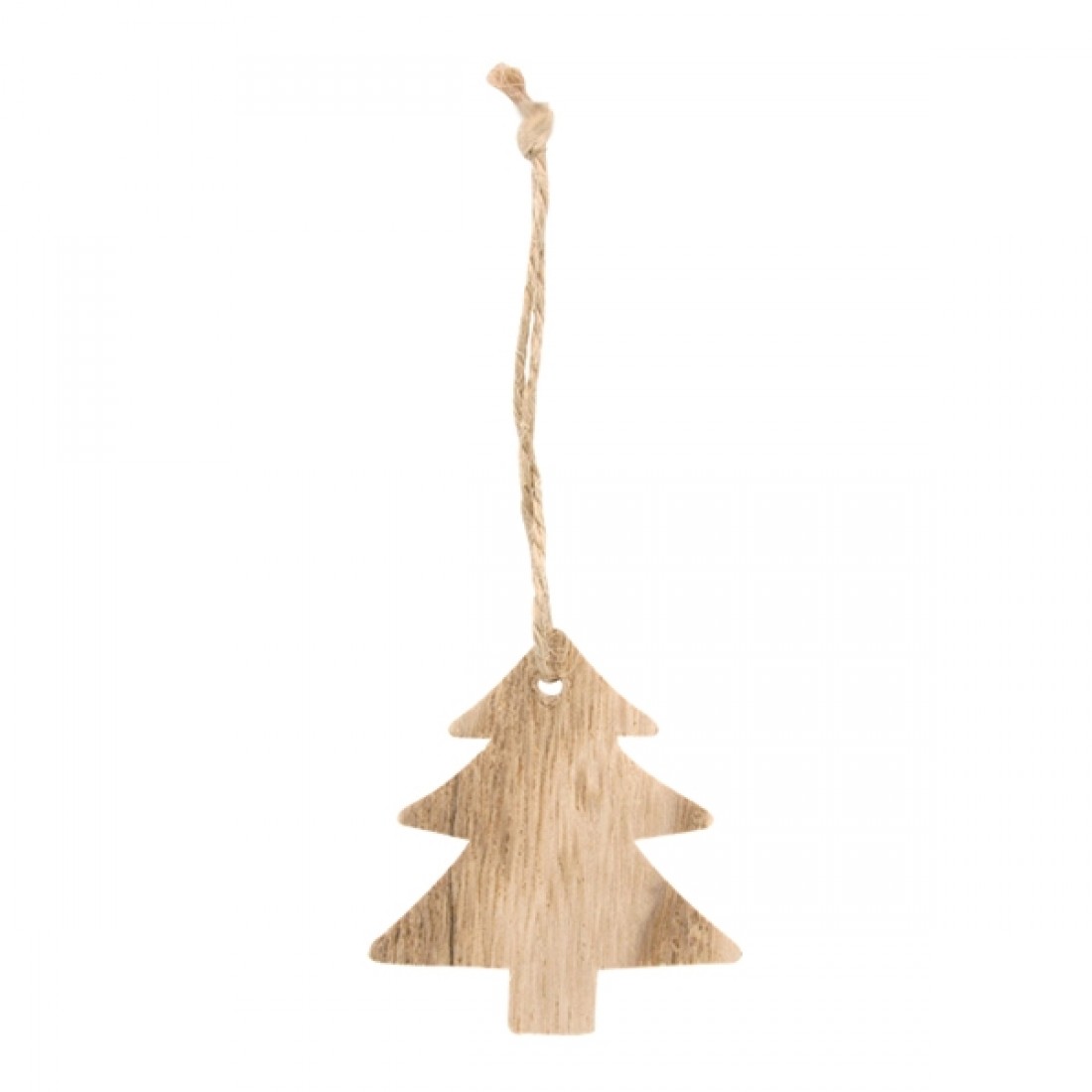 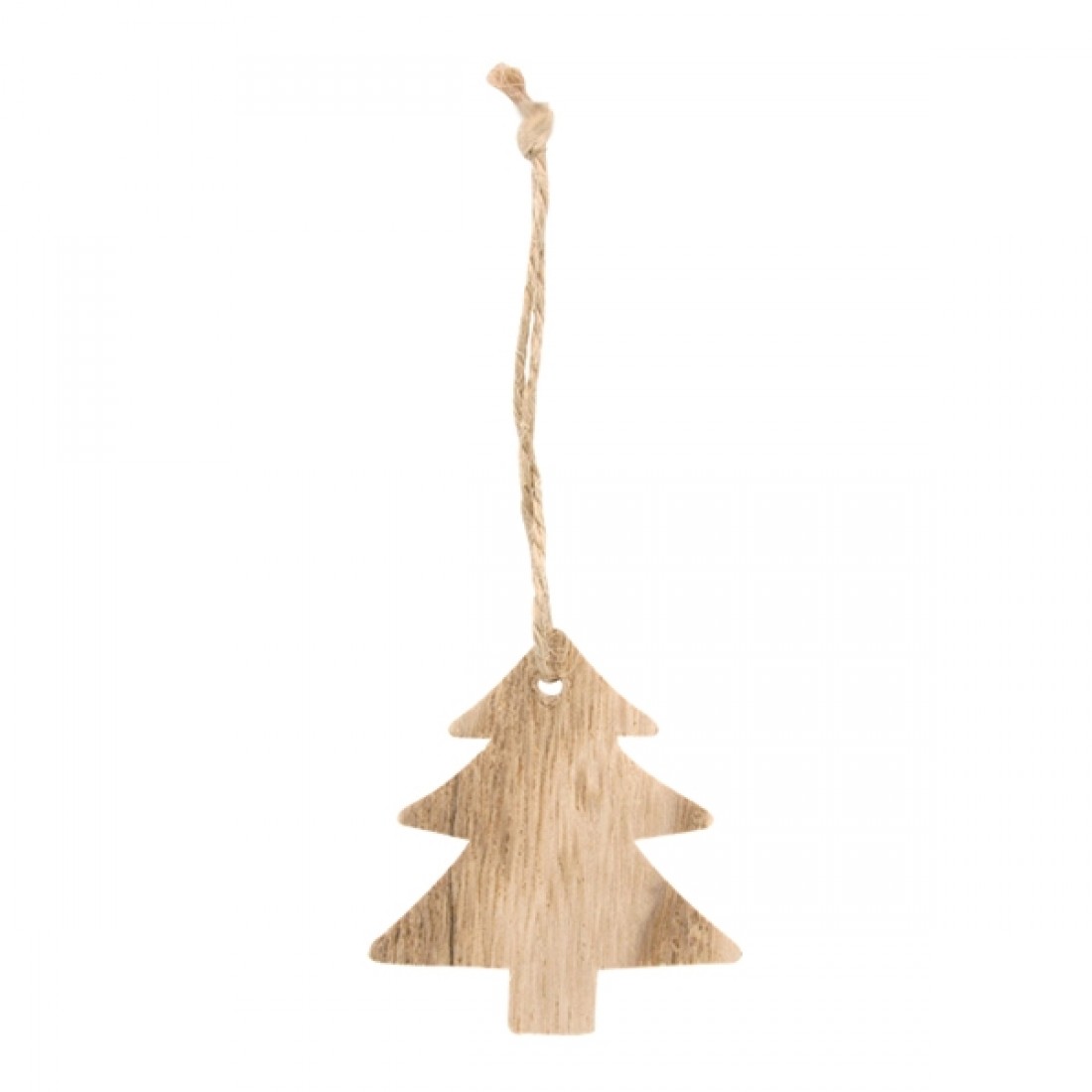 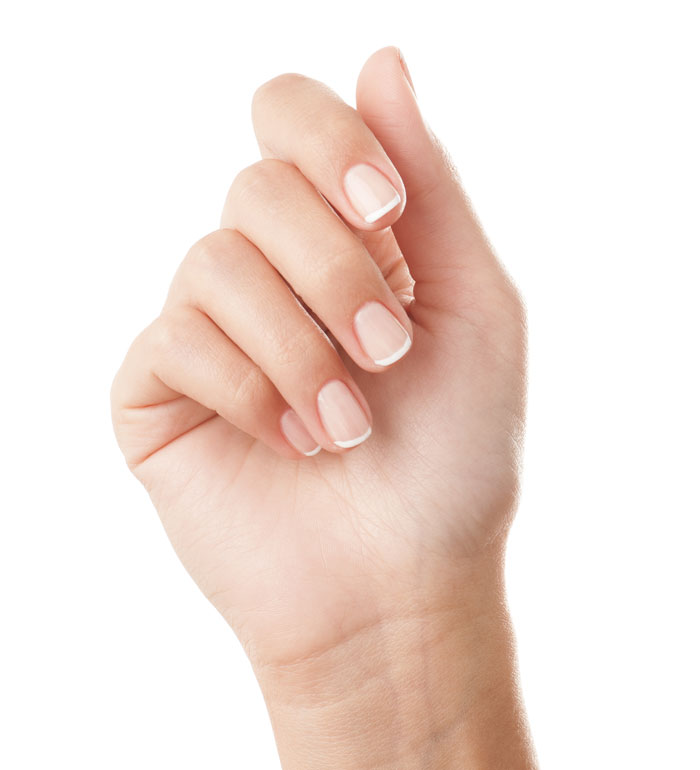 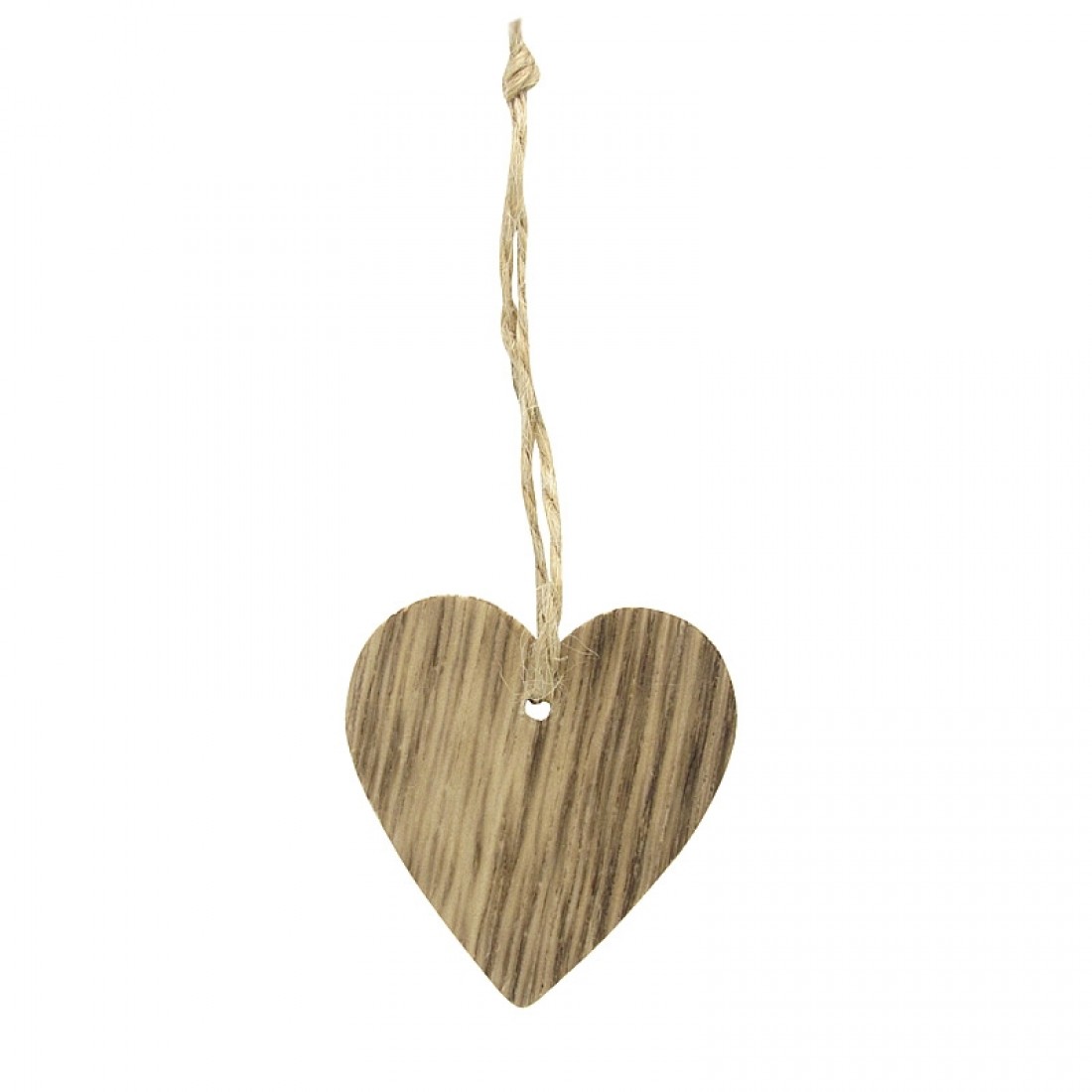 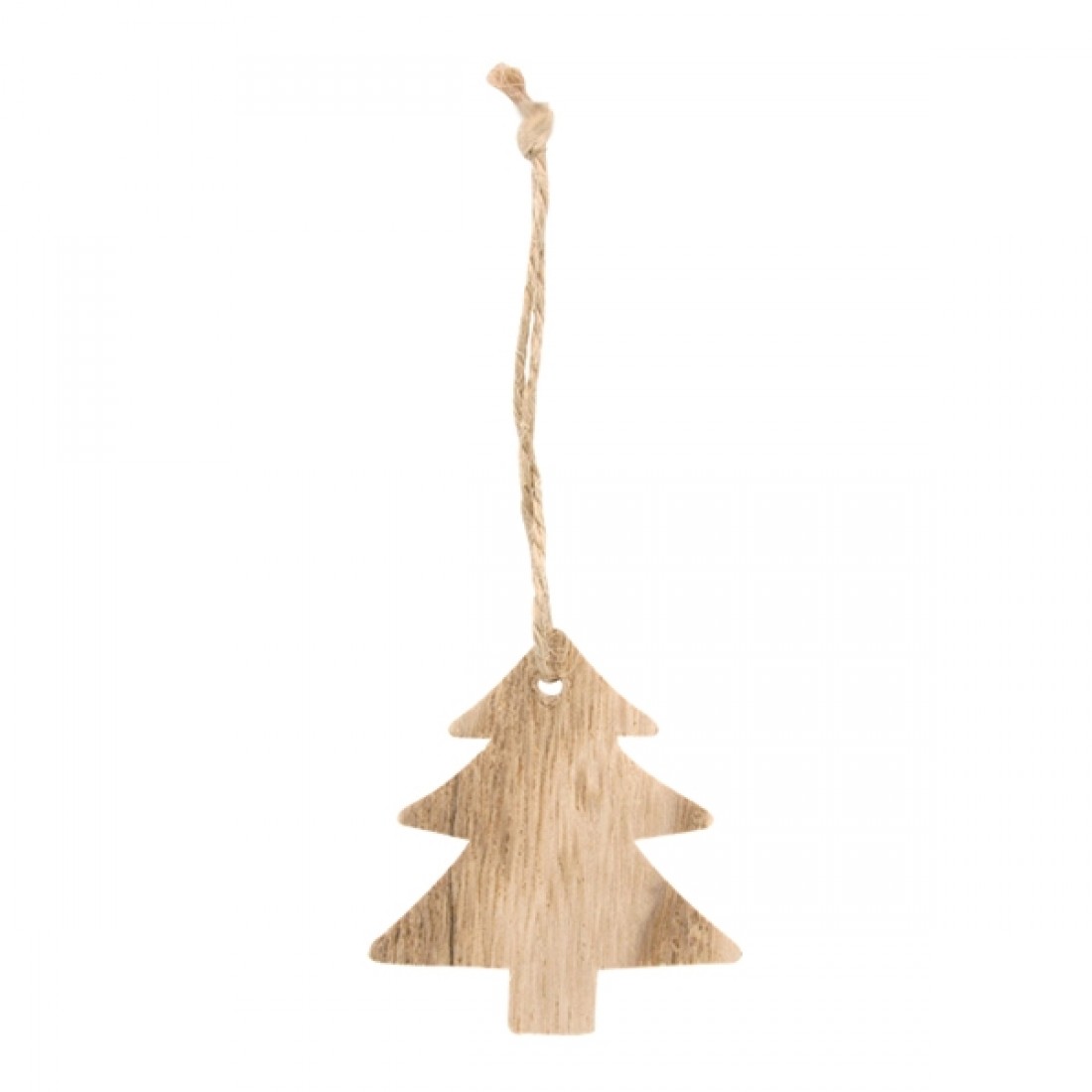 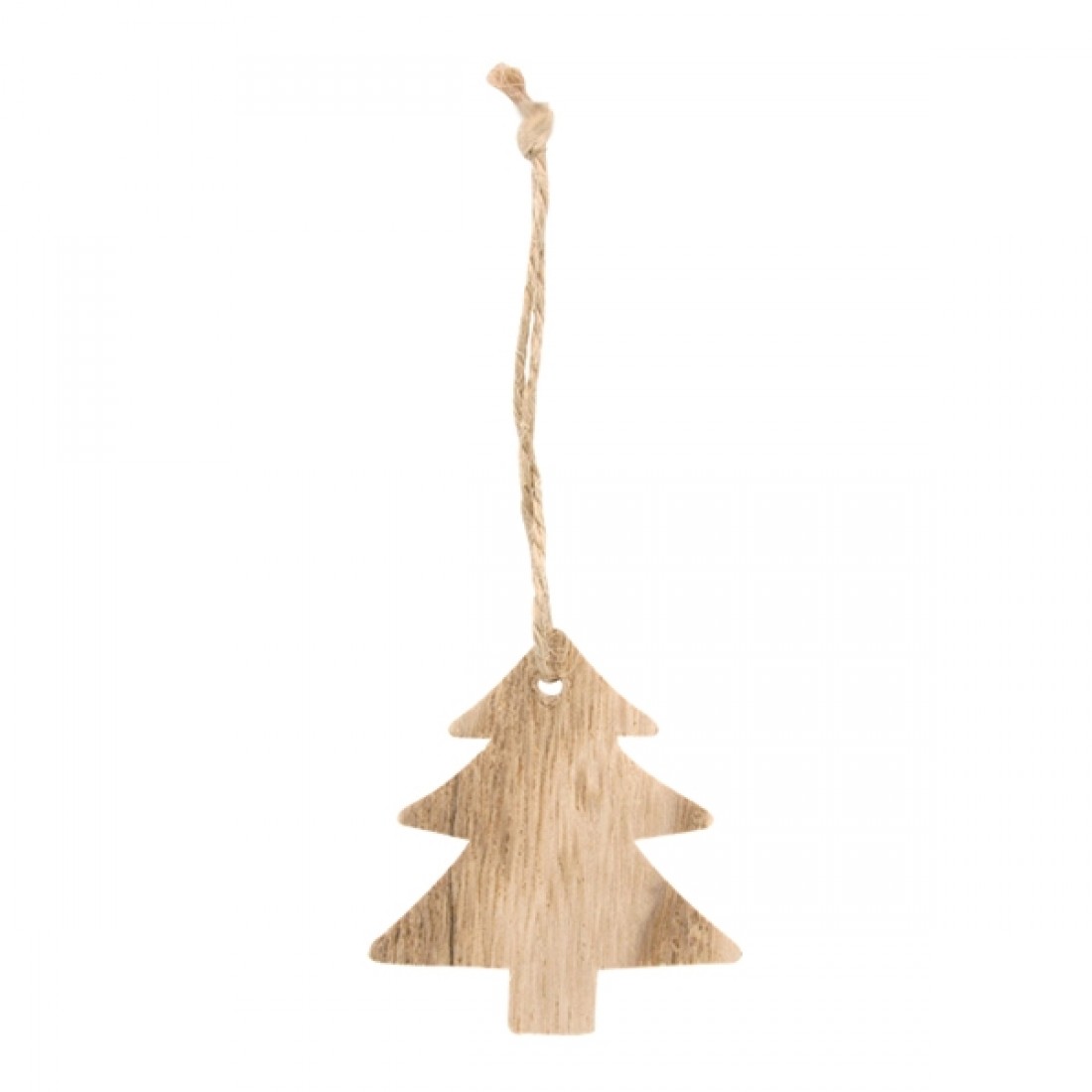 waterstof                     zuurstof                koolstofdioxide











                                       druk gelijk
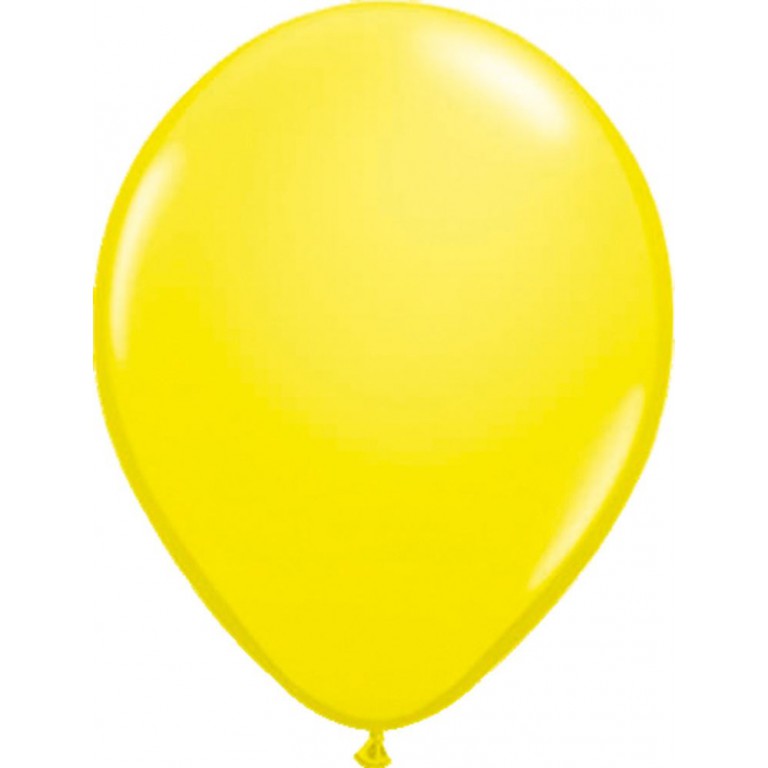 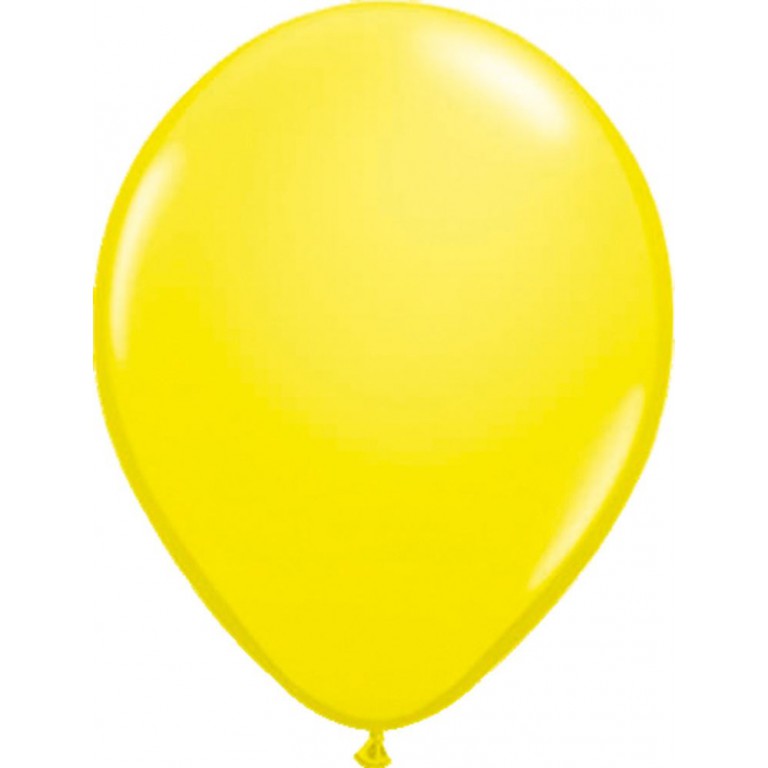 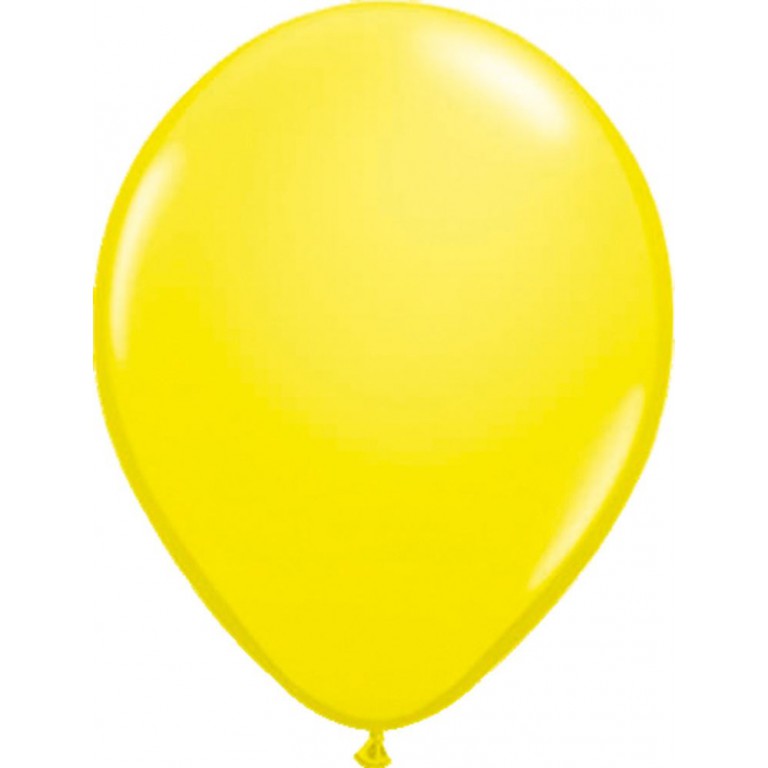 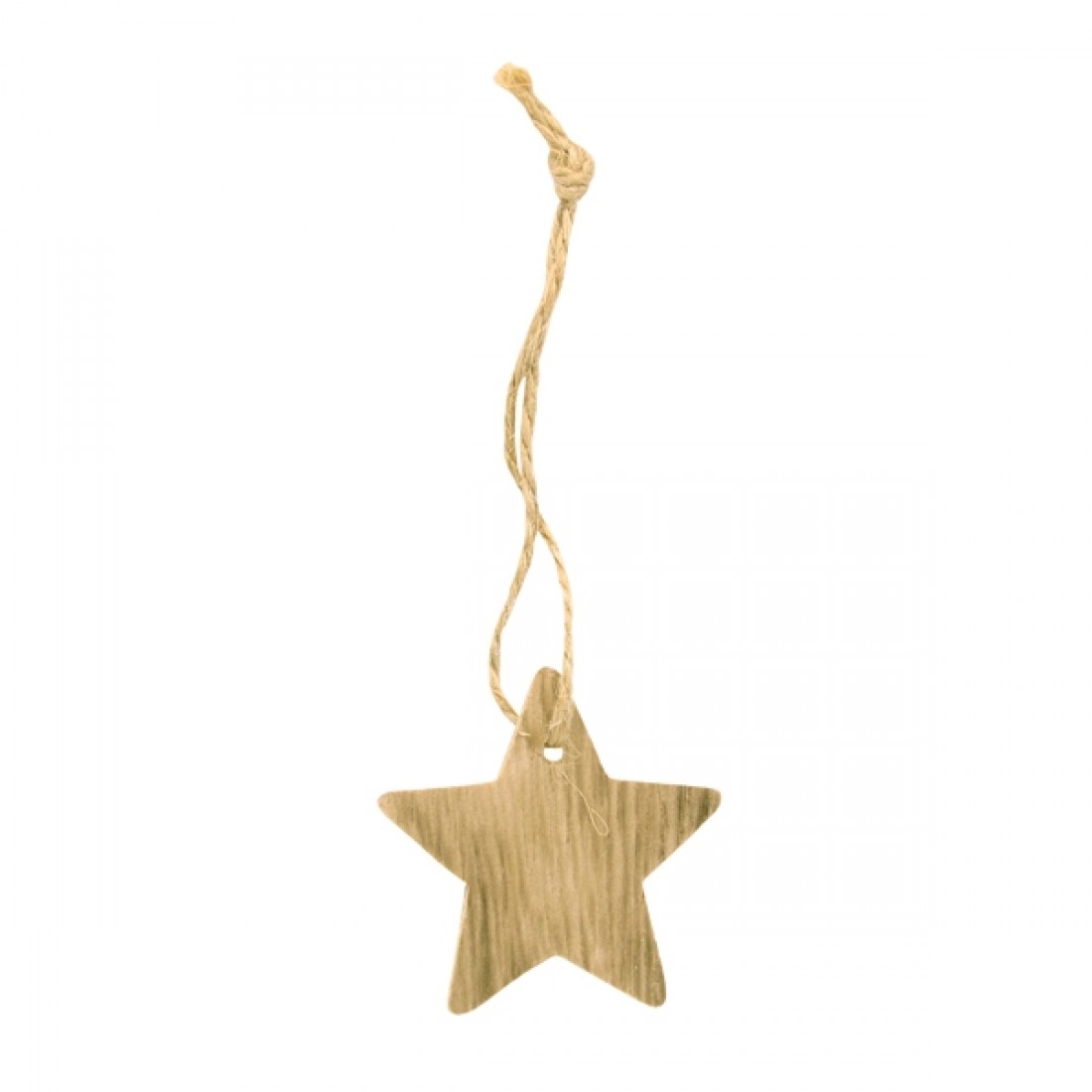 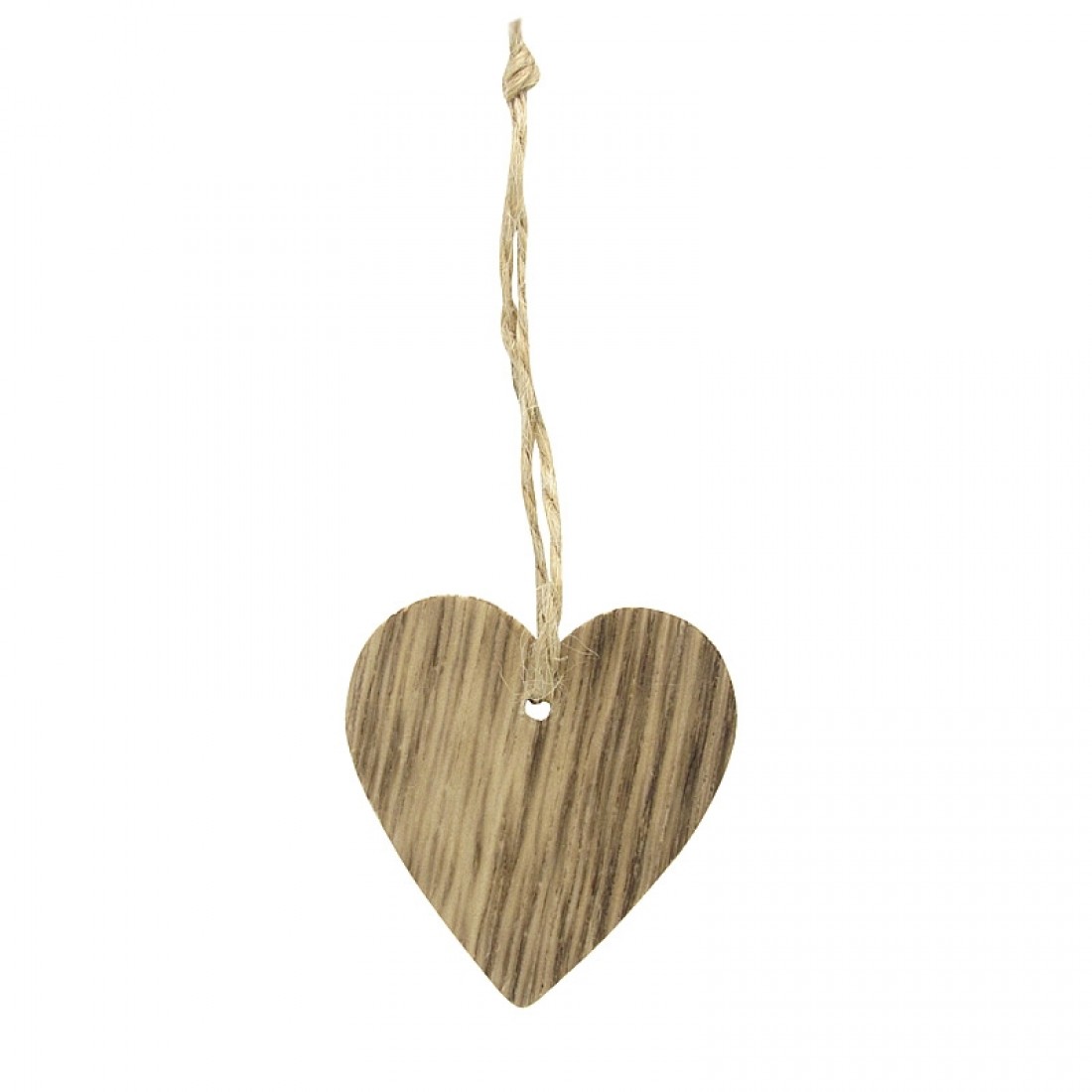 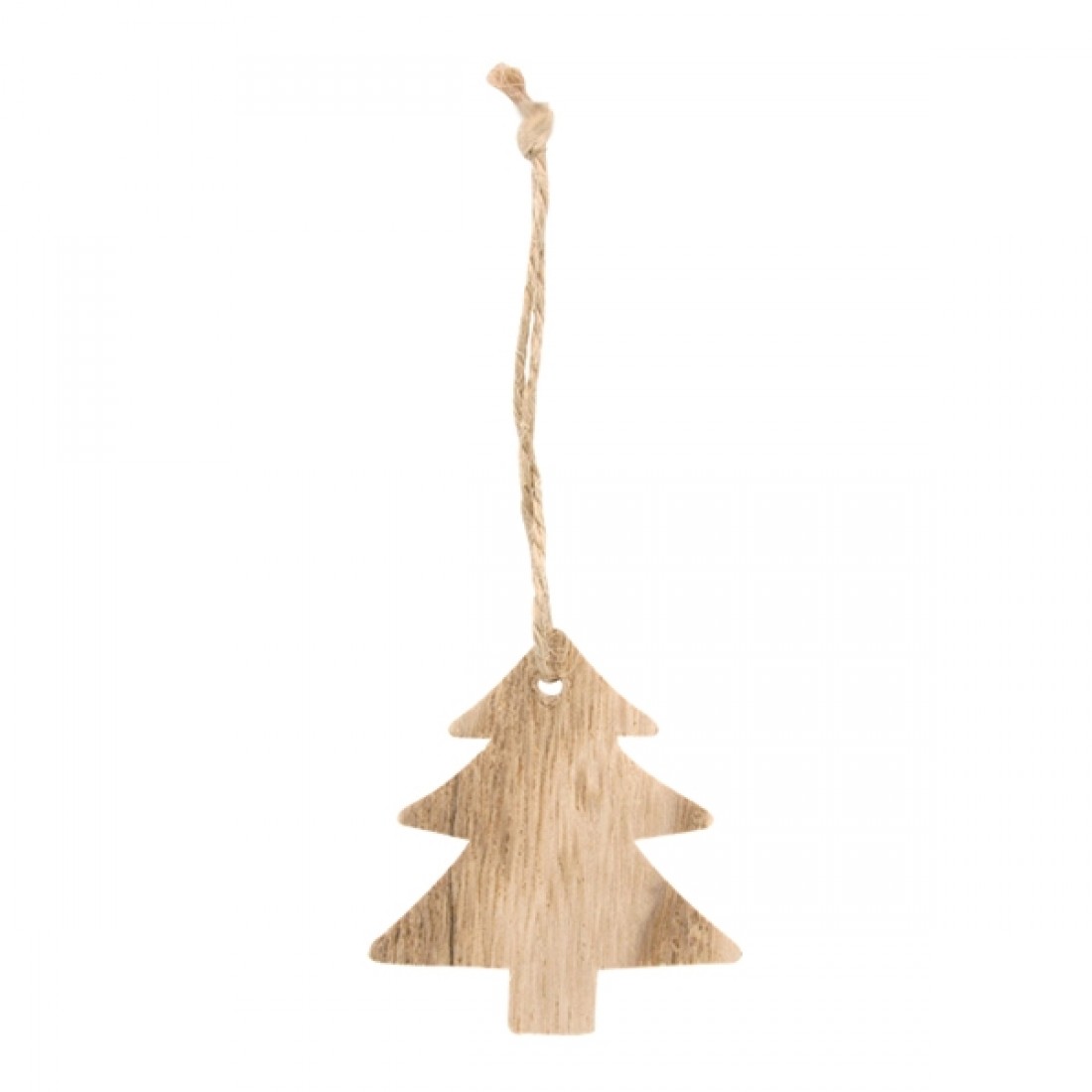 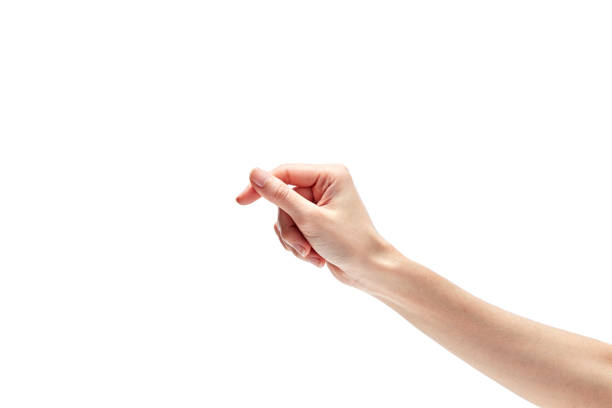 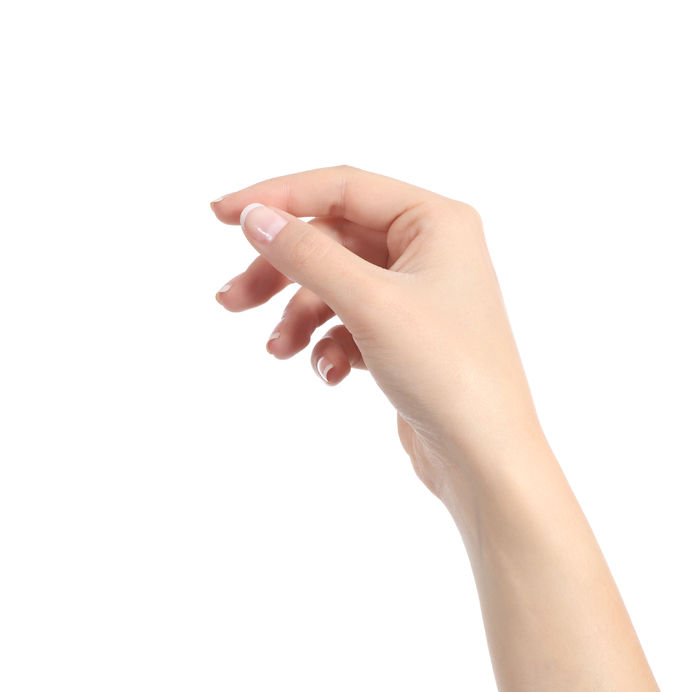 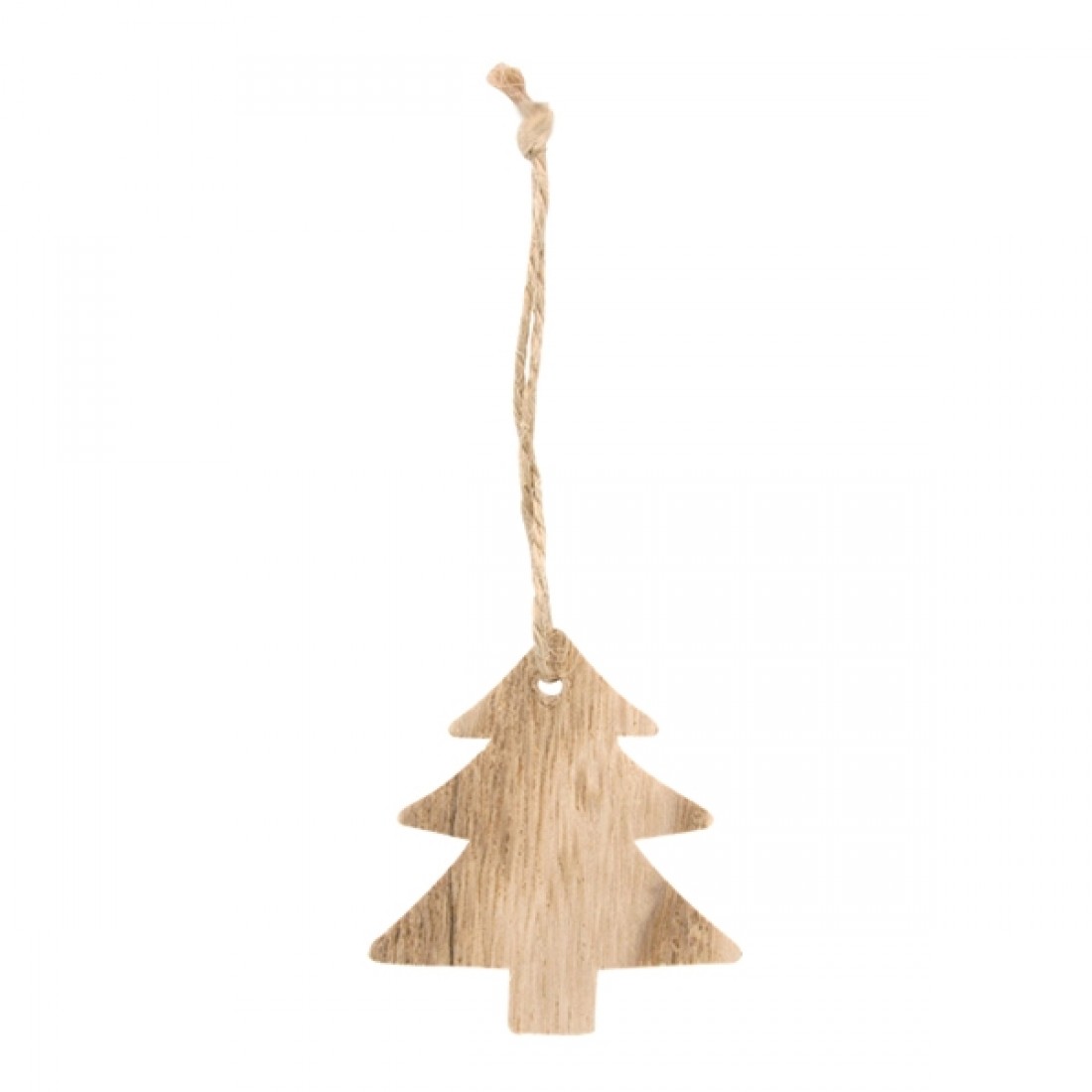 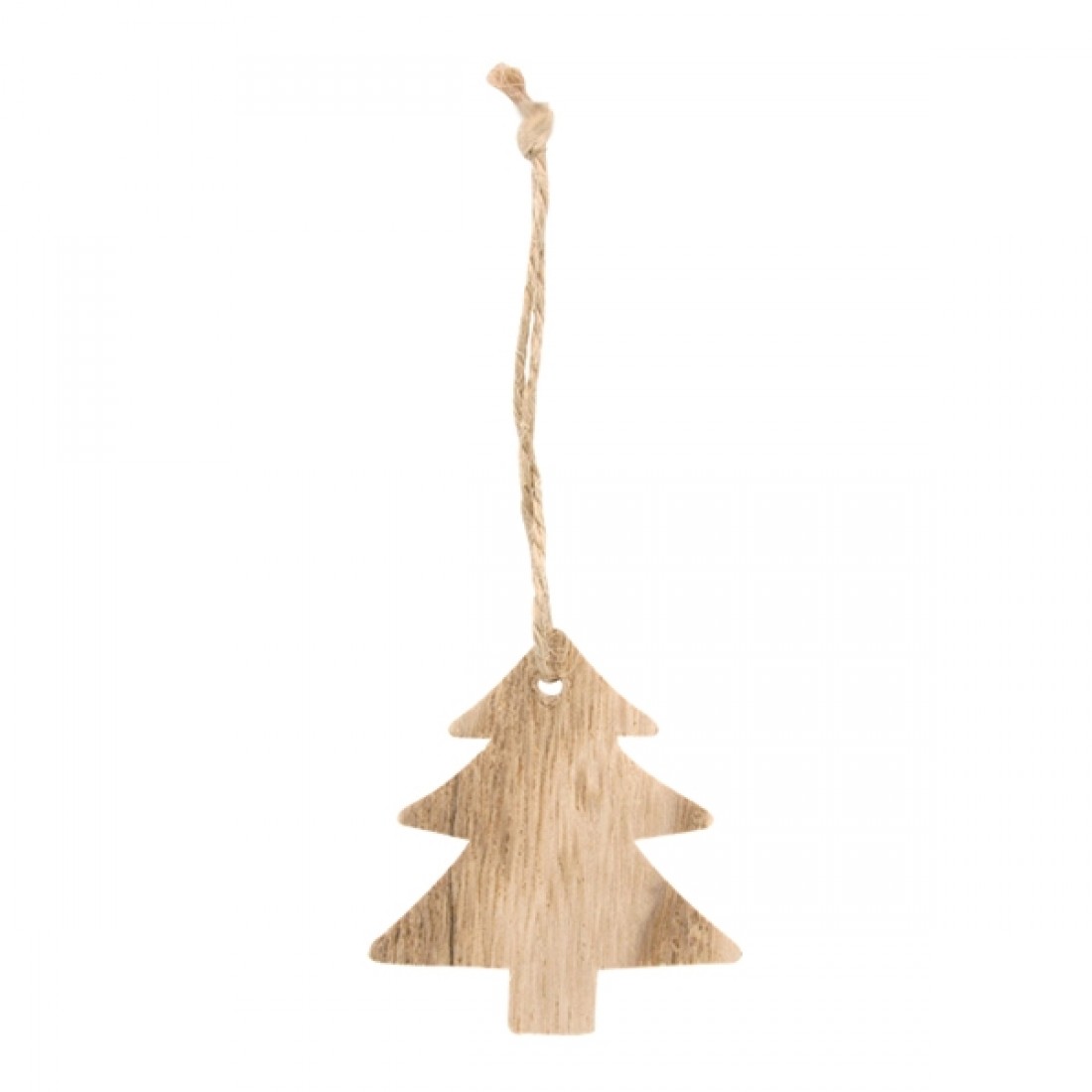 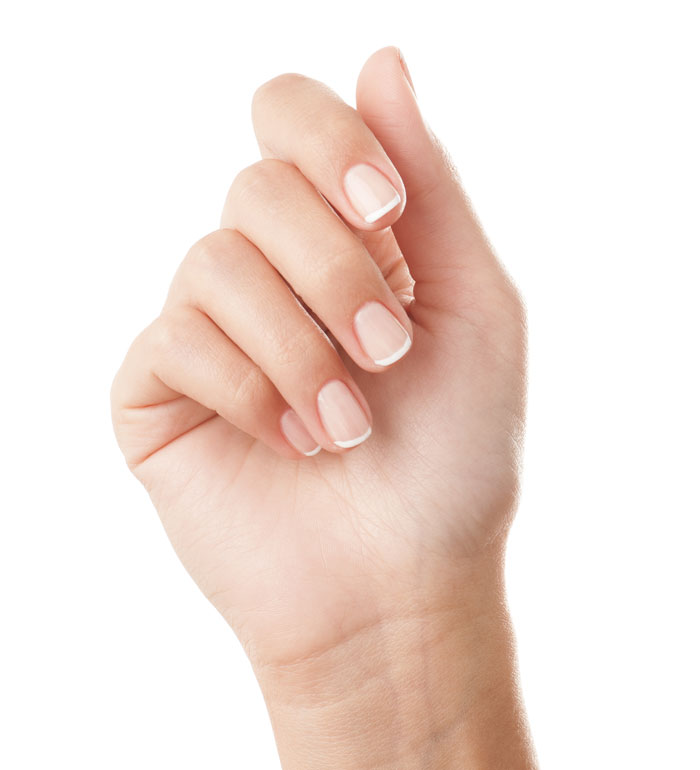 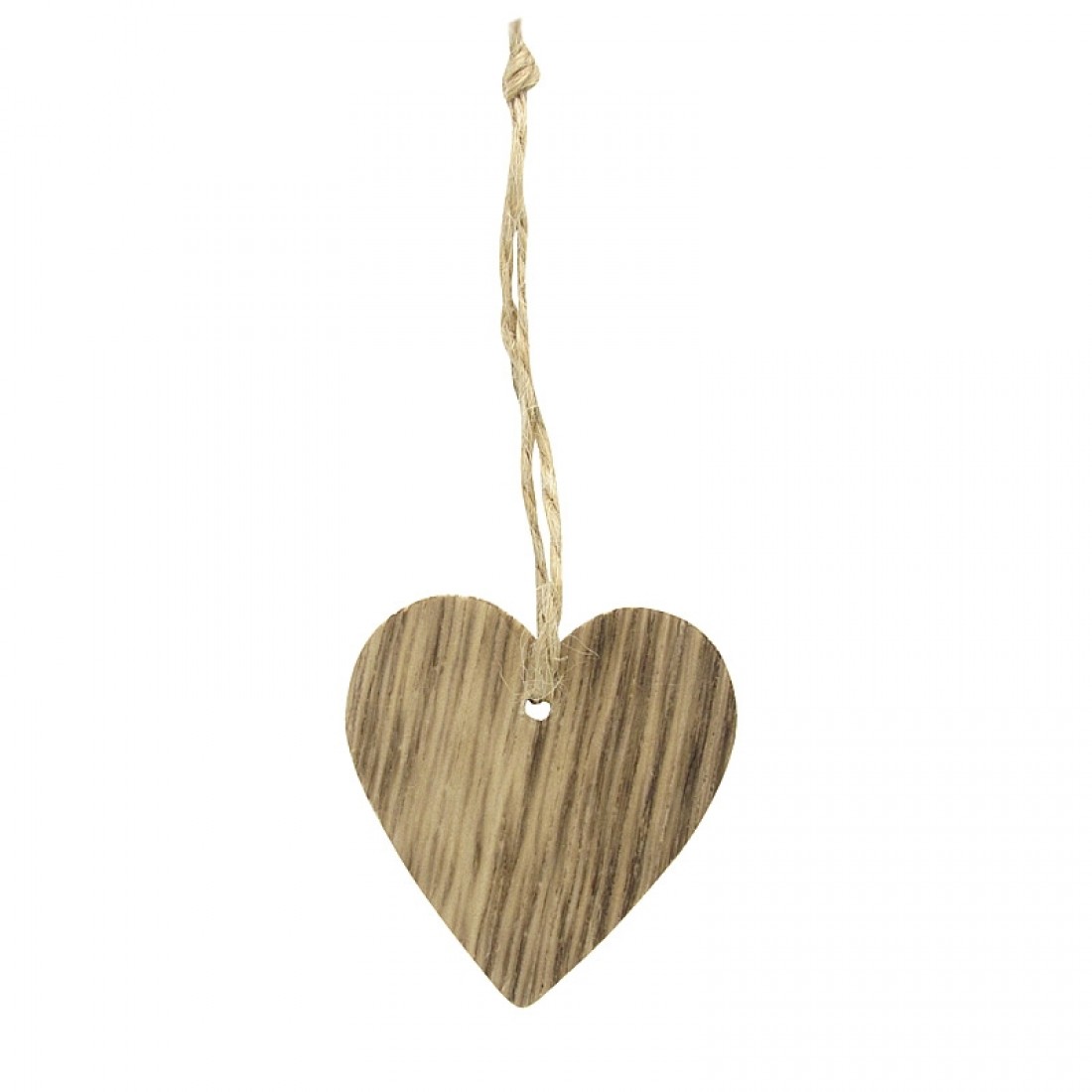 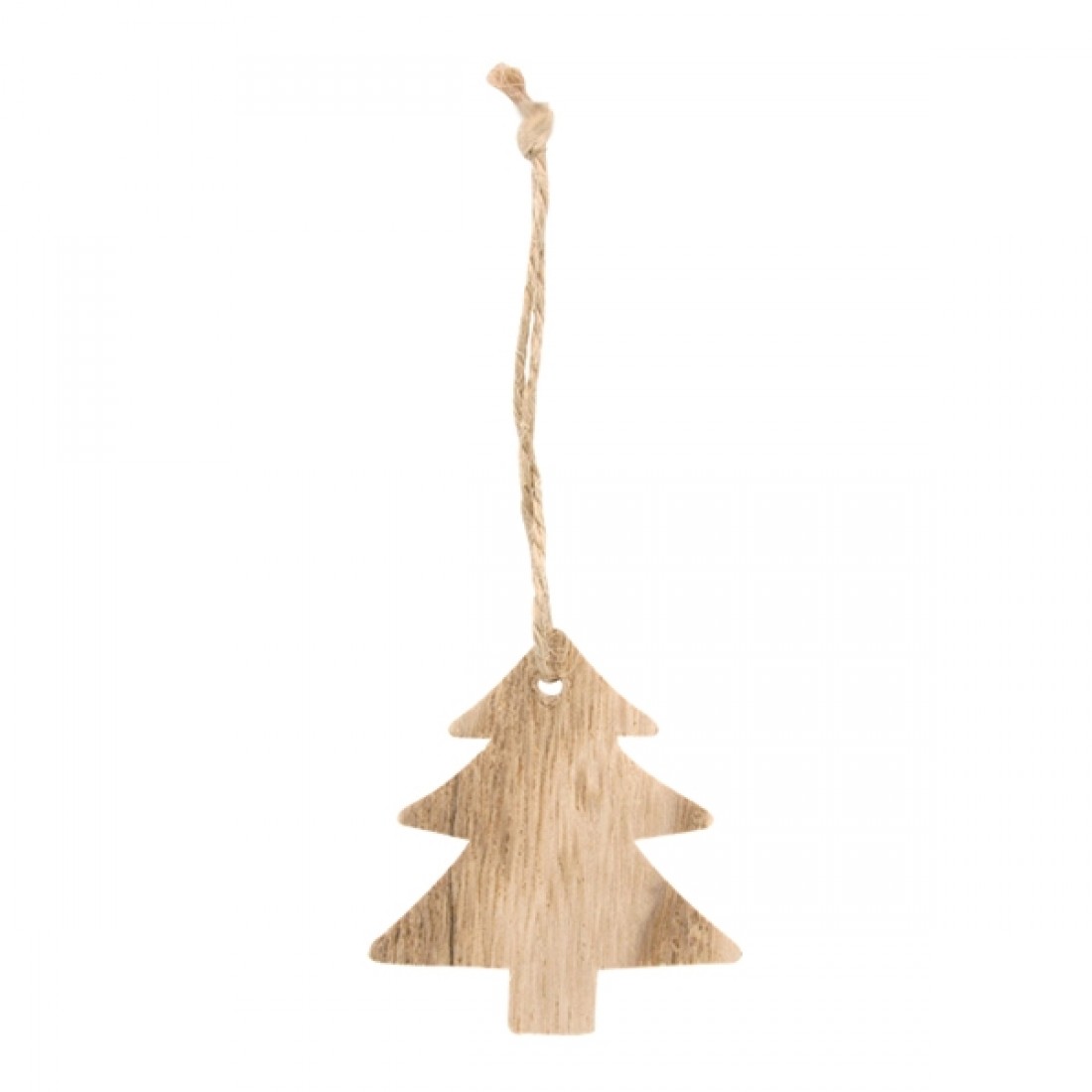 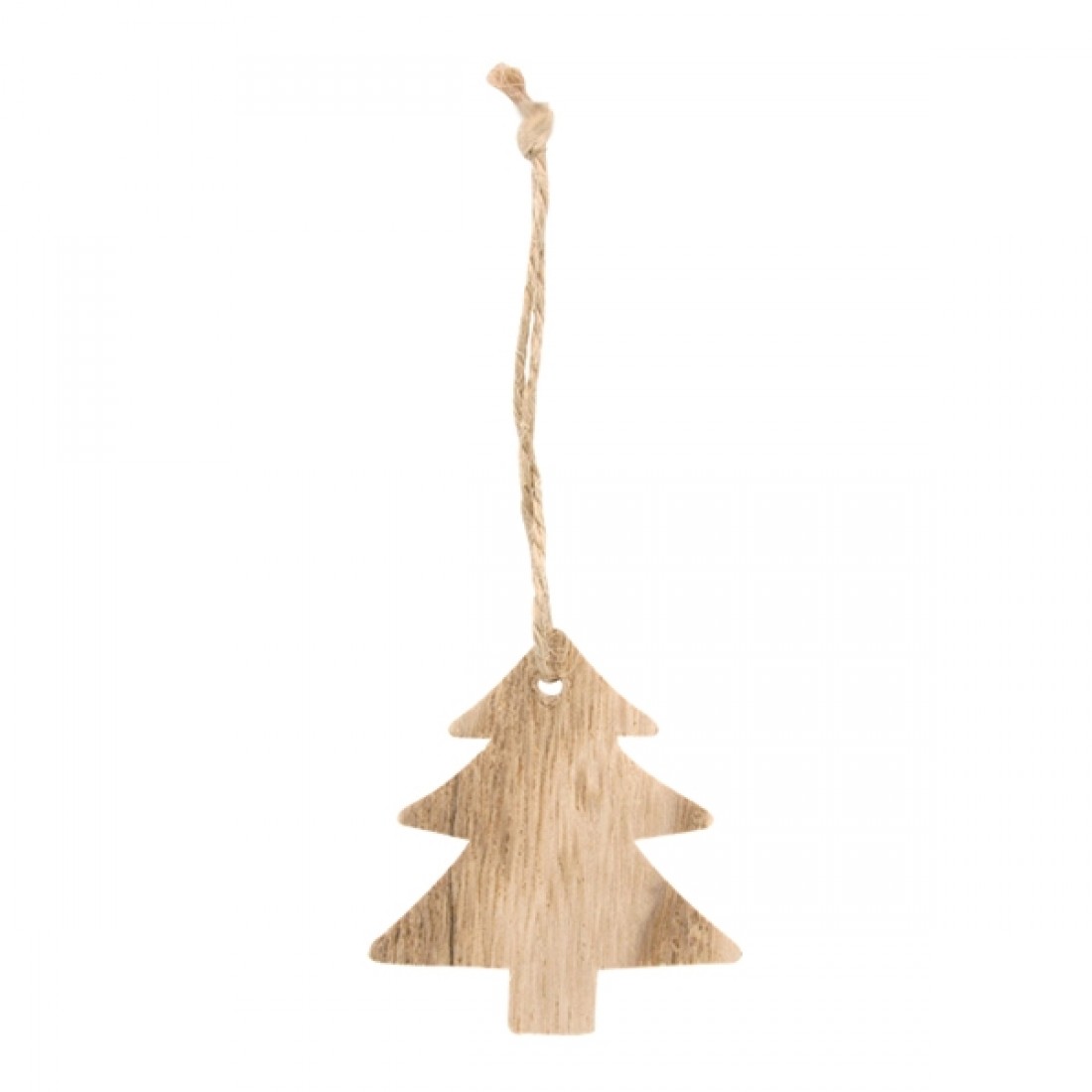 waterstof                     zuurstof                koolstofdioxide
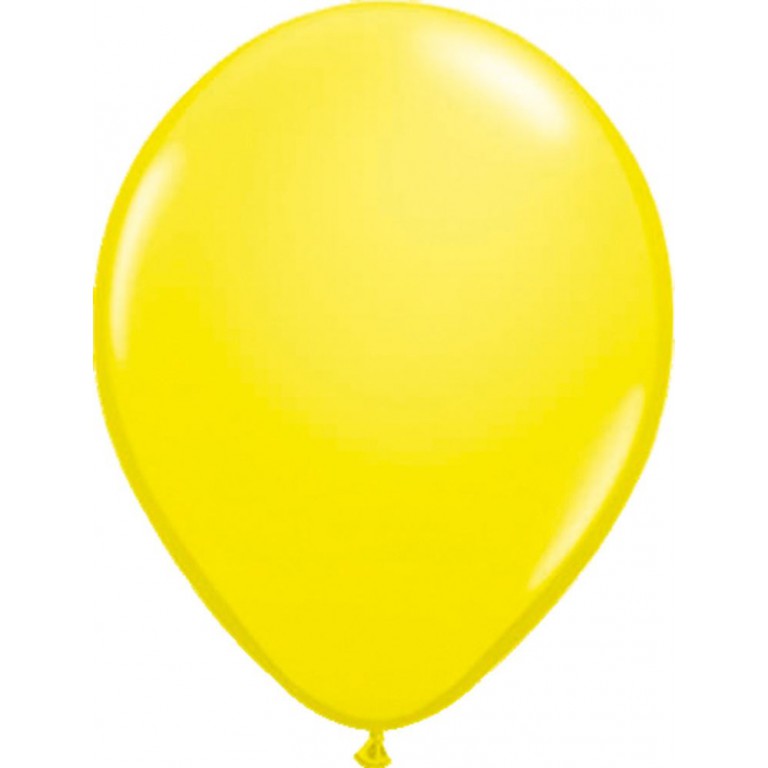 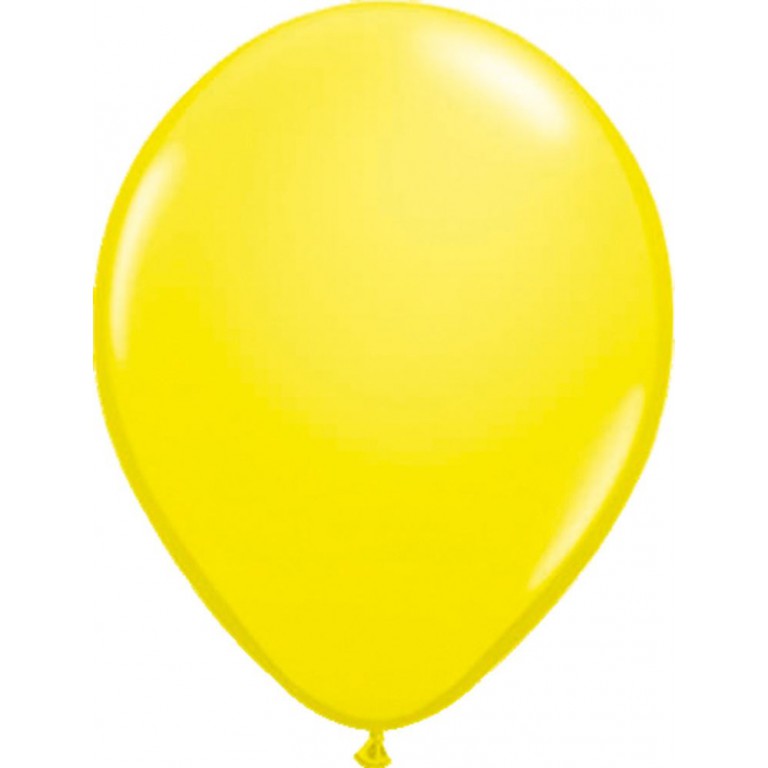 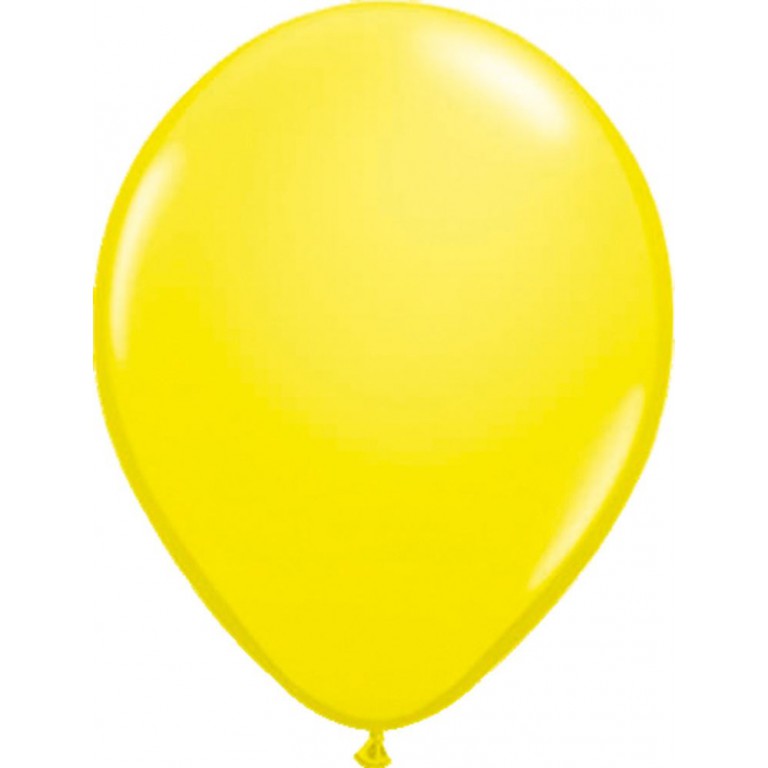 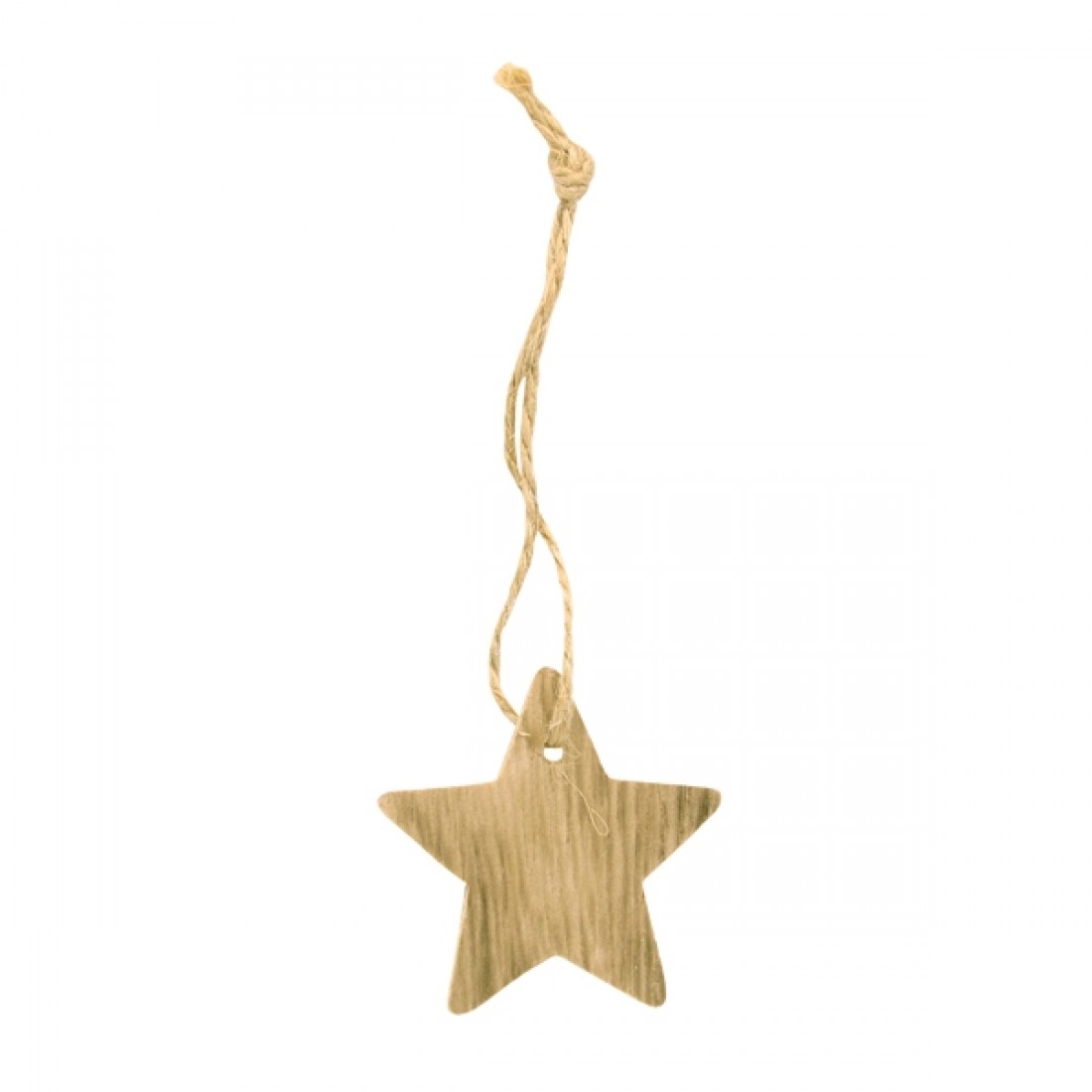 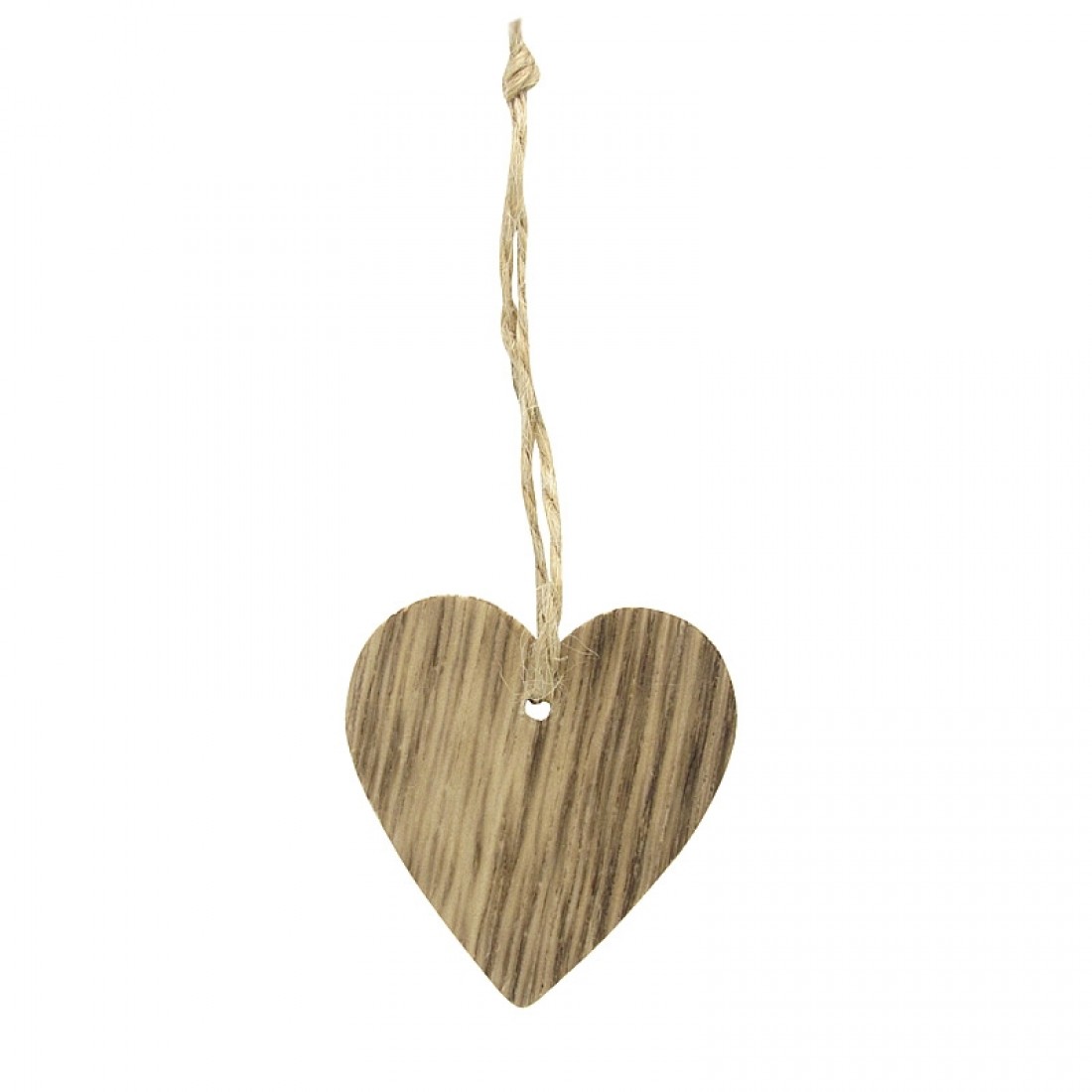 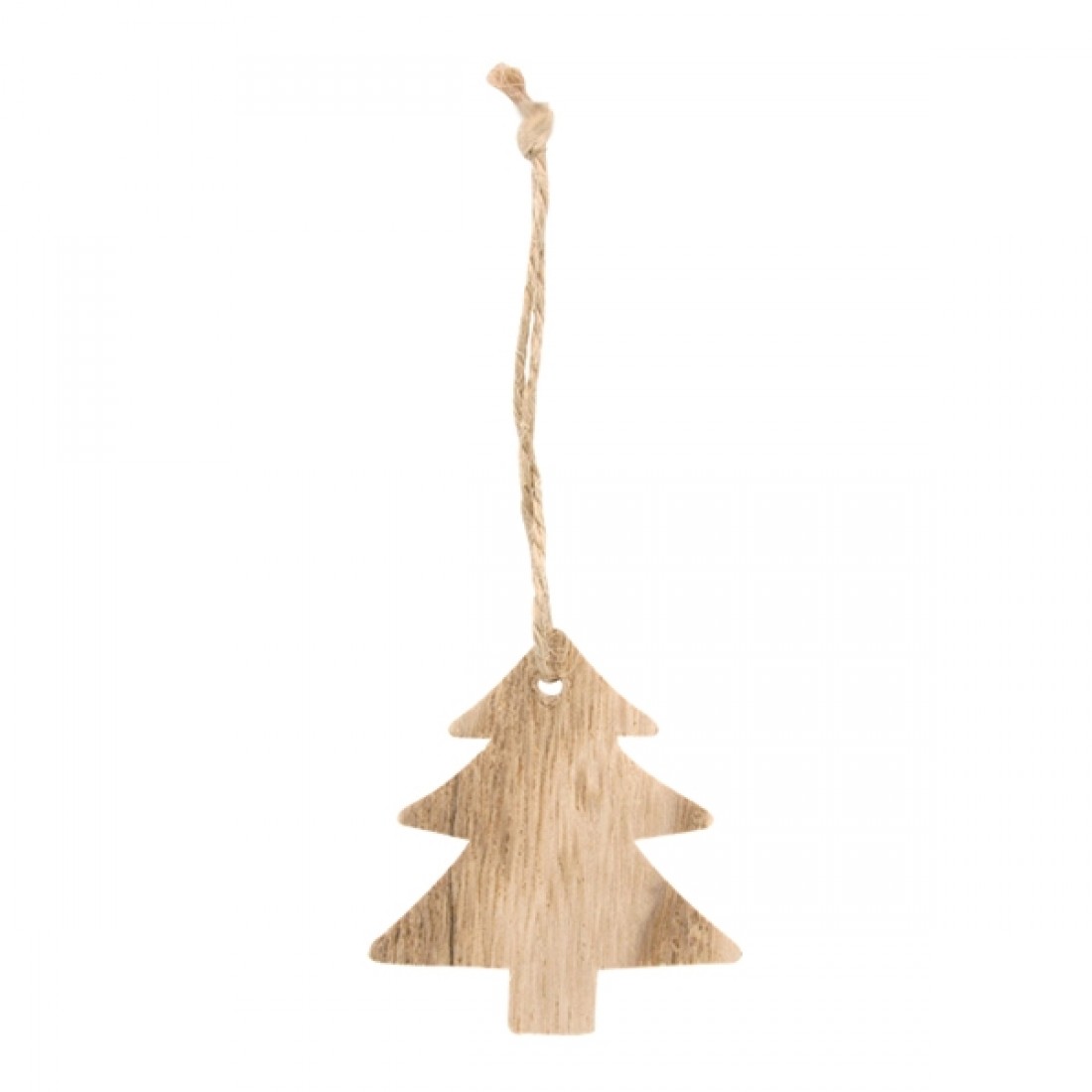 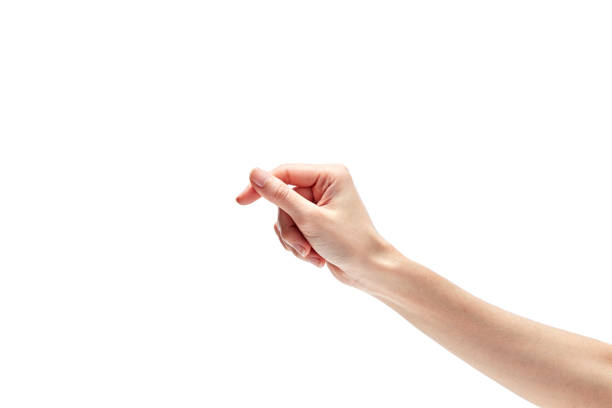 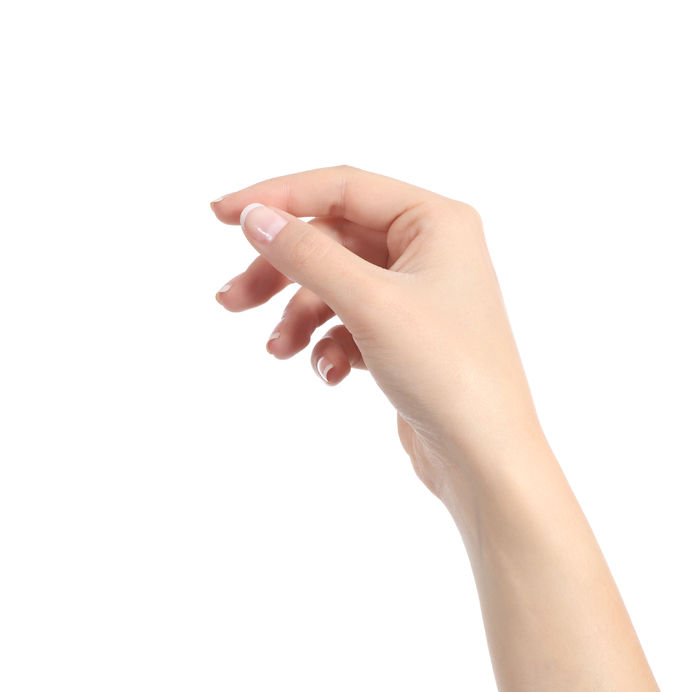 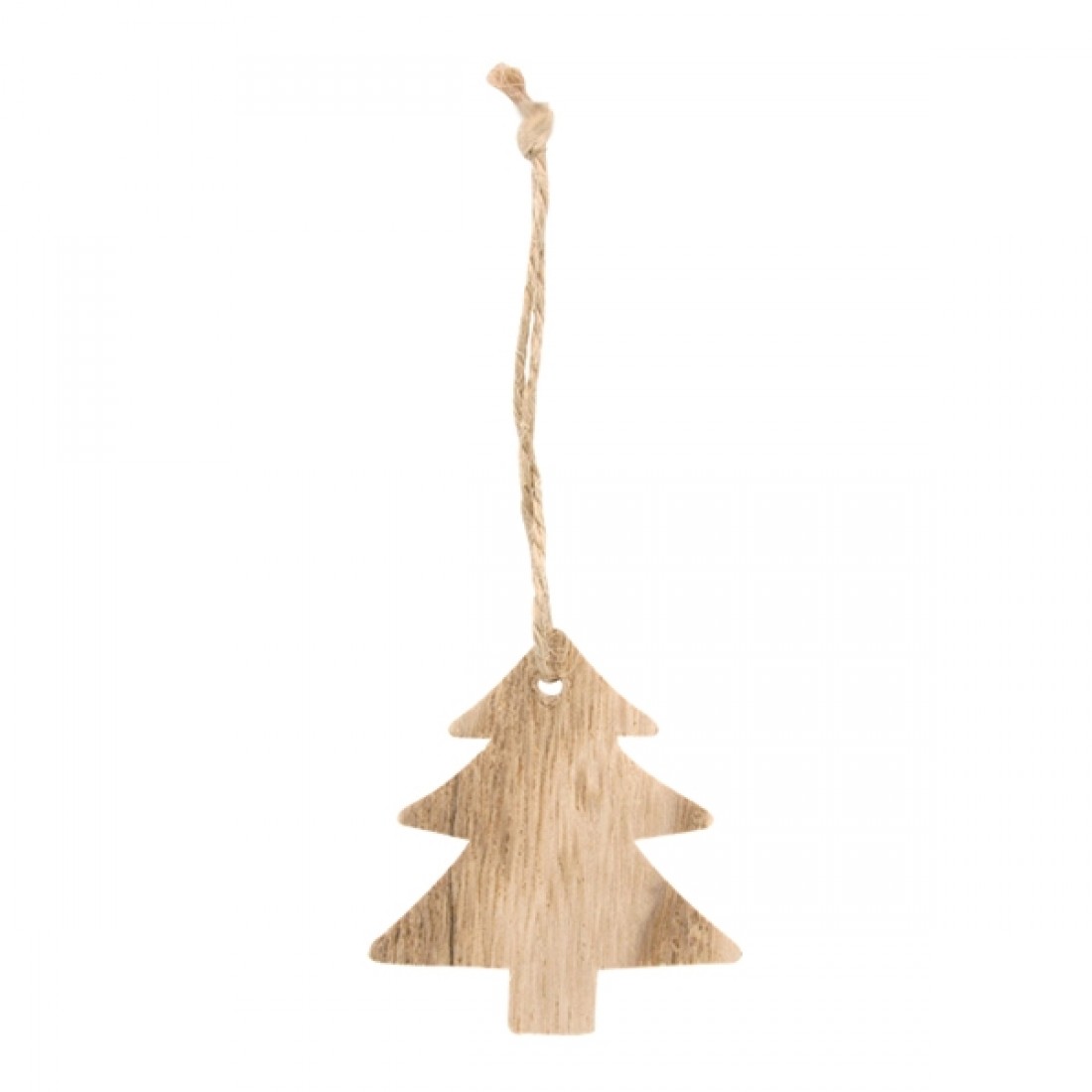 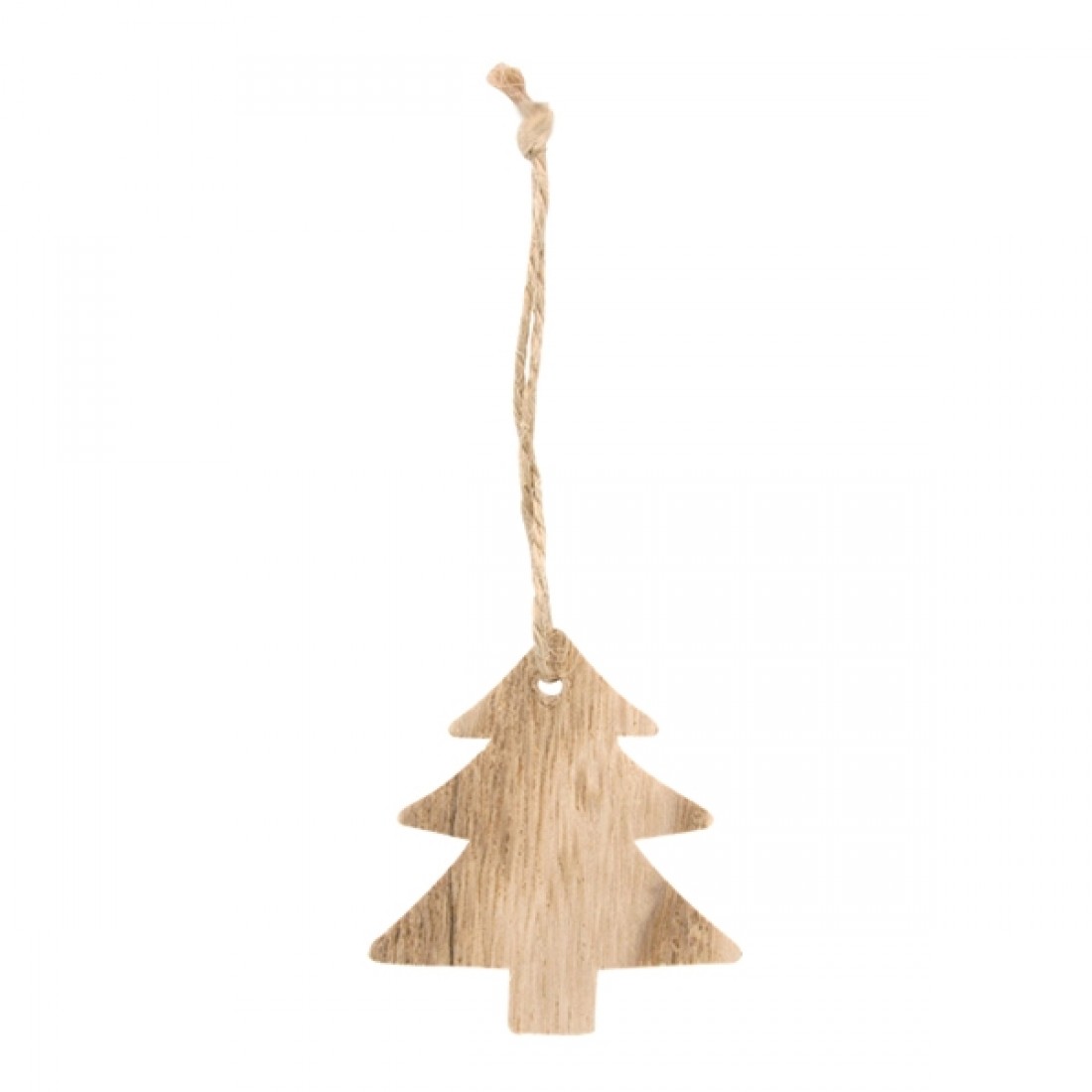 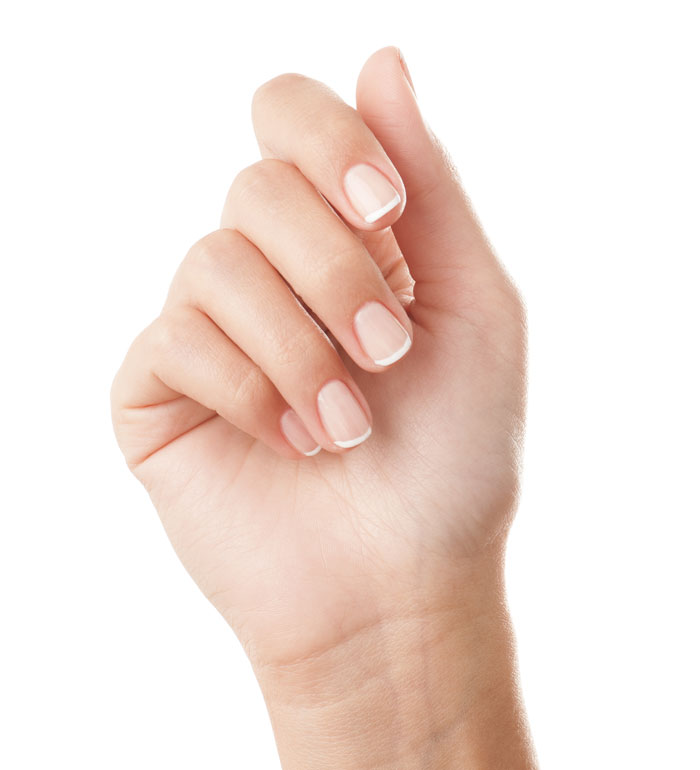 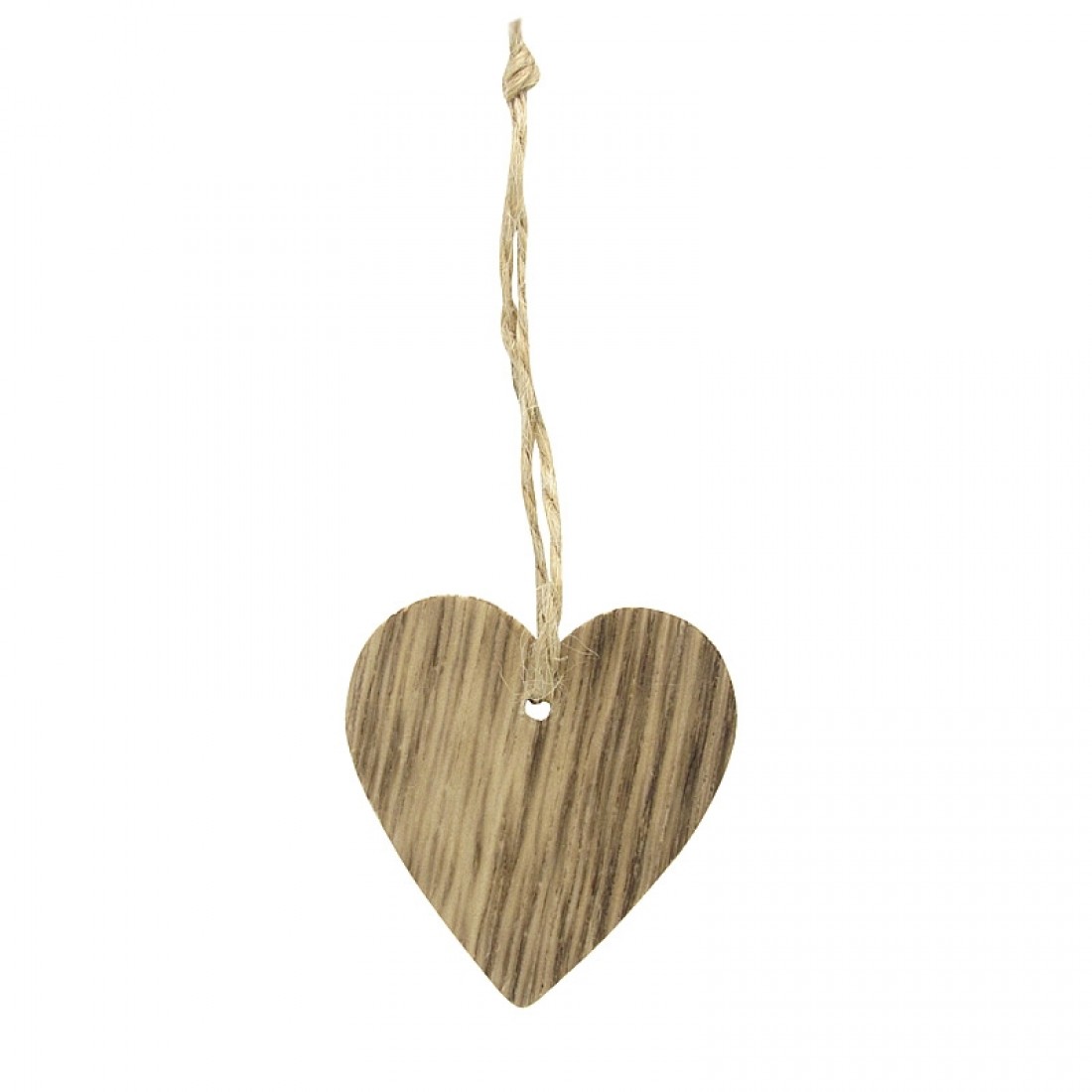 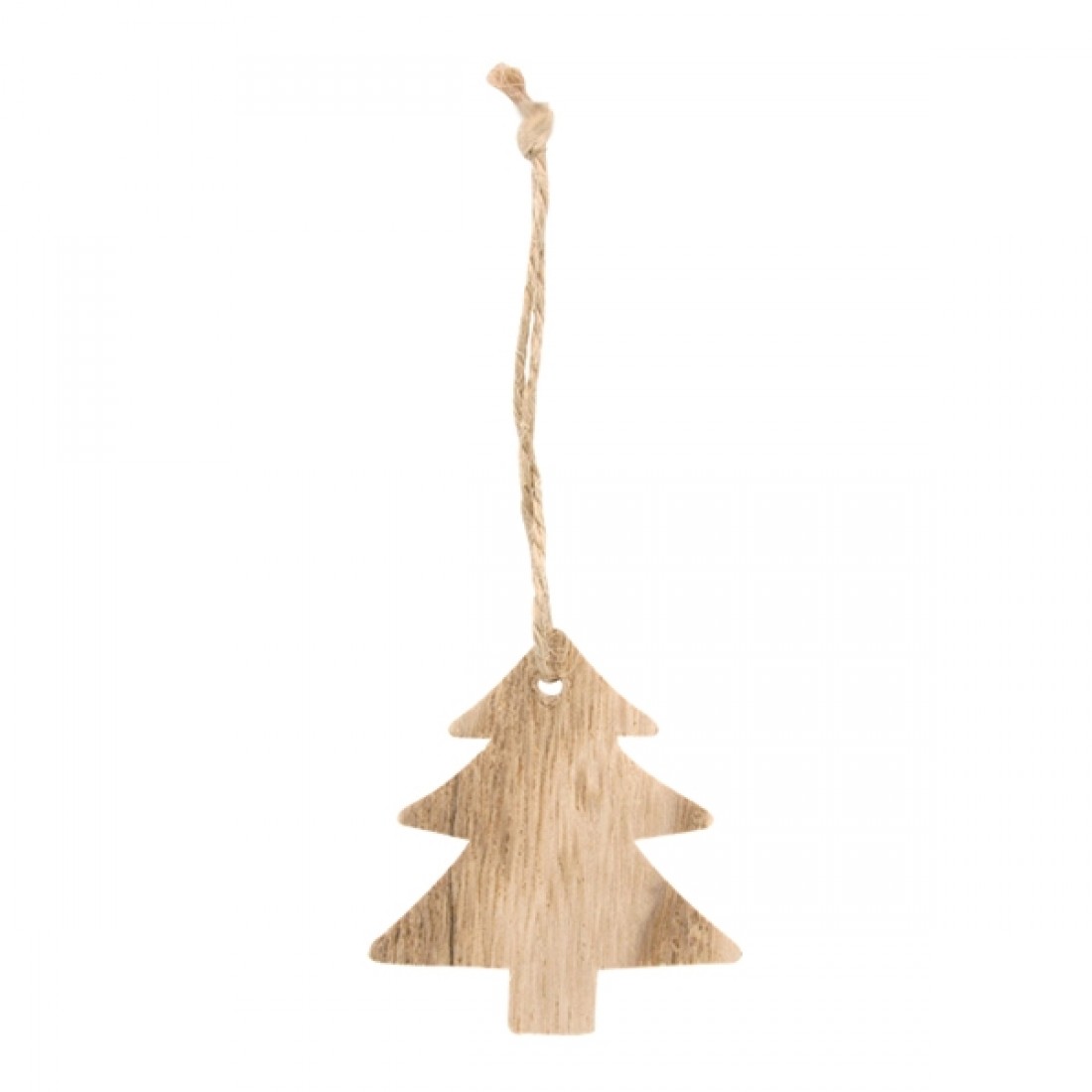 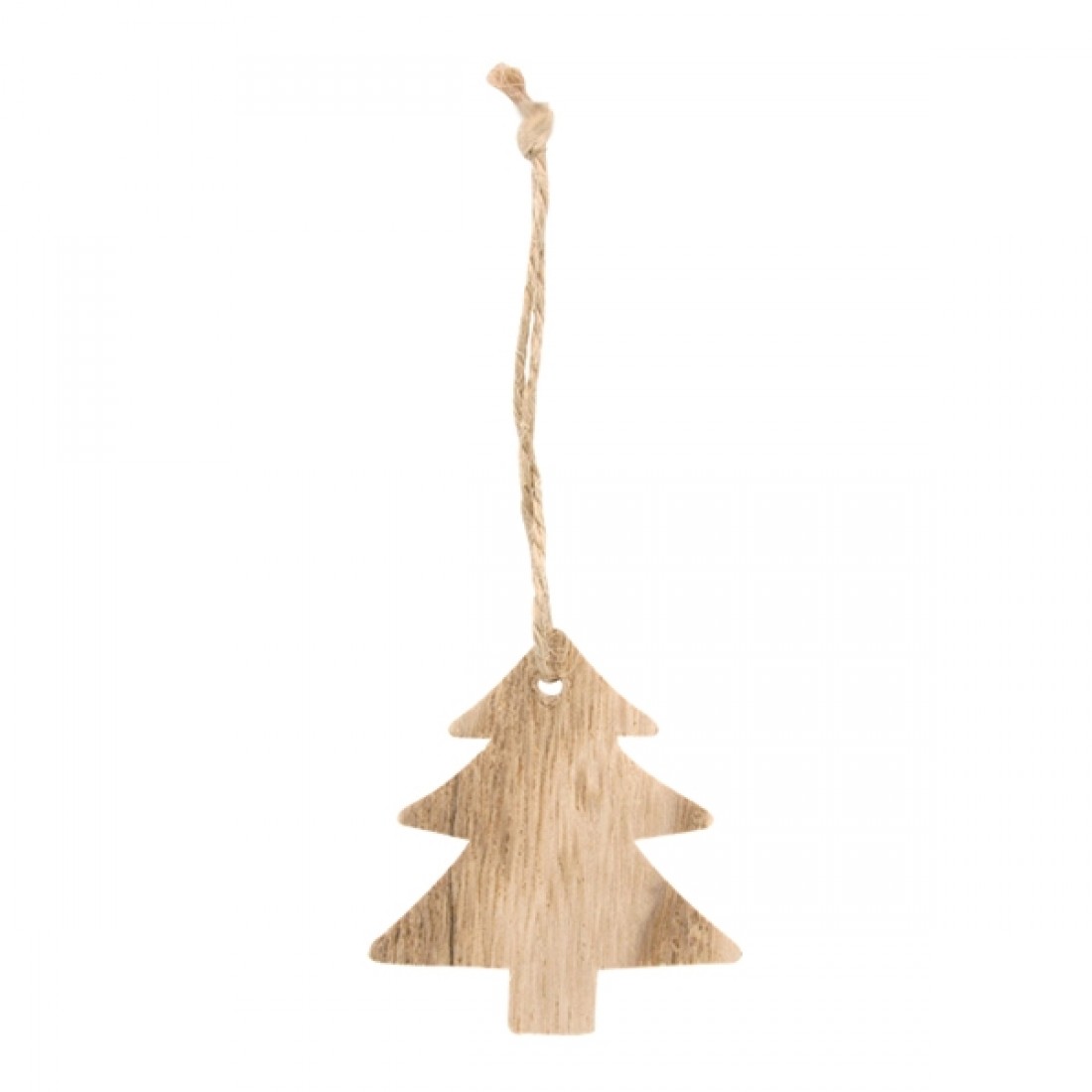 waterstof                     zuurstof                koolstofdioxide
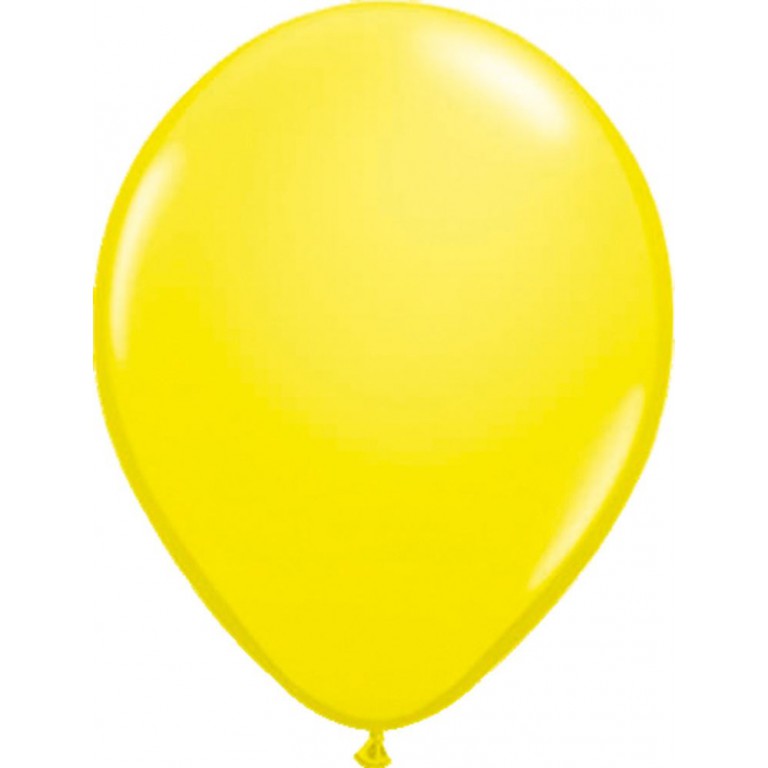 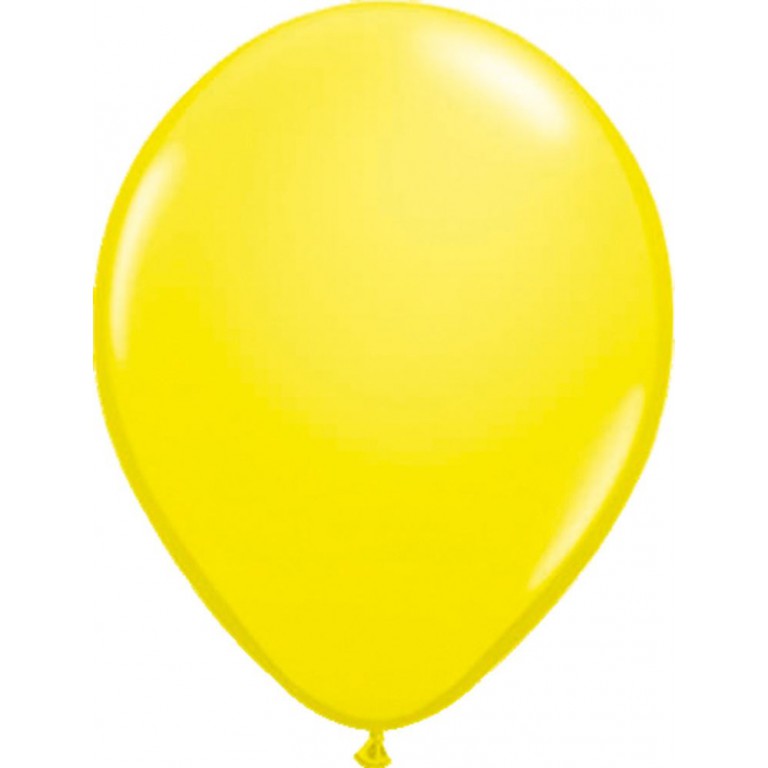 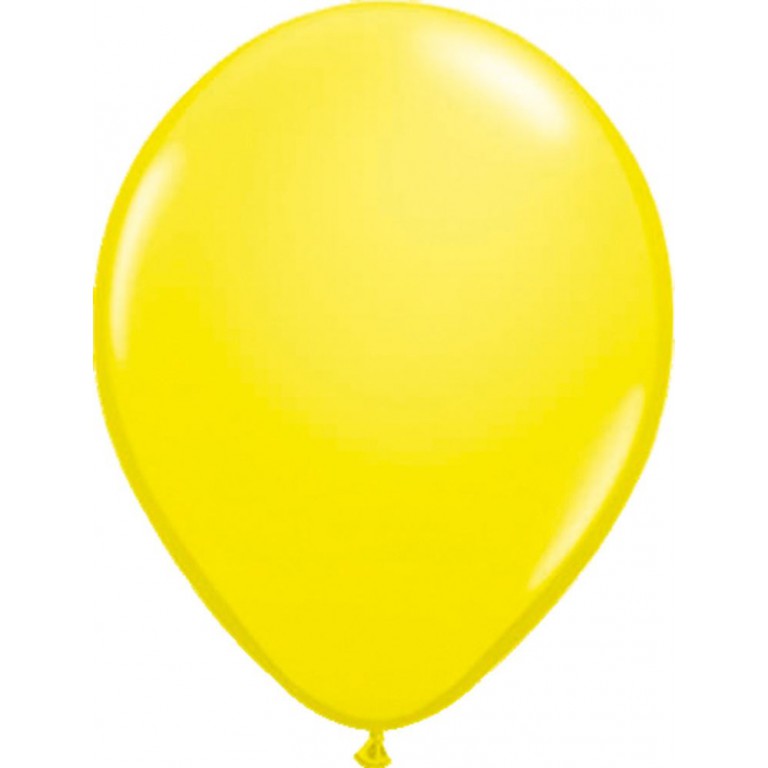 waterstof                     zuurstof                koolstofdioxide
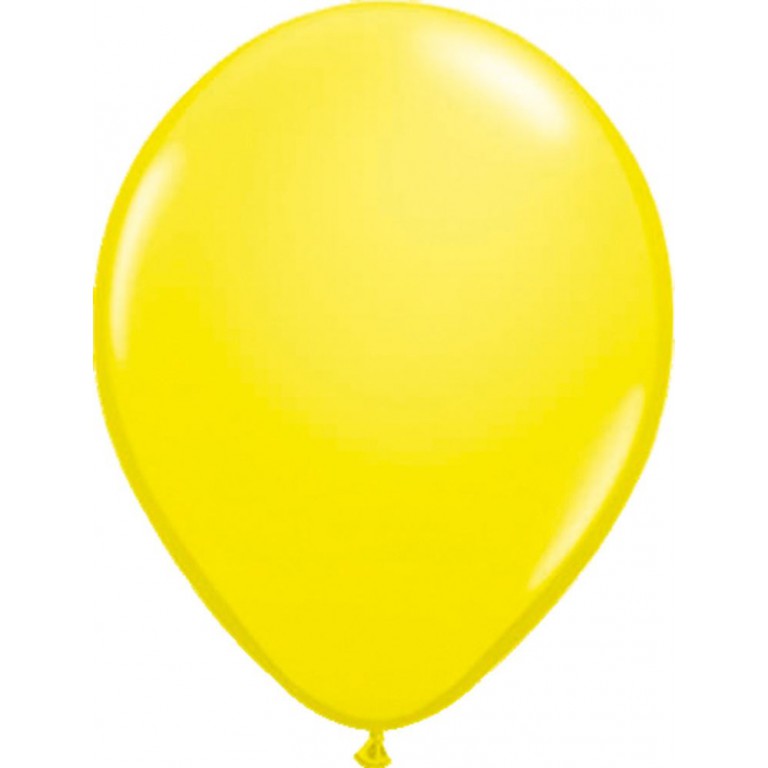 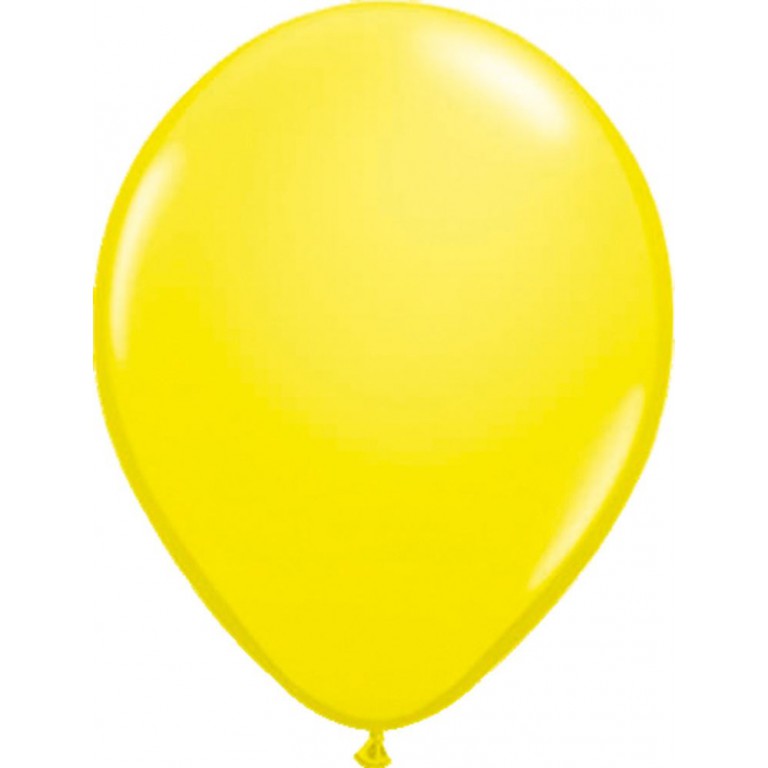 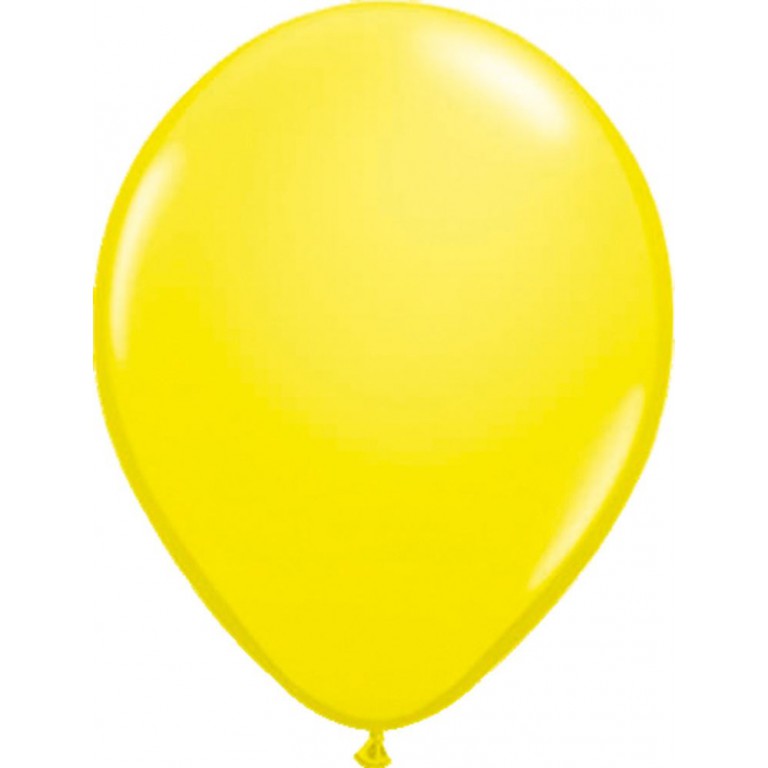 Gelijke volumes van verschillende gassen bevatten evenveel moleculen
waterstof                     zuurstof                koolstofdioxide
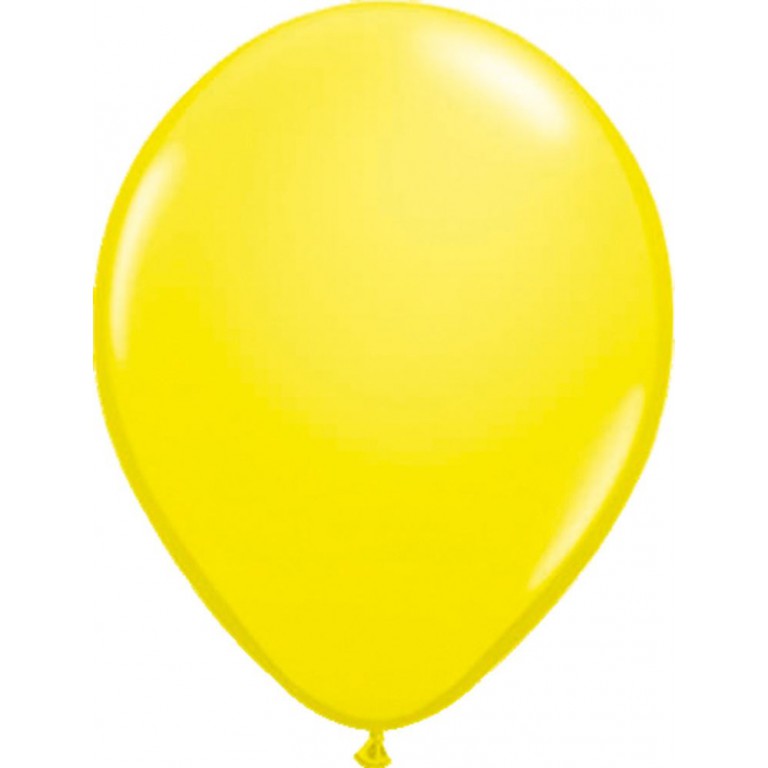 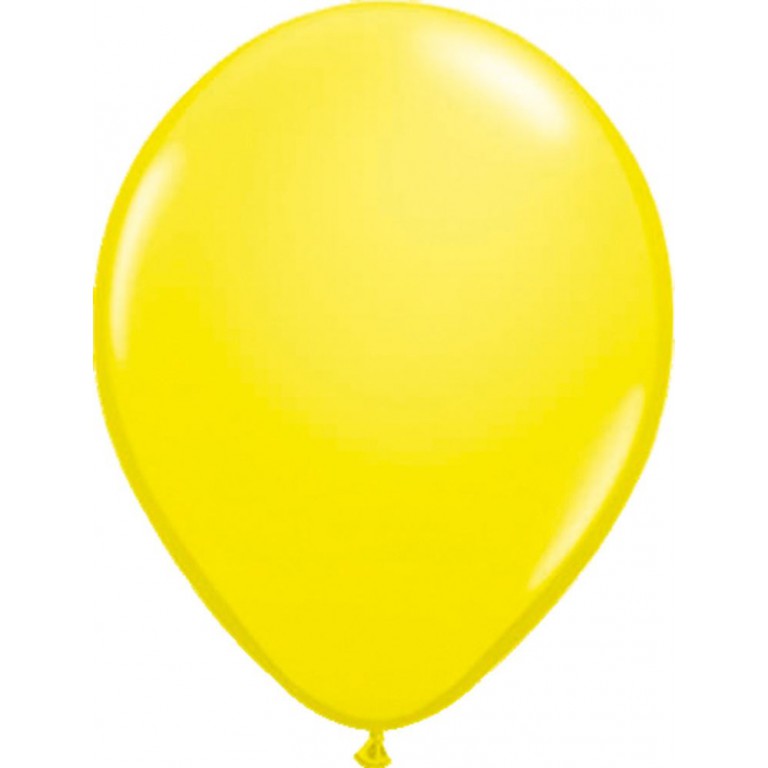 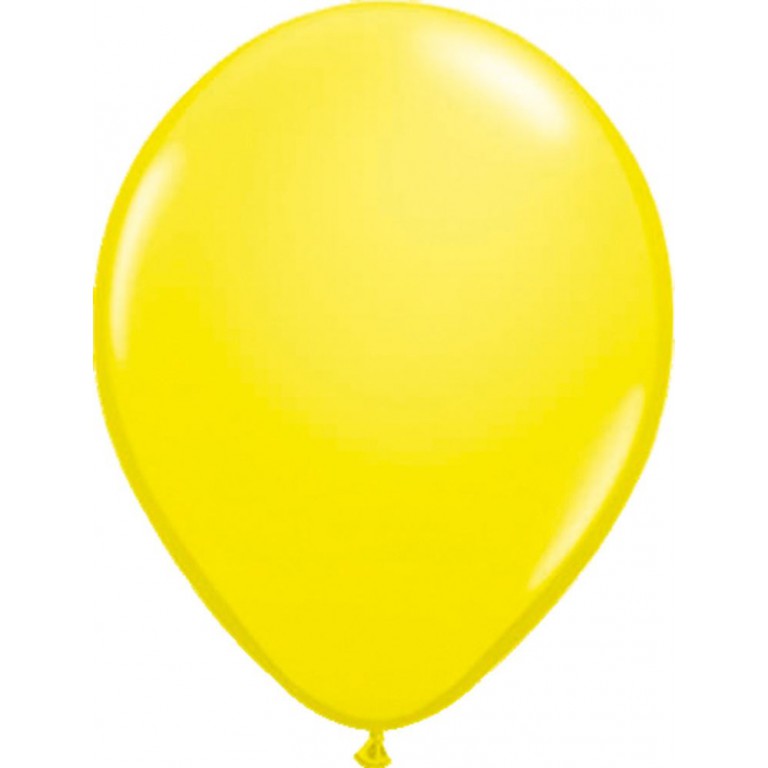 Gelijke volumes van verschillende gassen bevatten evenveel moleculen

                                              (bij dezelfde temperatuur)
waterstof                     zuurstof                koolstofdioxide



     1,00 dm3                     1,00 dm3                    1,00 dm3
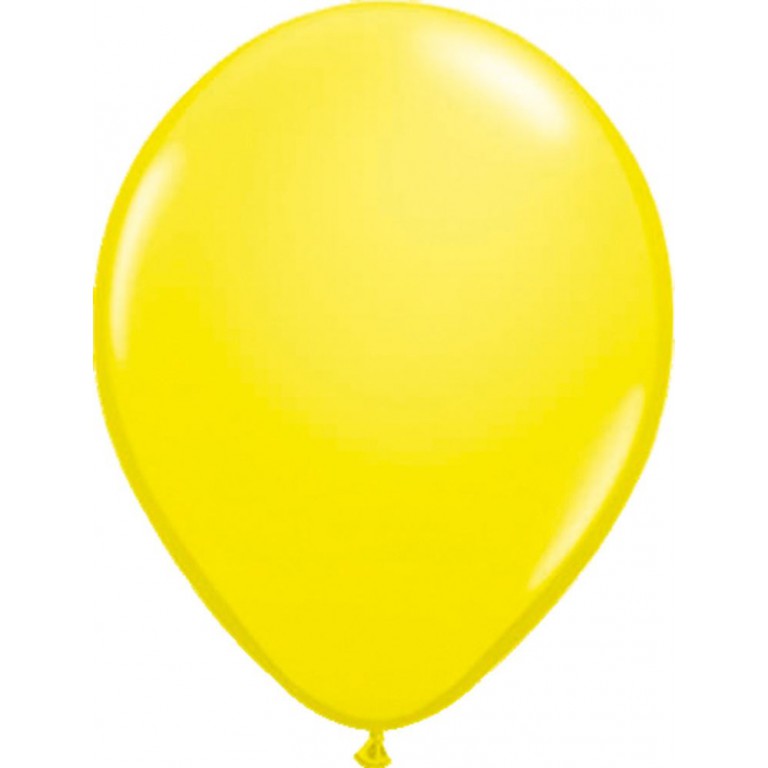 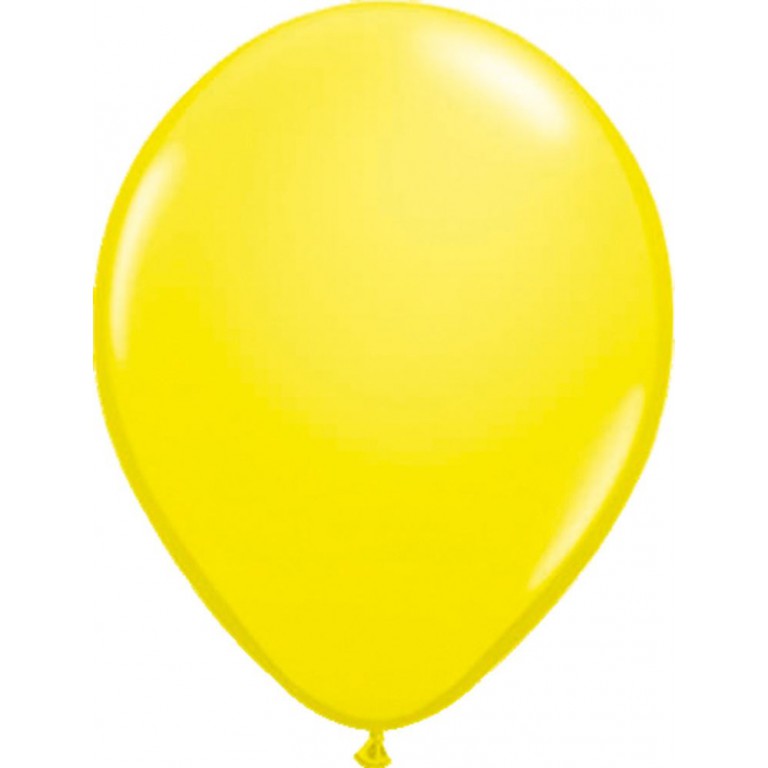 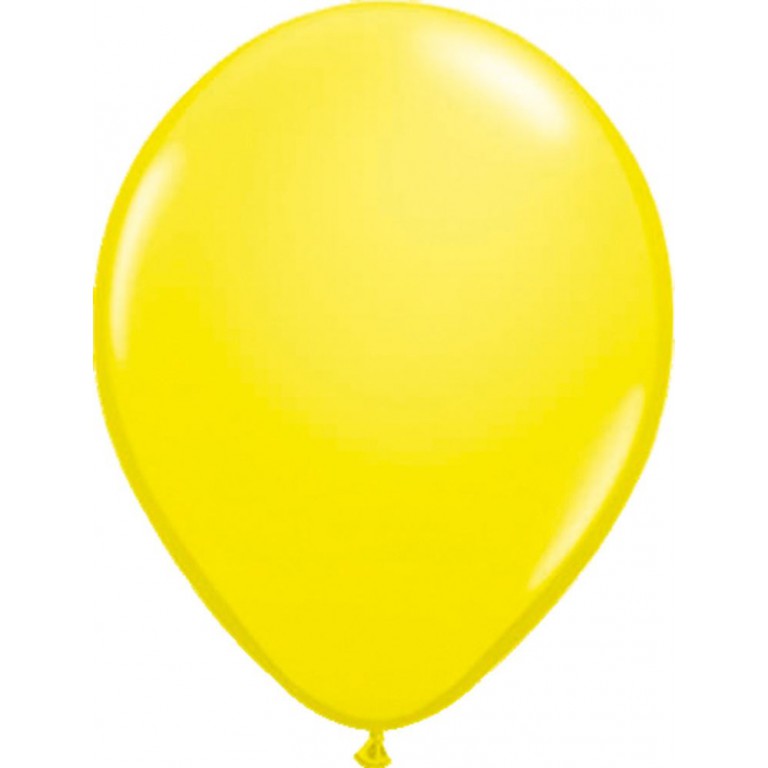 waterstof                     zuurstof                koolstofdioxide



     1,00 dm3                     1,00 dm3                    1,00 dm3






    0,0846 g                       1,344 g                       1,85 g
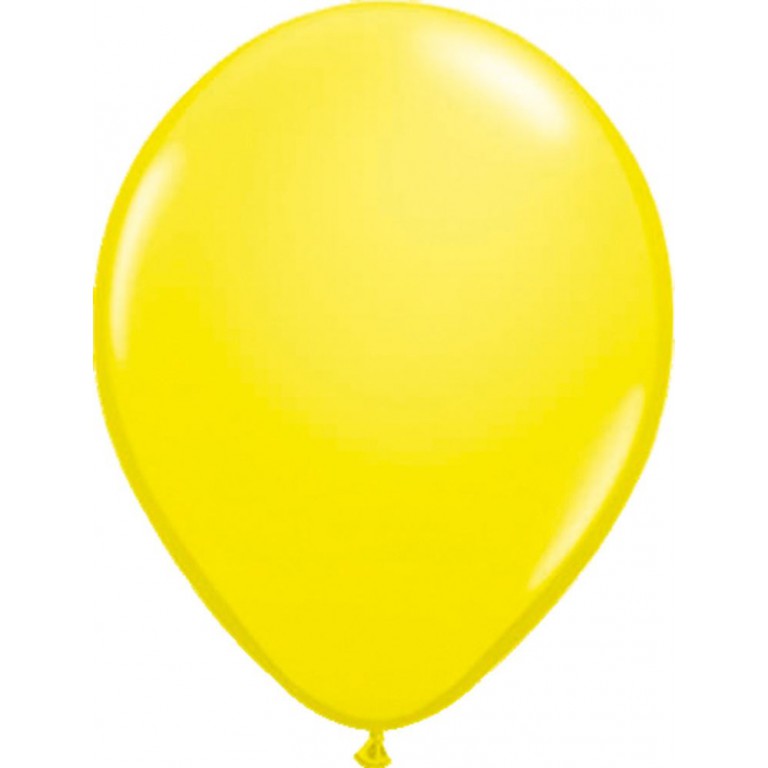 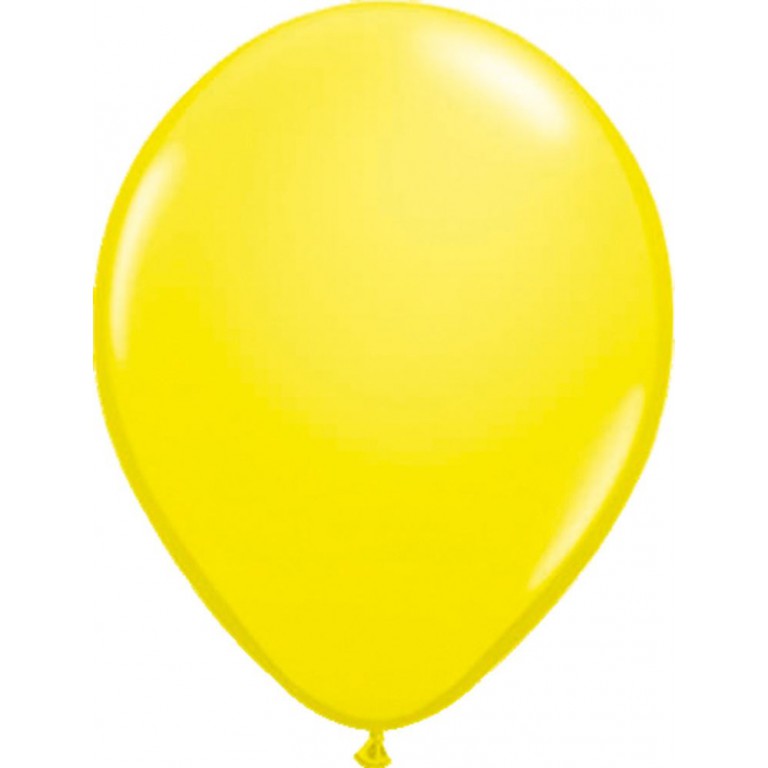 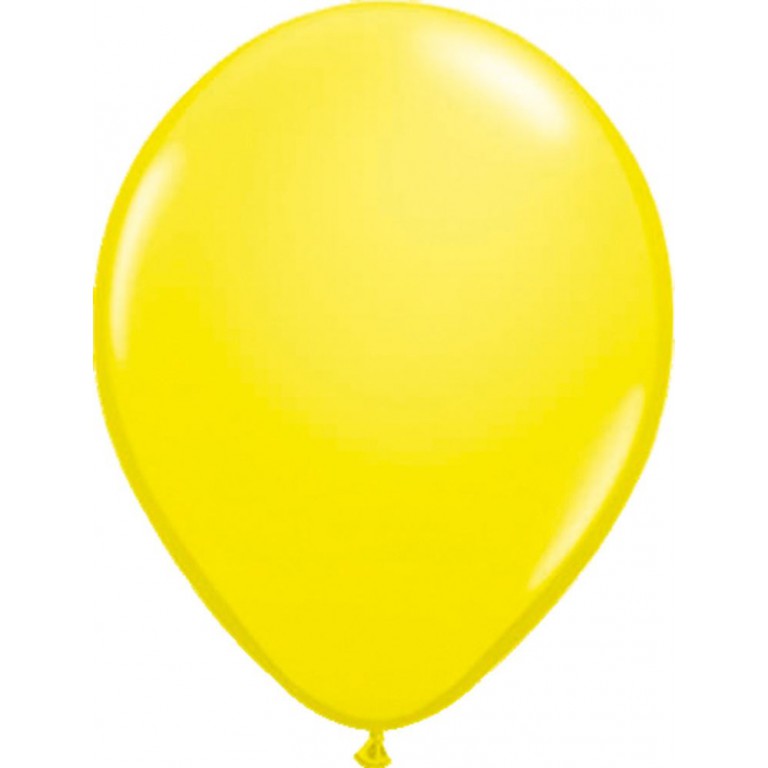 waterstof                     zuurstof                koolstofdioxide



     1,00 dm3                     1,00 dm3                    1,00 dm3






    0,0846 g                       1,344 g                       1,85 g  

: 2,016  g/mol              : 32,00 g/mol               : 44,01 g/mol
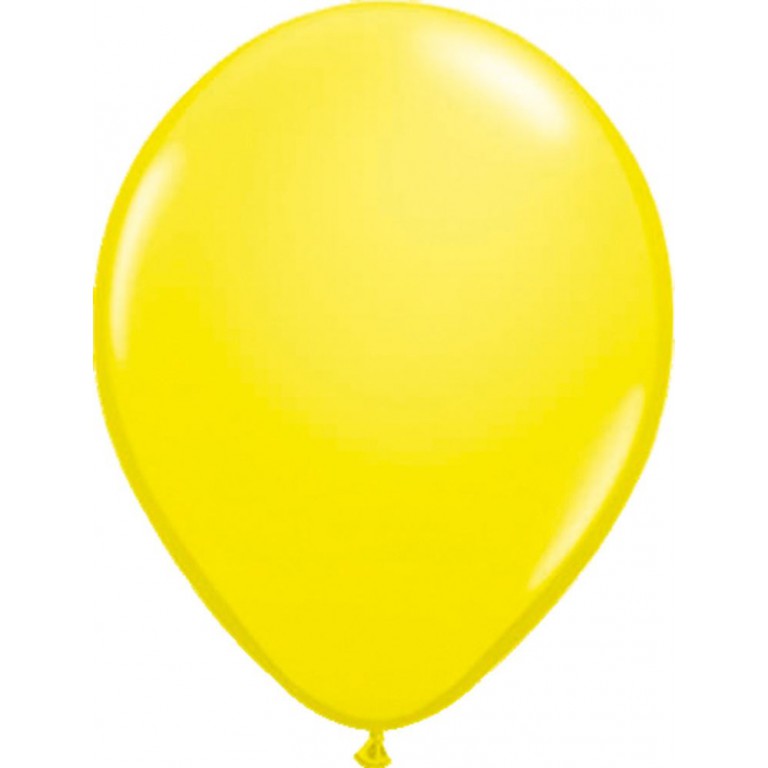 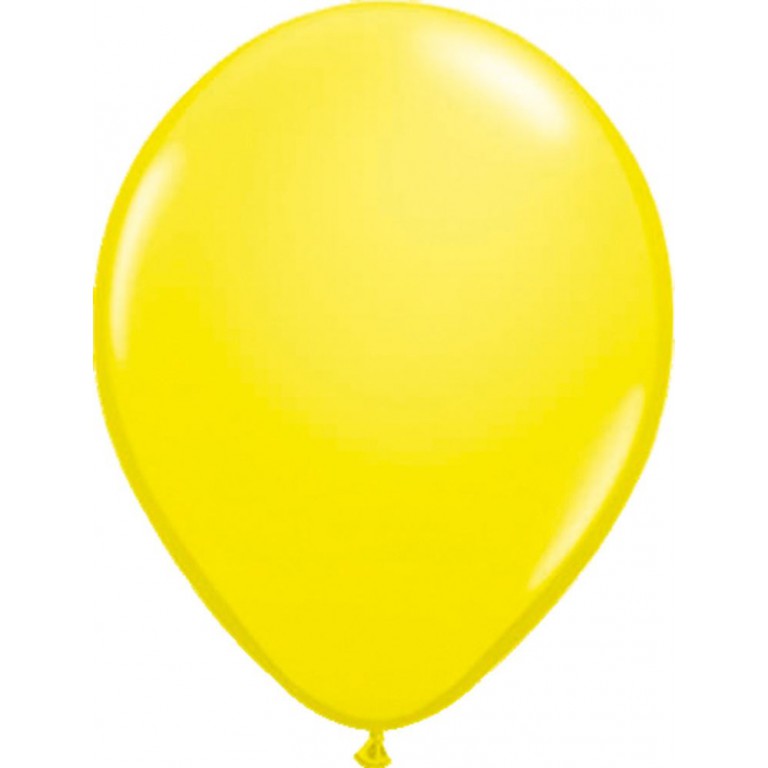 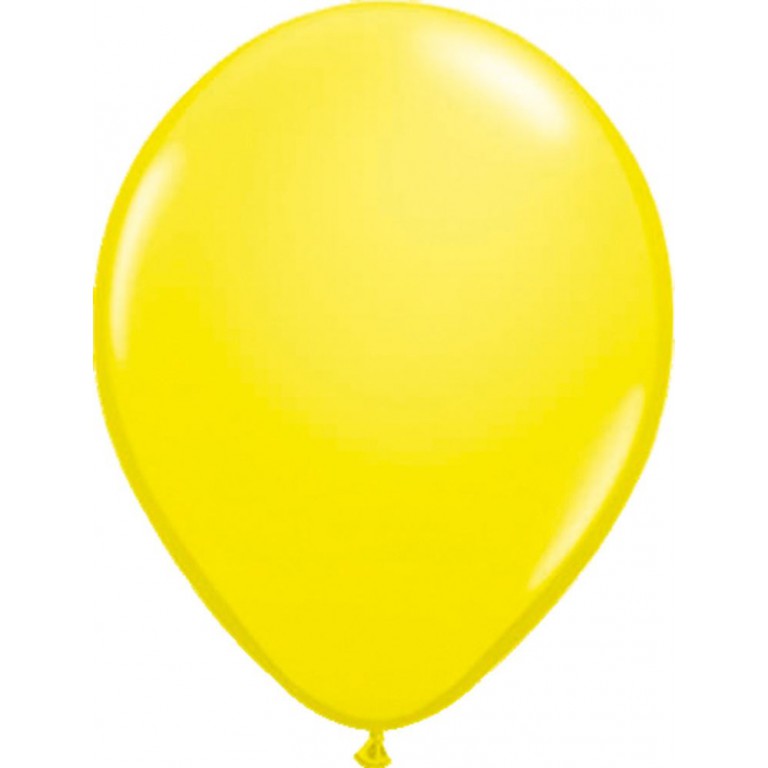 waterstof                     zuurstof                koolstofdioxide



     1,00 dm3                     1,00 dm3                    1,00 dm3






    0,0846 g                       1,344 g                       1,85 g  

: 2,016  g/mol              : 32,00 g/mol               : 44,01 g/mol


  0,0420 mol                 0,04200 mol                0,0420 mol
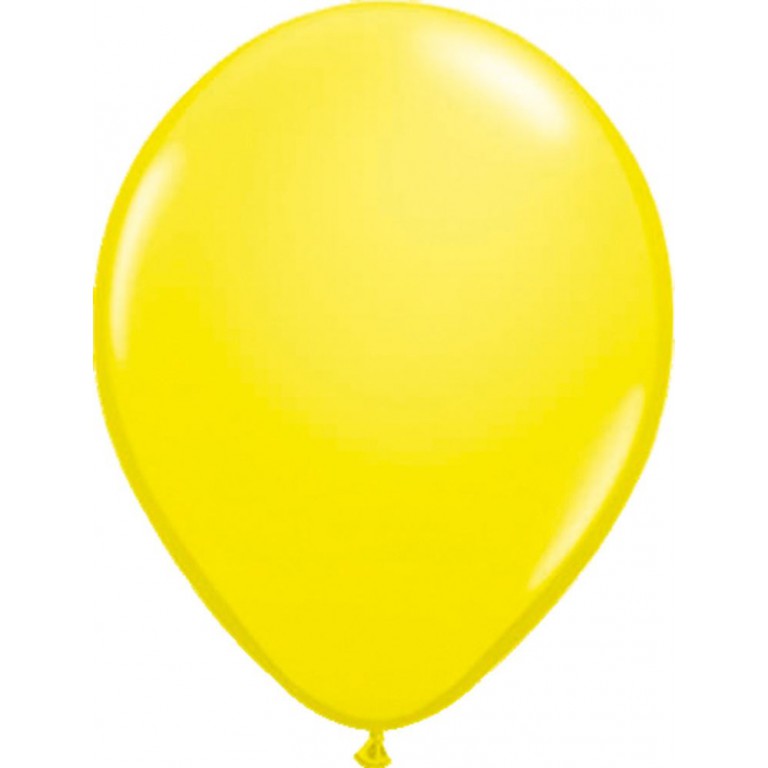 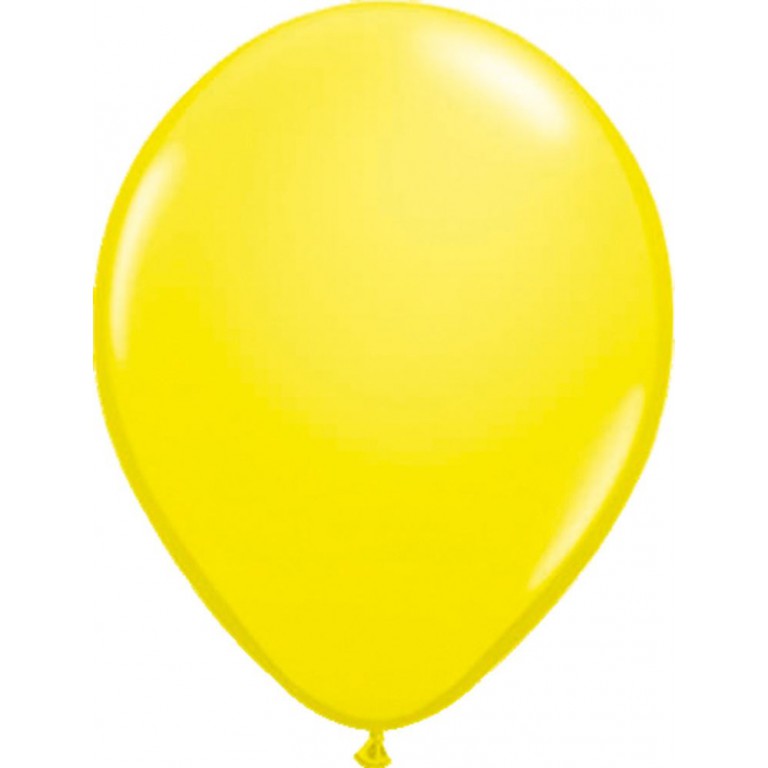 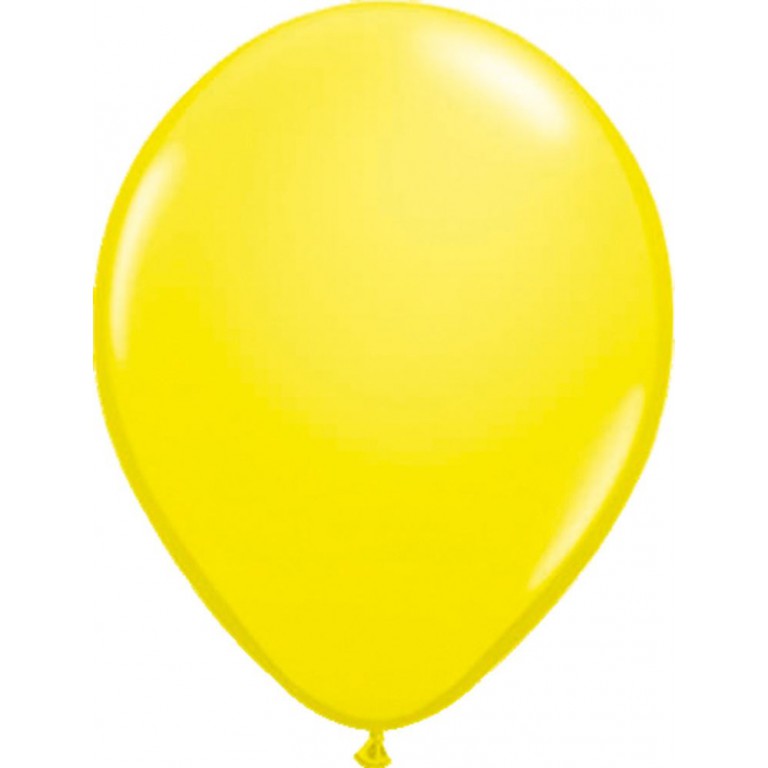 waterstof                     zuurstof                koolstofdioxide



     1,00 dm3                     1,00 dm3                    1,00 dm3






    0,0846 g                       1,344 g                       1,85 g  

: 2,016  g/mol              : 32,00 g/mol               : 44,01 g/mol


  0,0420 mol                 0,04200 mol                0,0420 mol
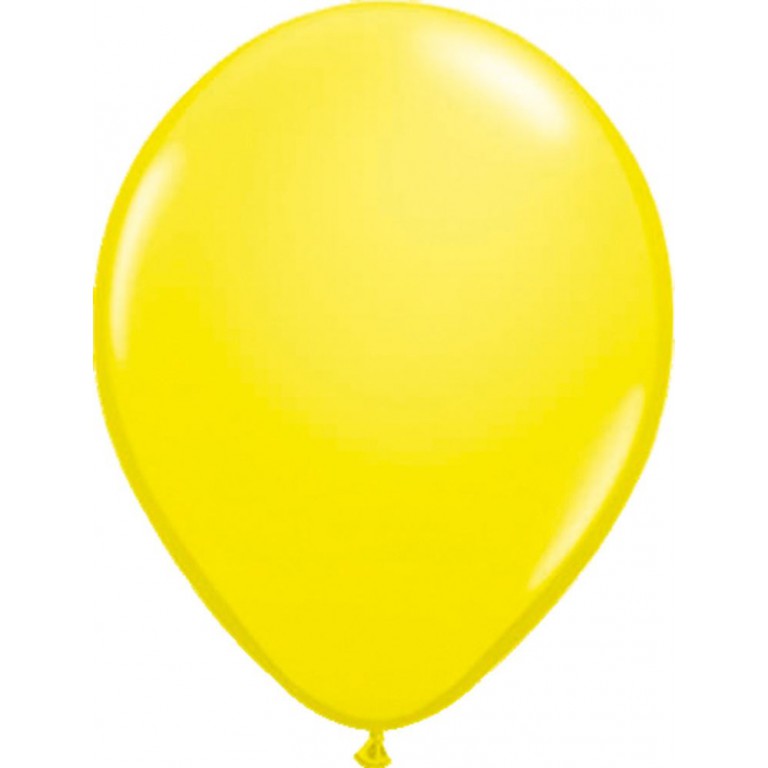 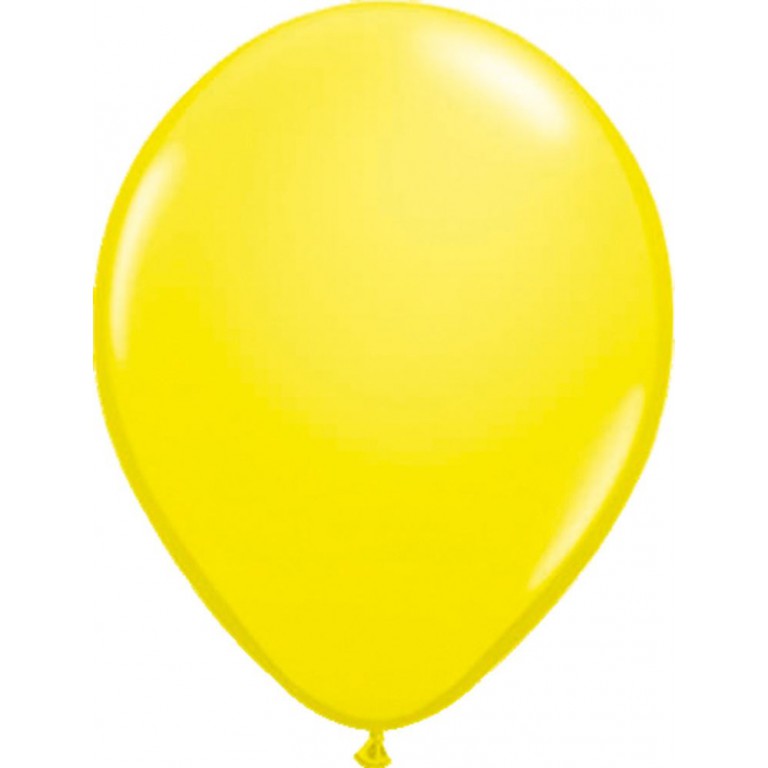 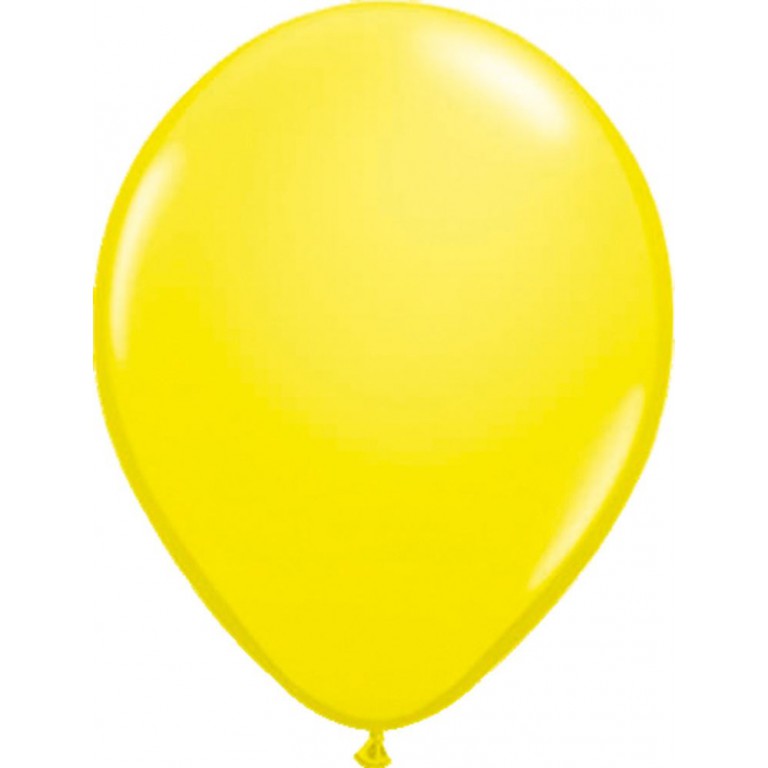 waterstof                     zuurstof                koolstofdioxide



     1,00 dm3                     1,00 dm3                    1,00 dm3






    0,0846 g                       1,344 g                       1,85 g  

: 2,016  g/mol              : 32,00 g/mol               : 44,01 g/mol


  0,0420 mol                 0,04200 mol                0,0420 mol
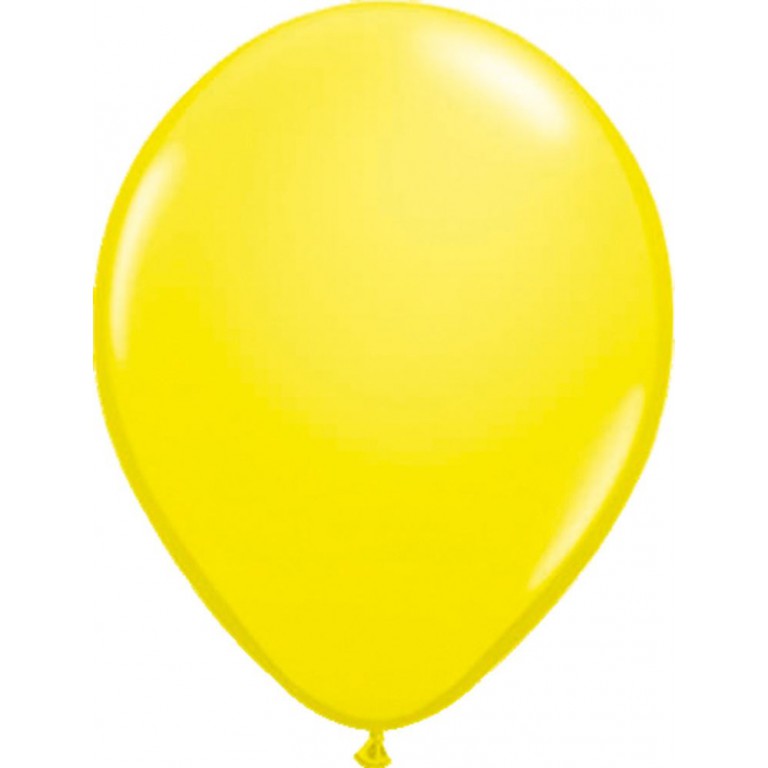 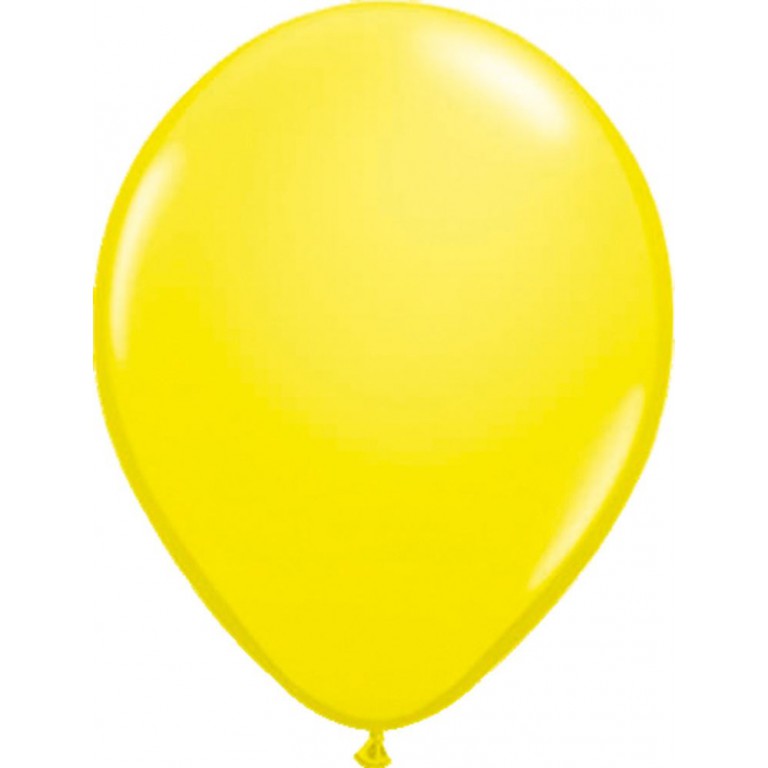 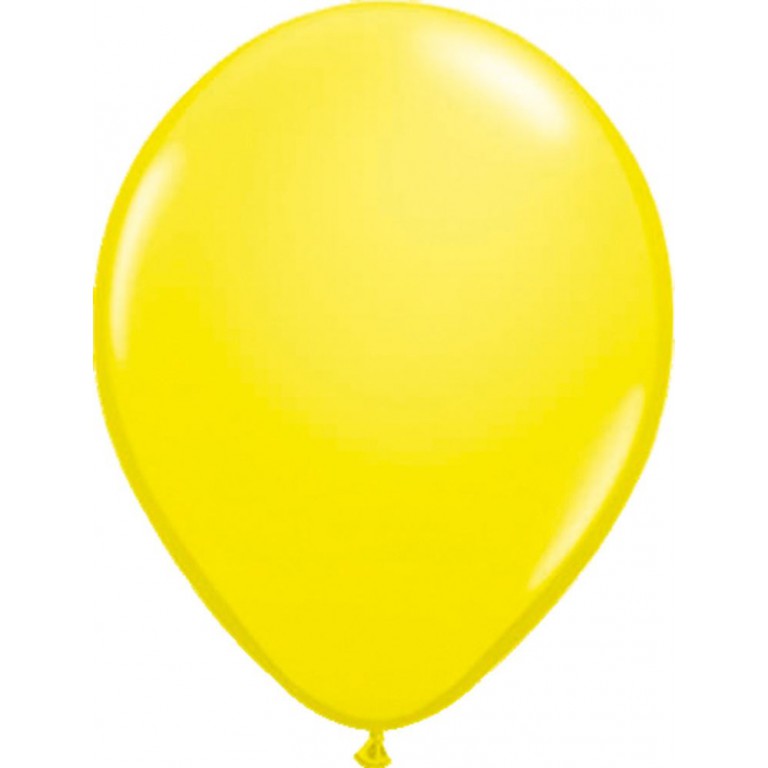 waterstof                     zuurstof                koolstofdioxide



     1,00 dm3                     1,00 dm3                    1,00 dm3






    0,0846 g                       1,344 g                       1,85 g  

: 2,016  g/mol              : 32,00 g/mol               : 44,01 g/mol


  0,0420 mol                 0,04200 mol                0,0420 mol
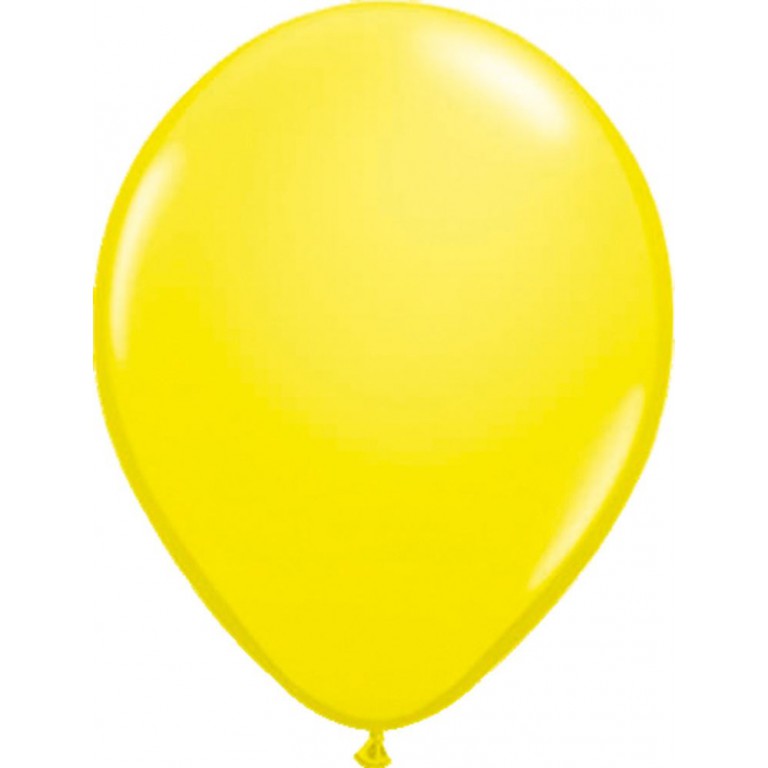 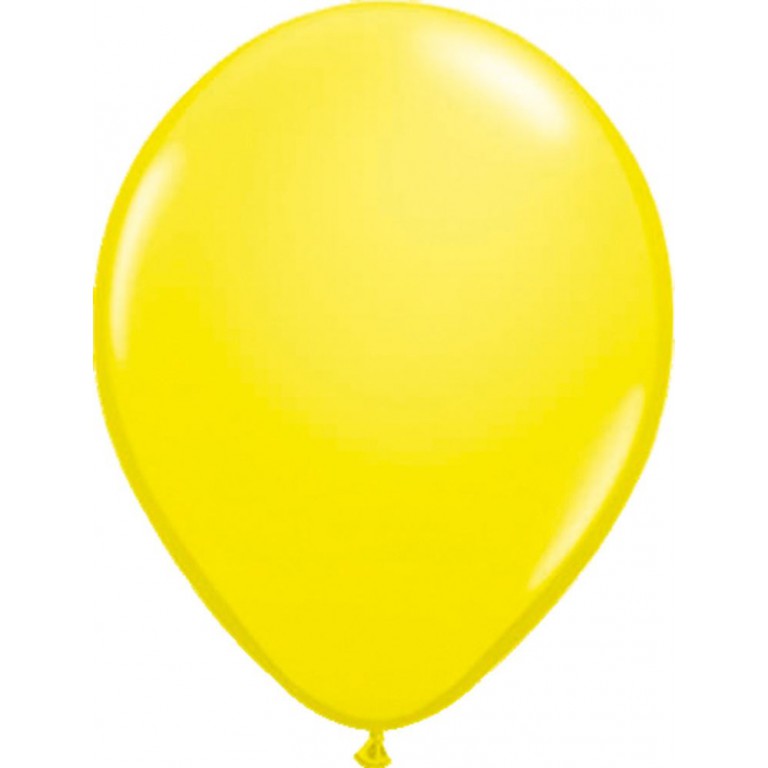 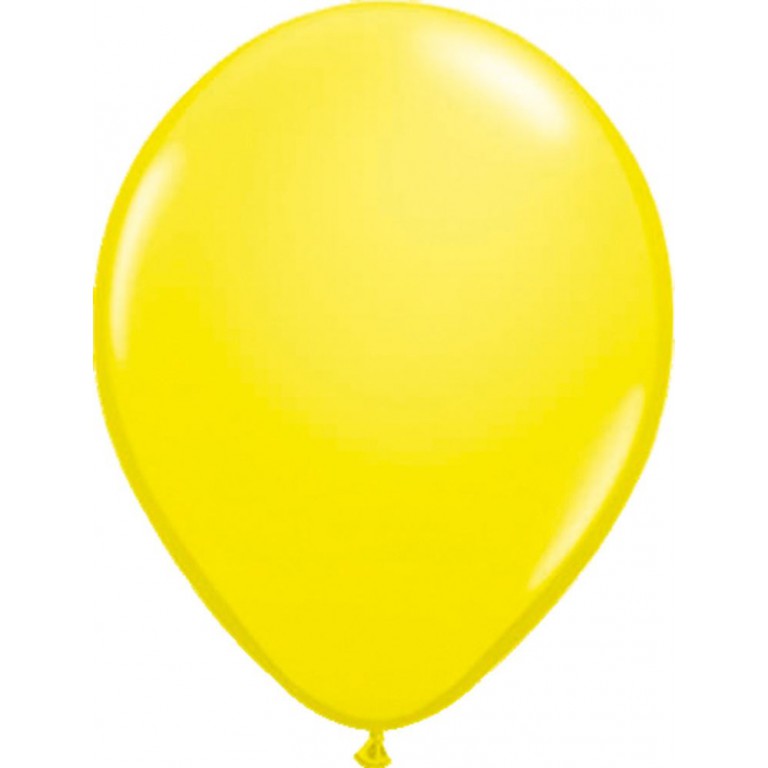 0 oC	(273 K)    	1,00 mol gas   =   22,4 dm3 
   p=po
                                                                                             tabel 7A
0 oC	(273 K)    	1,00 mol gas   =   22,4 dm3   
                                                                                             tabel 7A
  25 oC   (298 K)    	1,00 mol gas   =   24,5 dm3
   p=po
0 oC	(273 K)    	1,00 mol gas   =   22,4 dm3   
                                                                                             tabel 7A
  25 oC   (298 K)    	1,00 mol gas   =   24,5 dm3

100 oC        	1,00 mol gas   =   31,1 dm3
   p=po
0 oC	(273 K)    	1,00 mol gas   =   22,4 dm3   
                                                                                             tabel 7A
  25 oC   (298 K)    	1,00 mol gas   =   24,5 dm3

100 oC        	1,00 mol gas   =   31,1 dm3
Rekenen aan gassen
Rekenen aan gassen

1,00 mol gas   =   22,4 dm3
Rekenen aan gassen

1,00 mol gas   =   22,4 dm3



mol         →        dm3  gas
Rekenen aan gassen

1,00 mol gas   =   22,4 dm3



mol         →        dm3  gas
Rekenen aan gassen

1,00 mol gas   =   22,4 dm3



mol         →        dm3  gas
Rekenen aan gassen

1,00 mol gas   =   22,4 dm3



mol         →        dm3  gas
Rekenen aan gassen

1,00 mol gas   =   22,4 dm3



mol         →        dm3  gas
Rekenen aan gassen

1,00 mol gas   =   22,4 dm3



mol         →        dm3  gas







dm3            →       mol  gas
Rekenen aan gassen

1,00 mol gas   =   22,4 dm3



mol         →        dm3  gas







dm3            →       mol  gas
Rekenen aan gassen

1,00 mol gas   =   22,4 dm3



mol         →        dm3  gas







dm3            →       mol  gas
Rekenen aan gassen

1,00 mol gas   =   22,4 dm3



mol         →        dm3  gas







dm3            →       mol  gas
Rekenen aan gassen

1,00 mol gas   =       X   dm3



mol         →        dm3  gas
Rekenen aan gassen

1,00 mol gas   =       ?   dm3



mol         →        dm3  gas
Hoofdschema berekeningen
Volume

mL ,   L, 
cm3, dm3, m3
Massa





mg, g, kg
Volume gas


mL ,   L, 
cm3, dm3, m3
Chemische hoeveelheid





mol
Dichtheid
Molaire massa
Molair volume
Binas Tabel 8-12
Binas Tabel 98-99
Binas Tabel 7

Vm = 22,4 dm3 mol-1
(p=po T=273K)

Vm = 24,5 dm3 mol-1
(p=po T=298K)
Hoofdschema berekeningen
Volume

mL ,   L, 
cm3, dm3, m3
Massa





mg, g, kg
Volume gas


mL ,   L, 
cm3, dm3, m3
Chemische hoeveelheid





mol
Dichtheid
Molaire massa
Molair volume
Binas Tabel 8-12
Binas Tabel 98-99
Binas Tabel 7

Vm = 22,4 dm3 mol-1
(p=po T=273K)

Vm = 24,5 dm3 mol-1
(p=po T=298K)
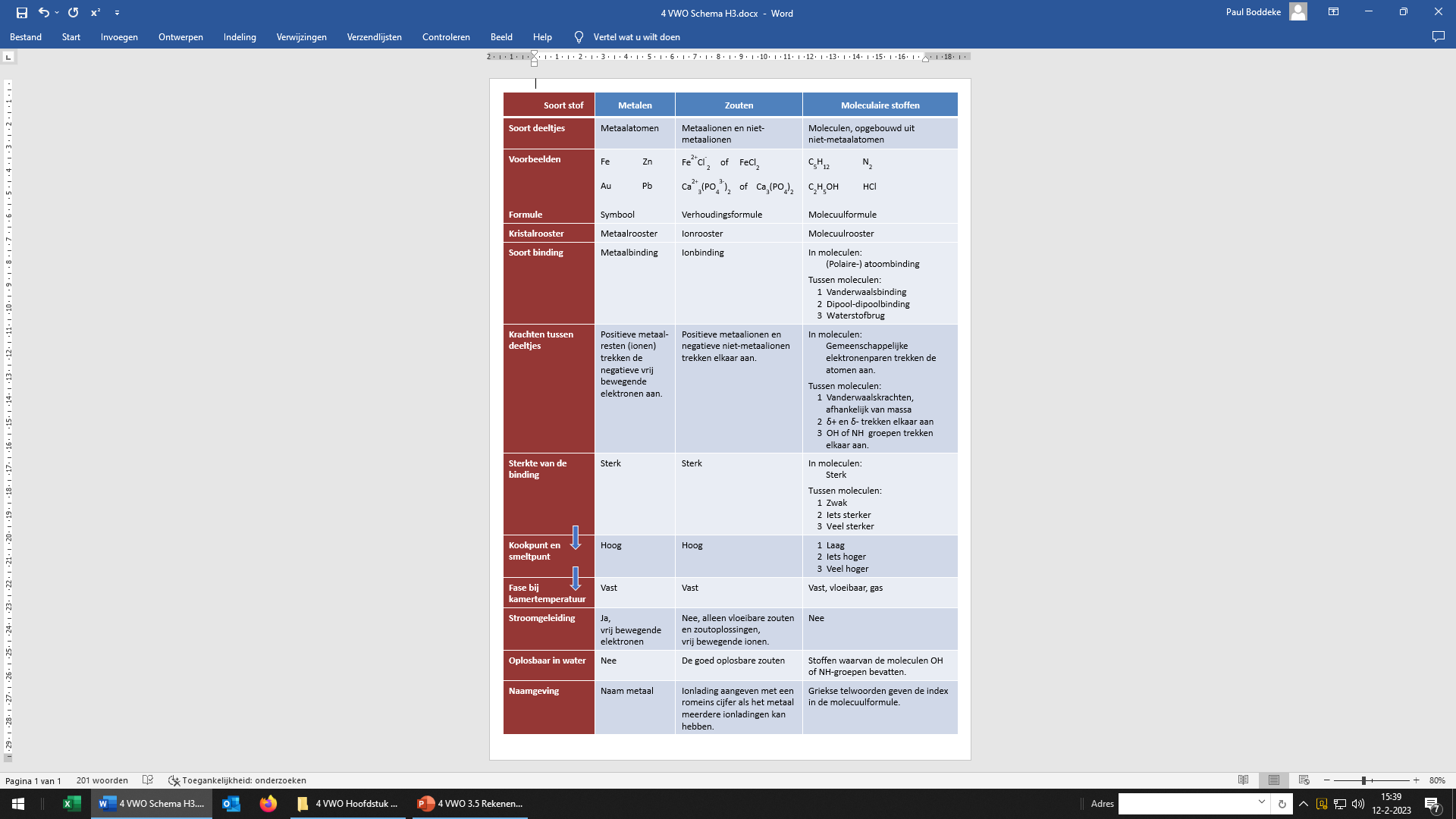 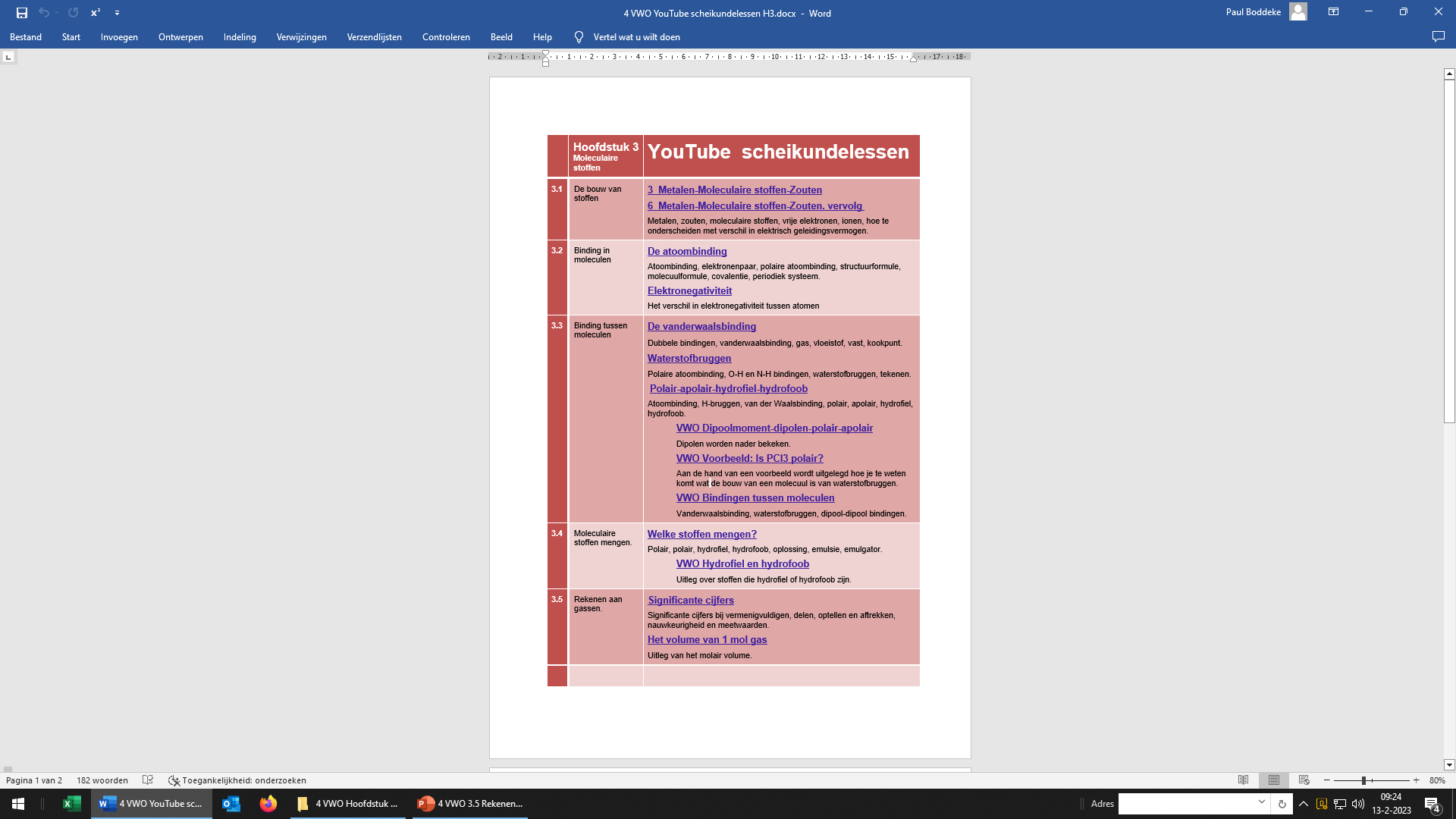 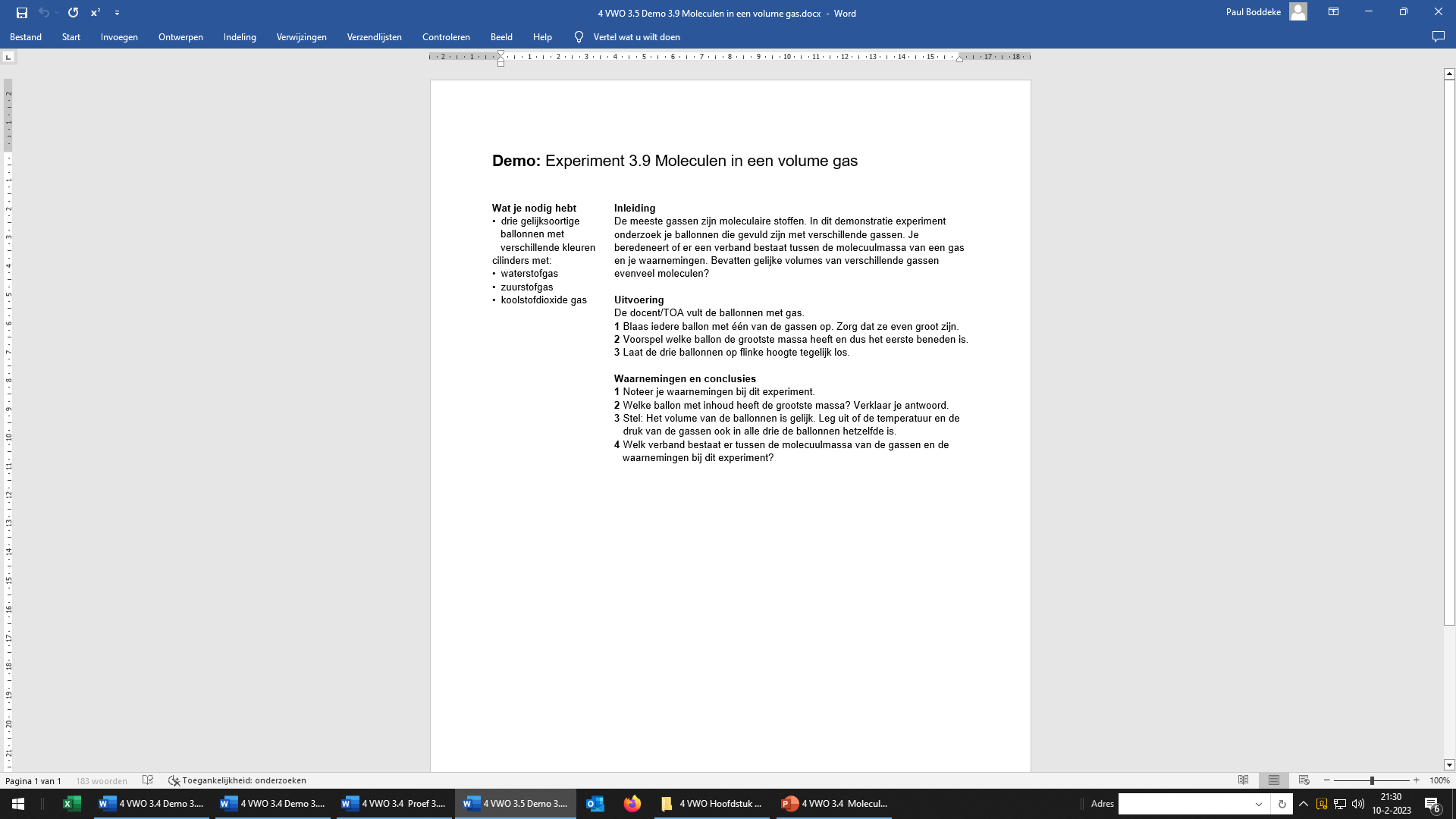